Коммунальное государственное учреждение 
«Основная средняя школа №1 села Булаксай управления образования по Аршалынскому району управления образования Акмолинской области»
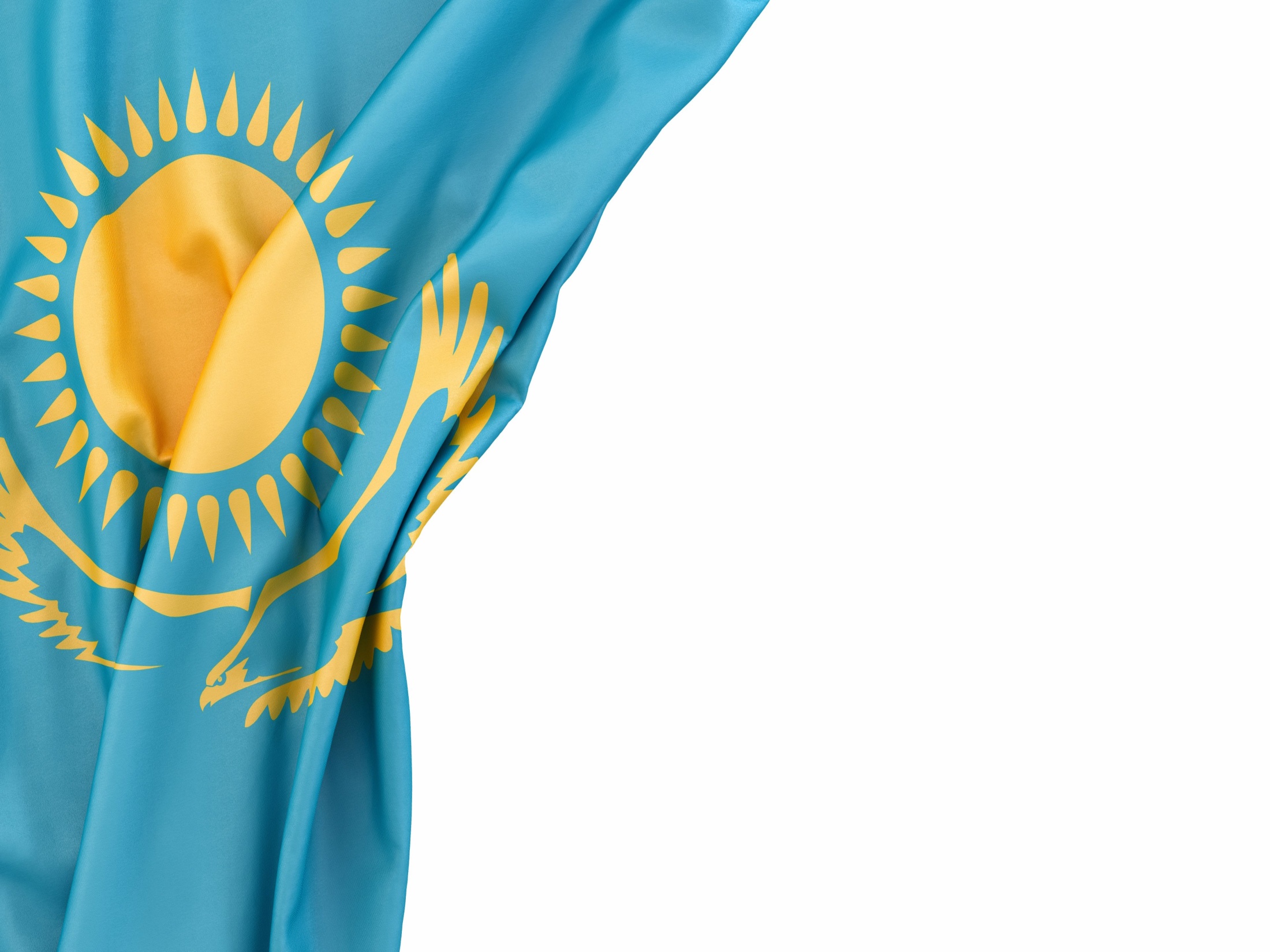 Анализ
 воспитательной работы
за 2021-2022  учебный год
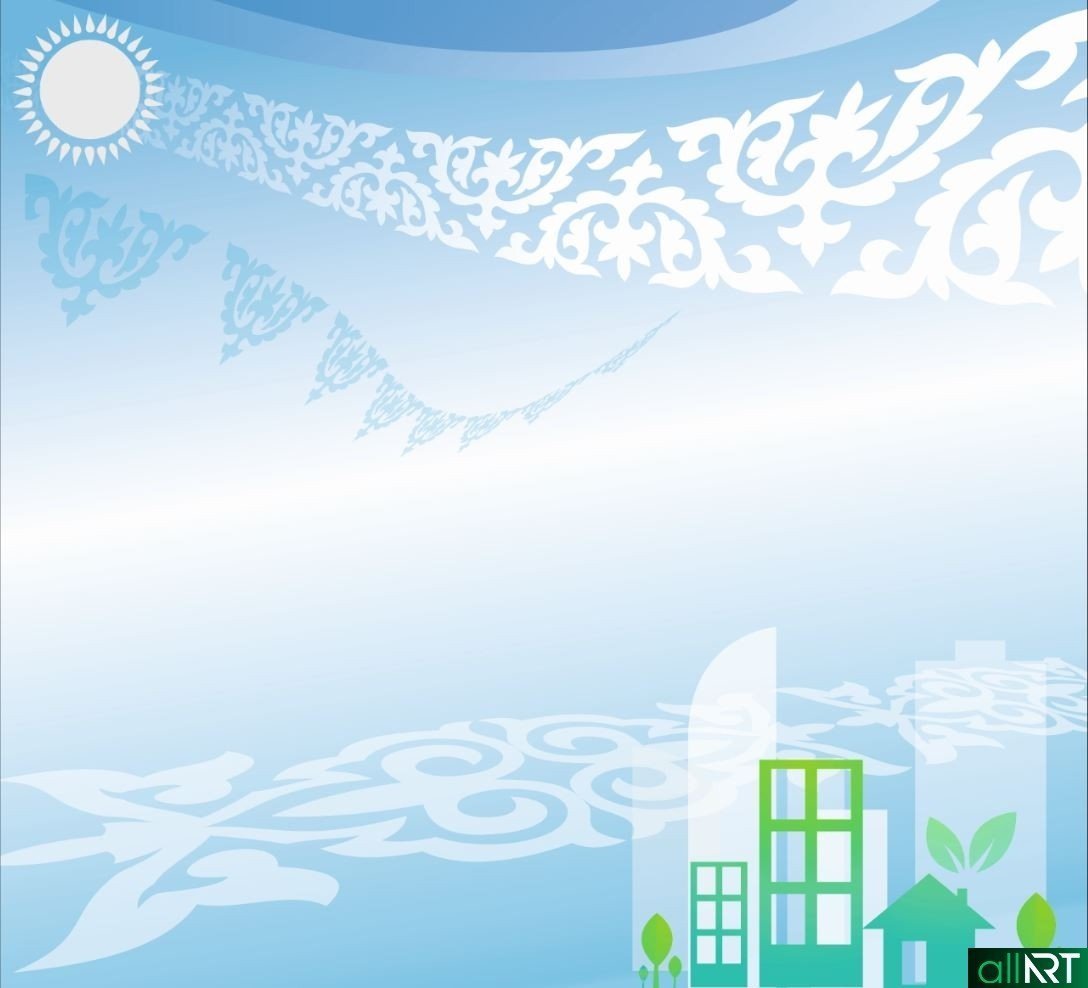 Основной целью воспитательной работы школы на 2021 – 2022  учебный год 
является - воспитание всесторонне и гармонично развитой личности на основе общечеловеческих и национальных ценностей


Задачи: 
       содействовать формированию патриота и гражданина, способного жить в новом демократическом обществе; формировать политическую, правовую и антикоррупционную культуру личности; росту правосознания детей и молодежи, их готовности противостоять проявлениям жестокости и насилия в детской и молодежной среде.
      способствать формированию духовно-нравственных и этических принципов личности, ее моральных качеств и установок, согласующихся с нормами и традициями жизни казахстанского общества. 
      способствовать ориентации личности на общечеловеческие и национальные ценности, уважение к родному языку и культуре казахского народа, этносов и этнических групп Республики Казахстан. 
     способствовать просвещению родителей, повышению их психологопедагогической компетентности в формировании личности ребенка, повышению их ответственности за воспитание детей.
     формировать трудовые навыки, экономическое  мышление личности и осознанное отношение к профессиональному самоопределению, развивать экологическую культуру. 
     создать пространство для эффективного формирования навыков здорового образа жизни, сохранения физического и психологического здоровья, умения определять факторы, наносящие вред здоровью.
Воспитательная система школы работает по следующим восьми  направлениям:
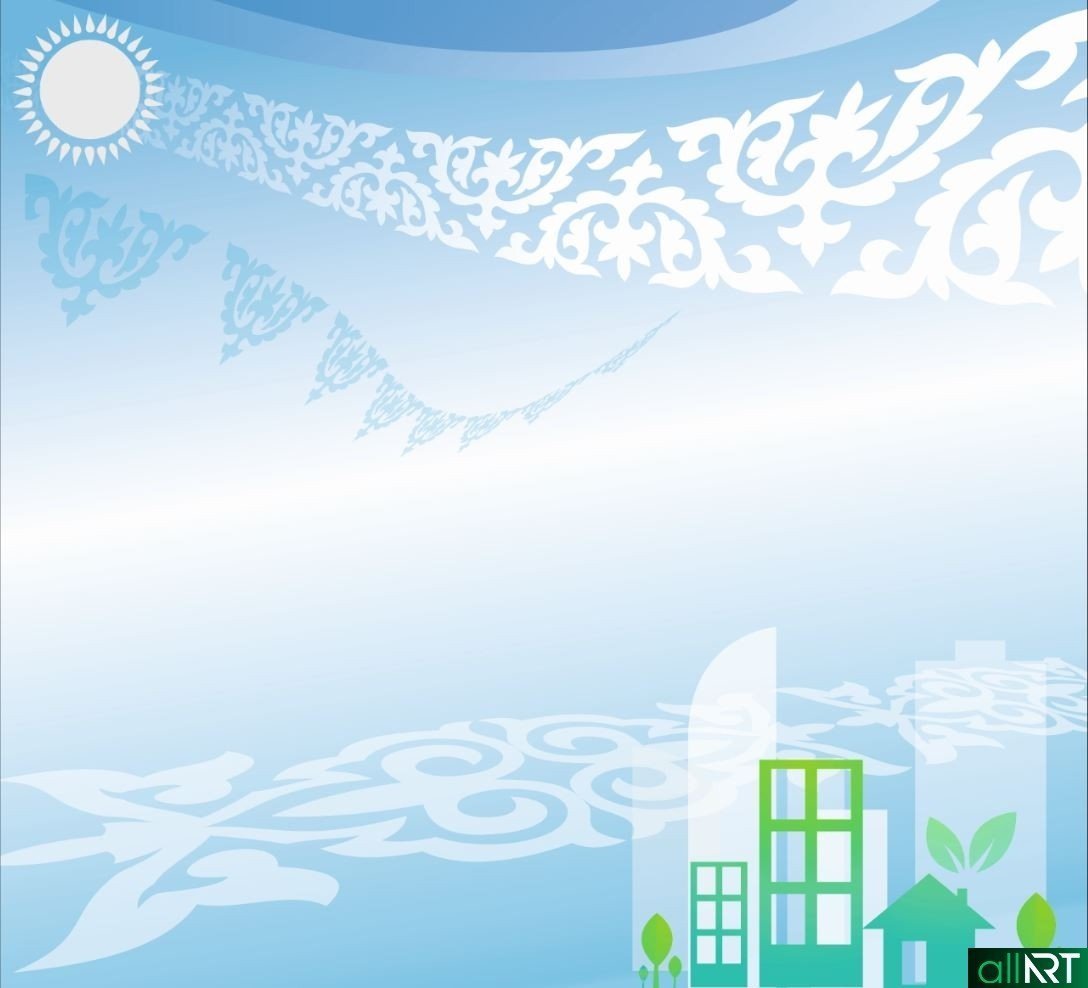 Воспитание казахстанского патриотизма и гражданственности, правовое воспитание
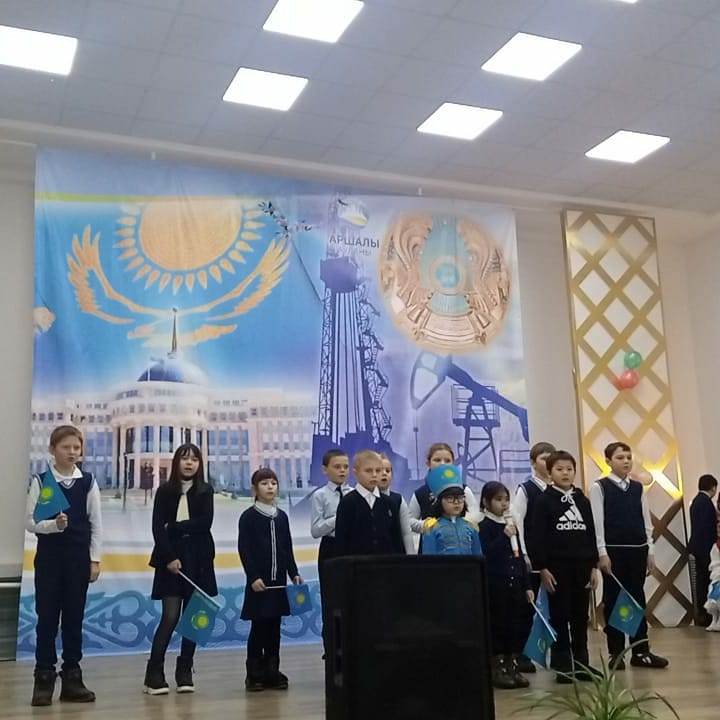 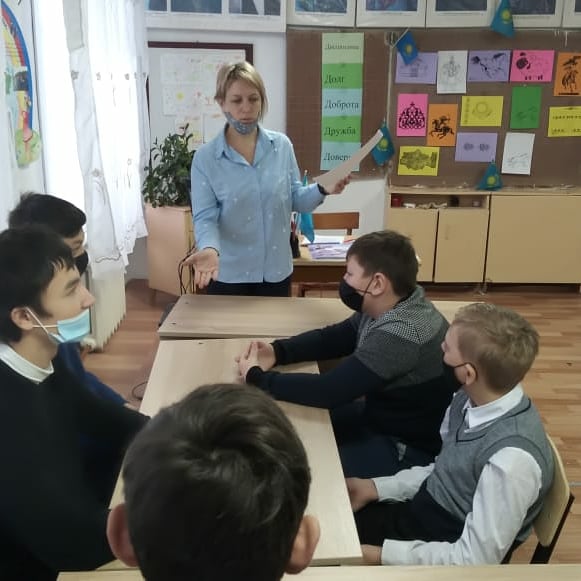 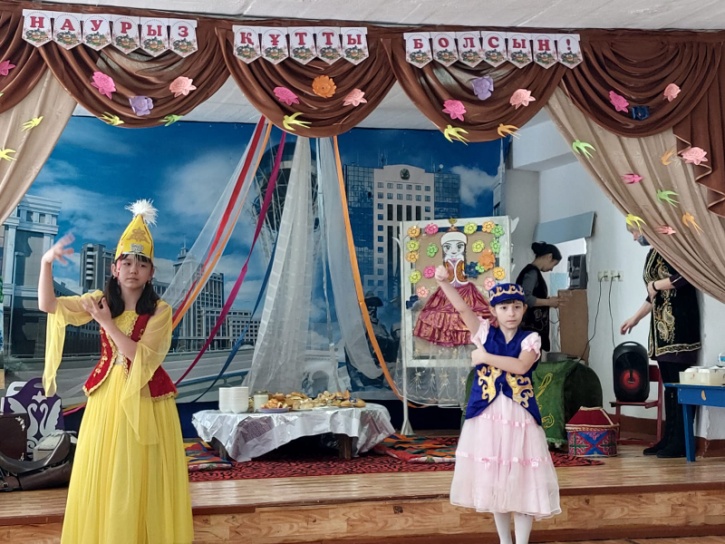 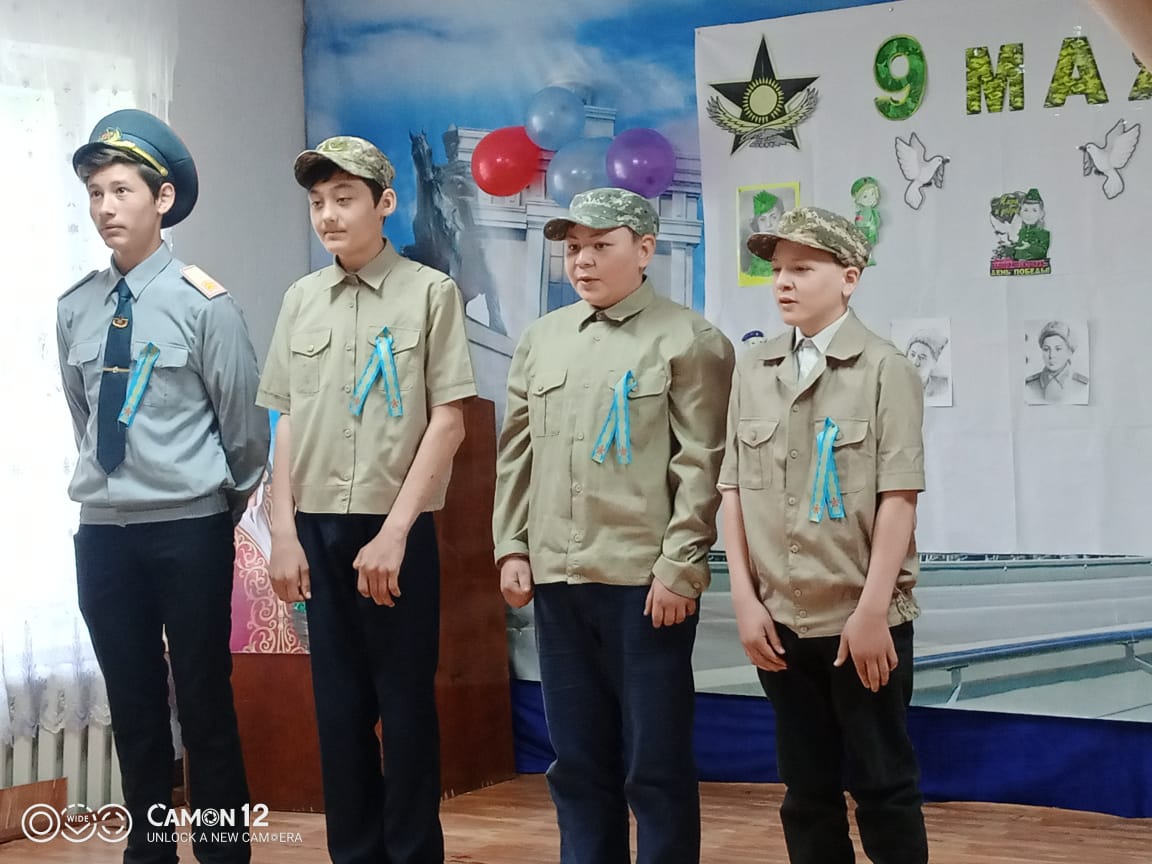 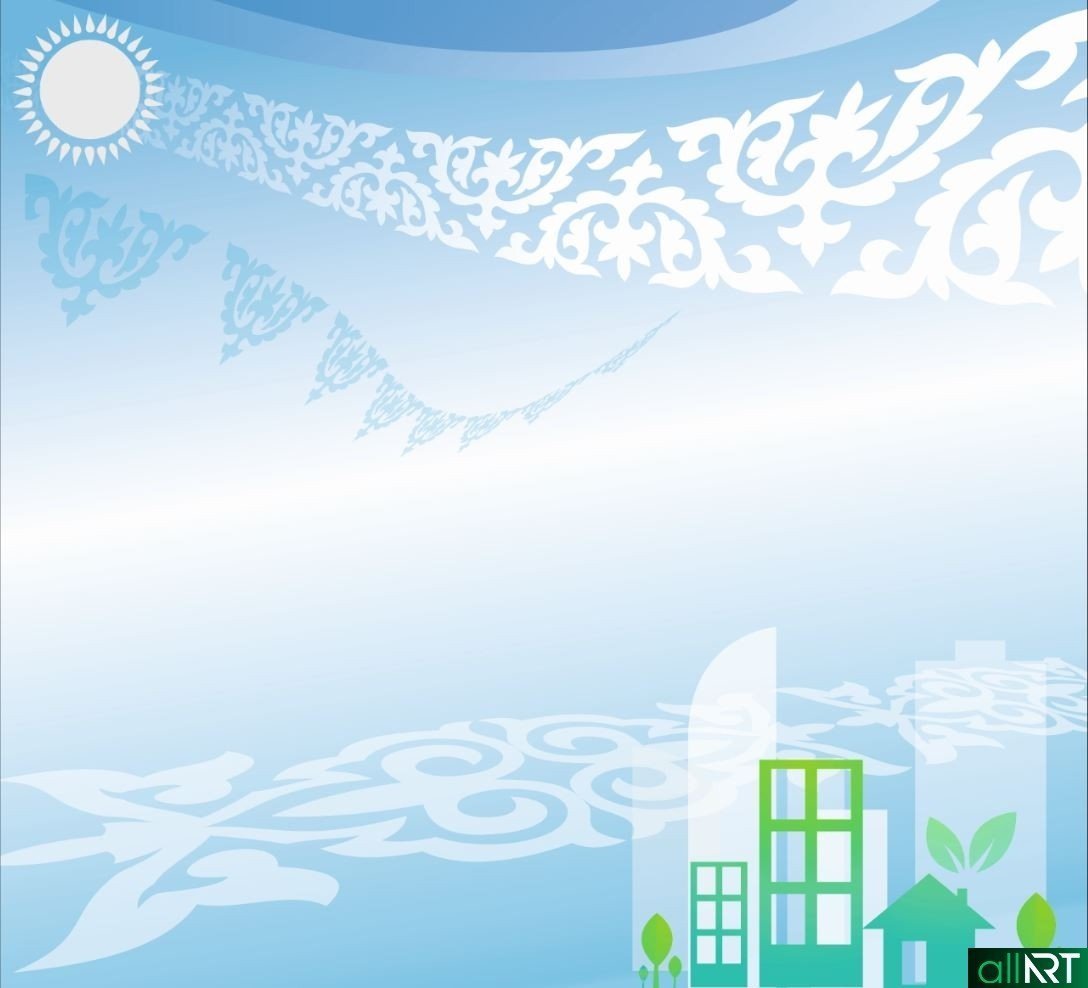 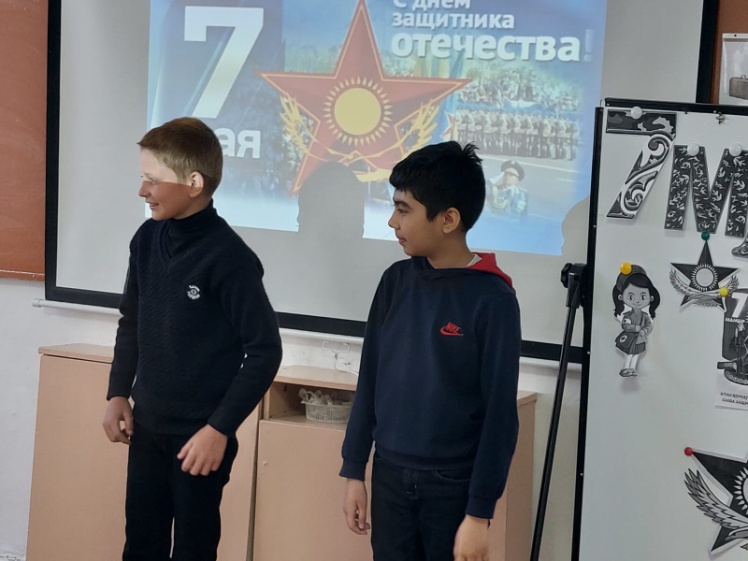 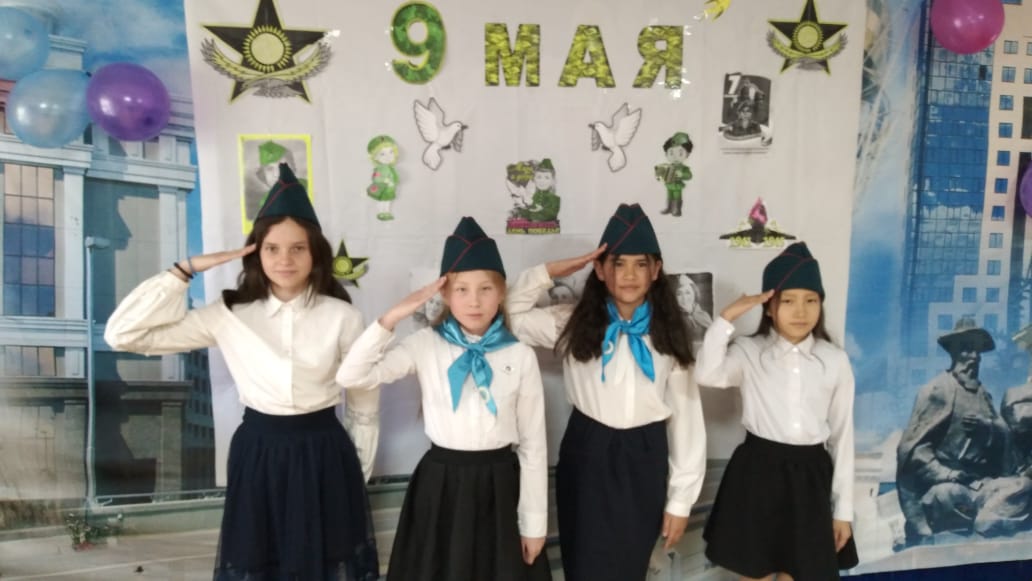 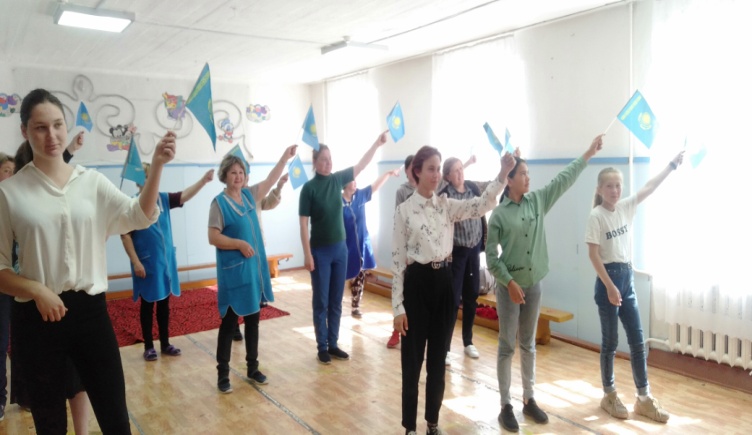 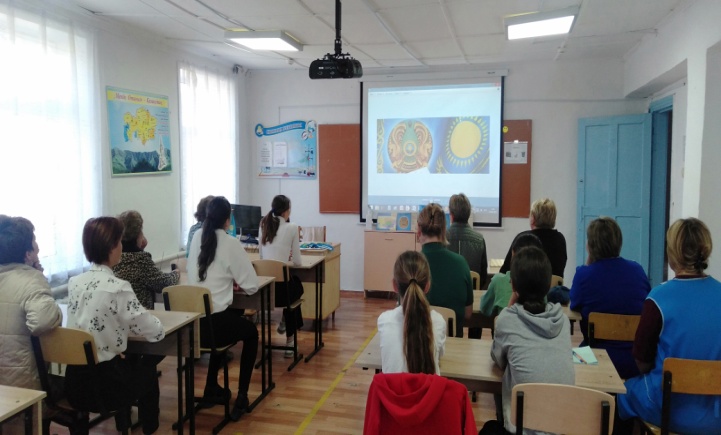 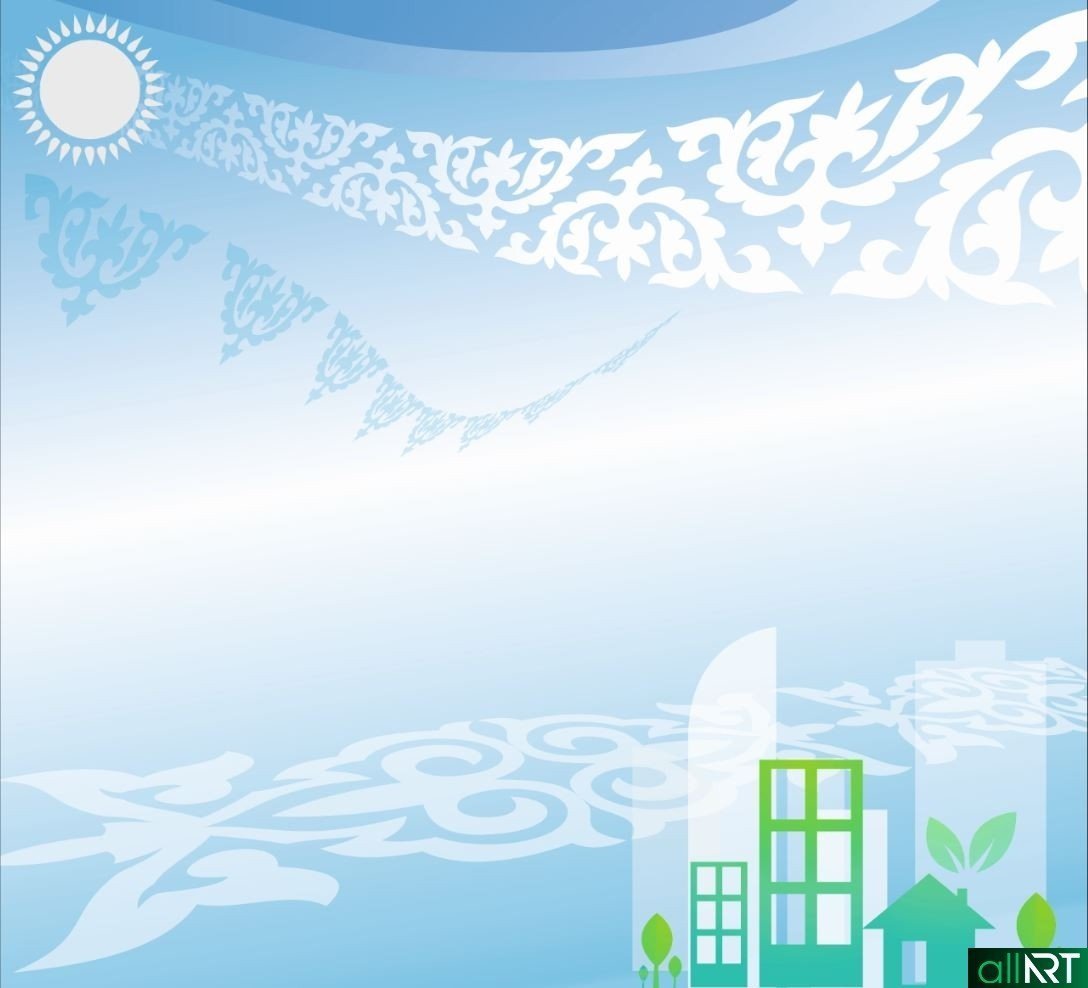 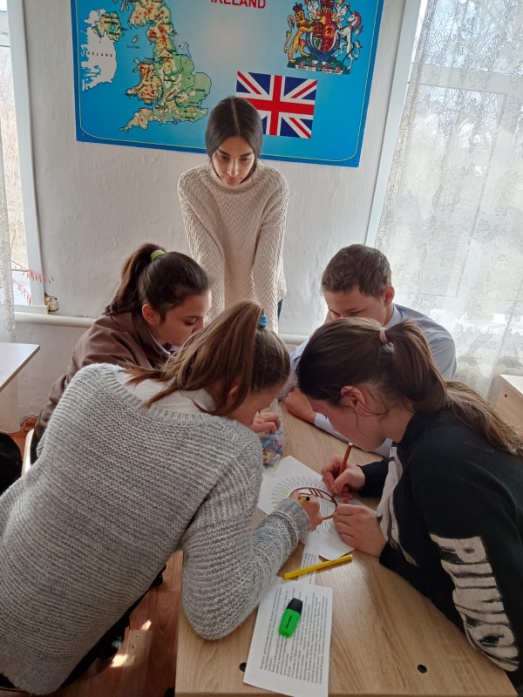 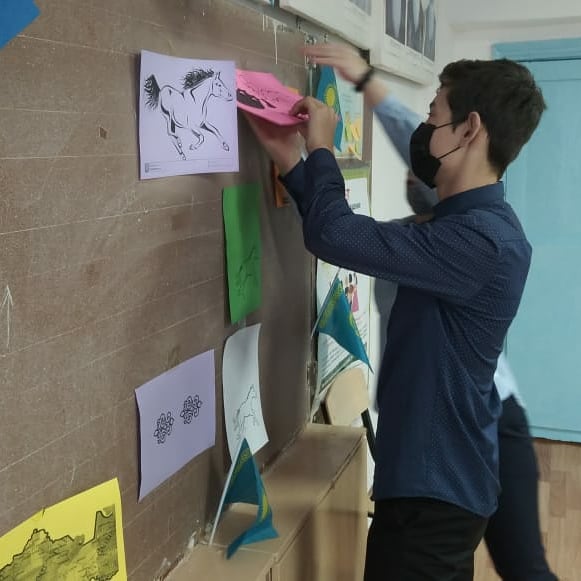 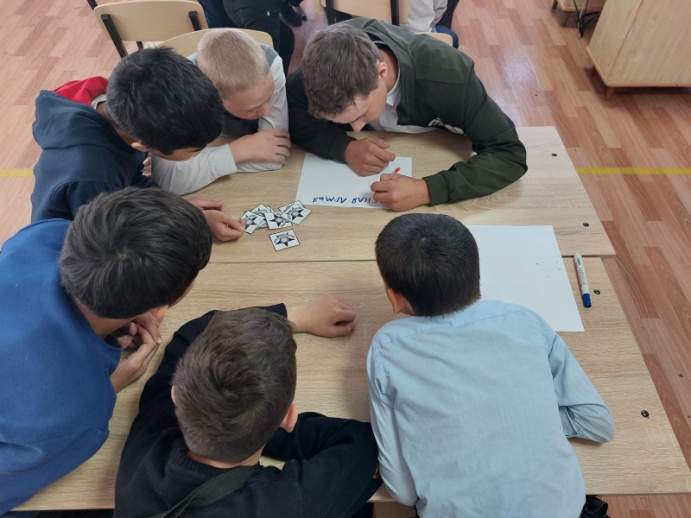 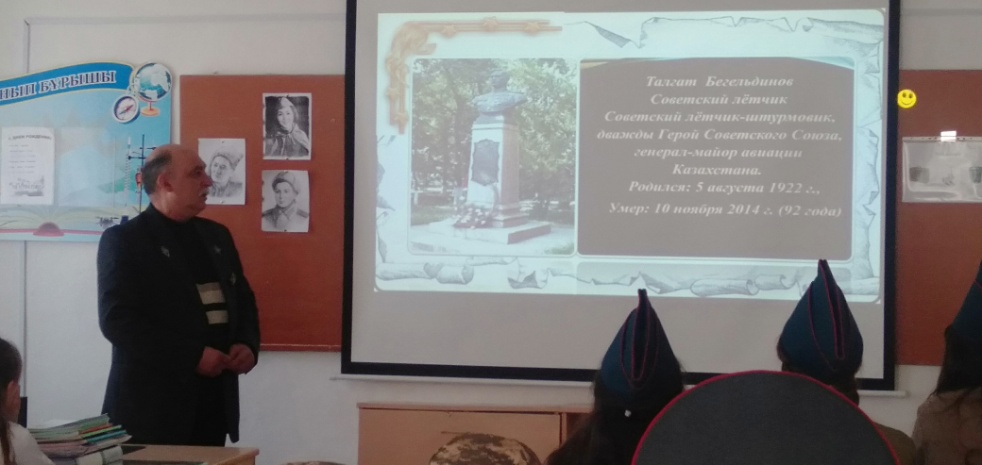 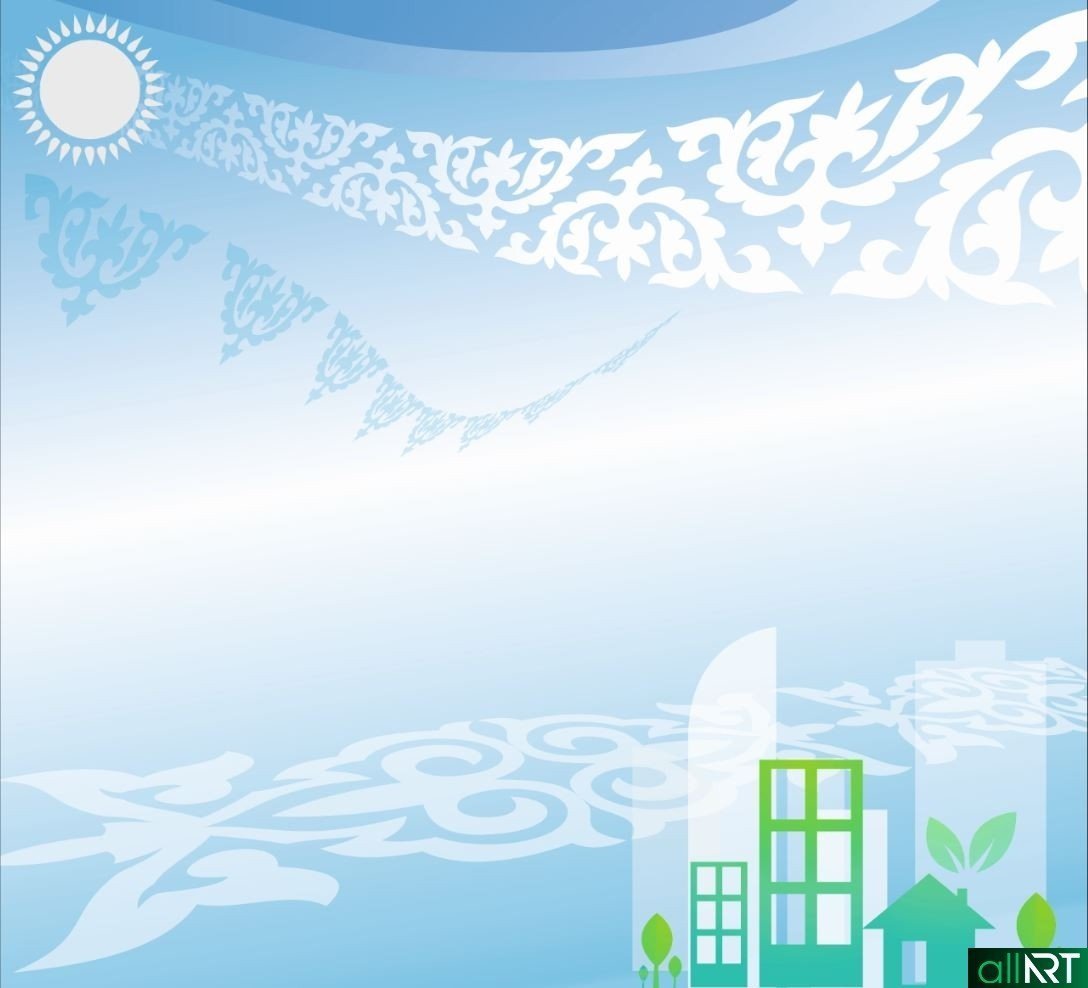 Духовно-нравственное воспитание
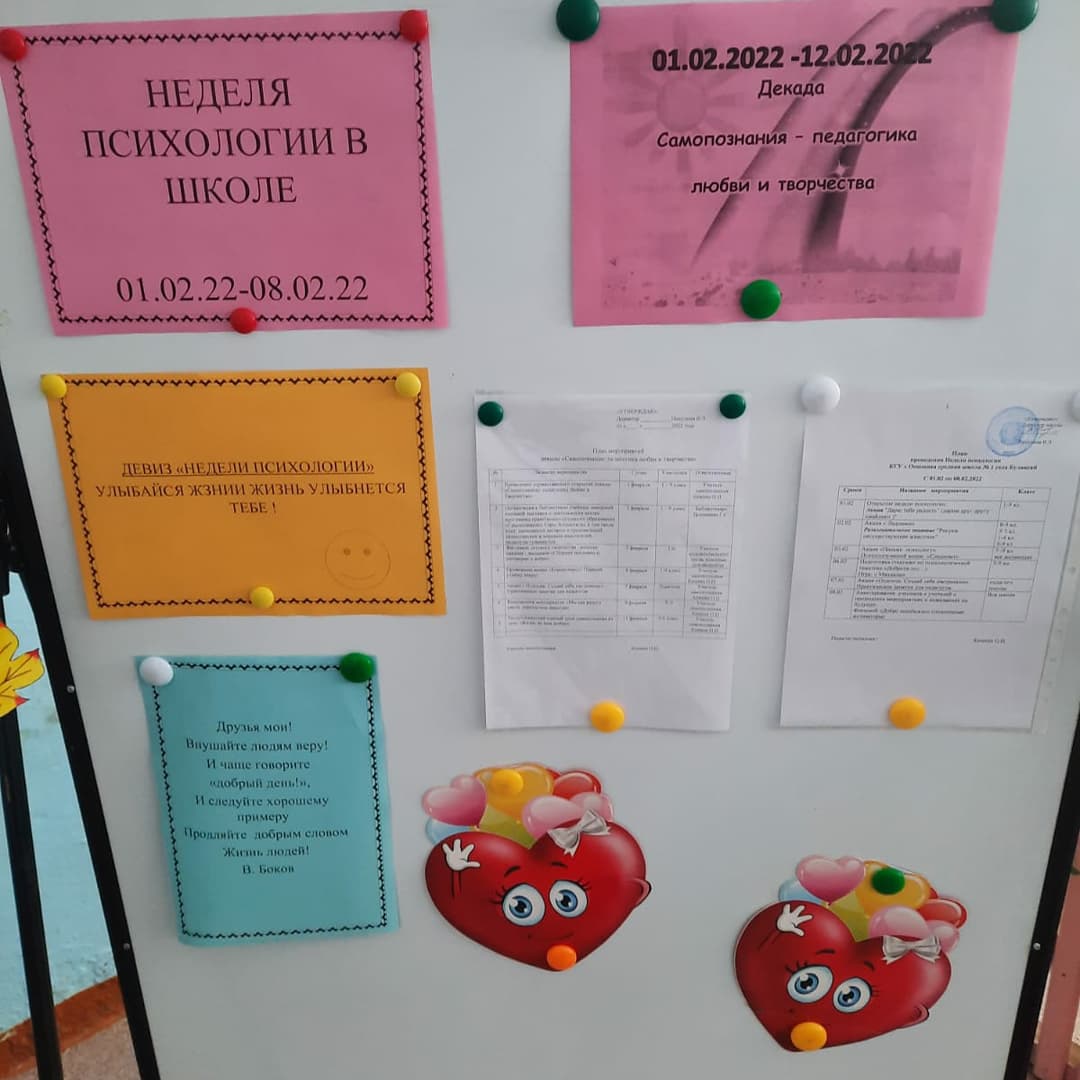 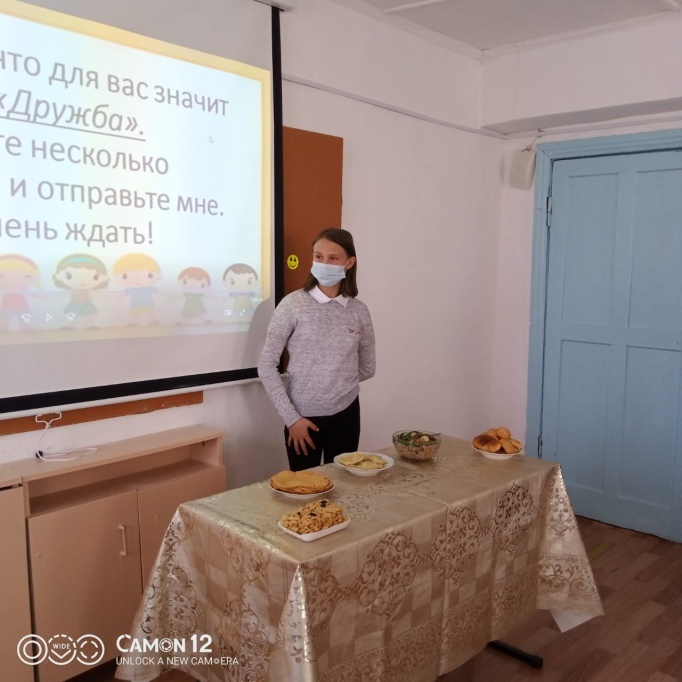 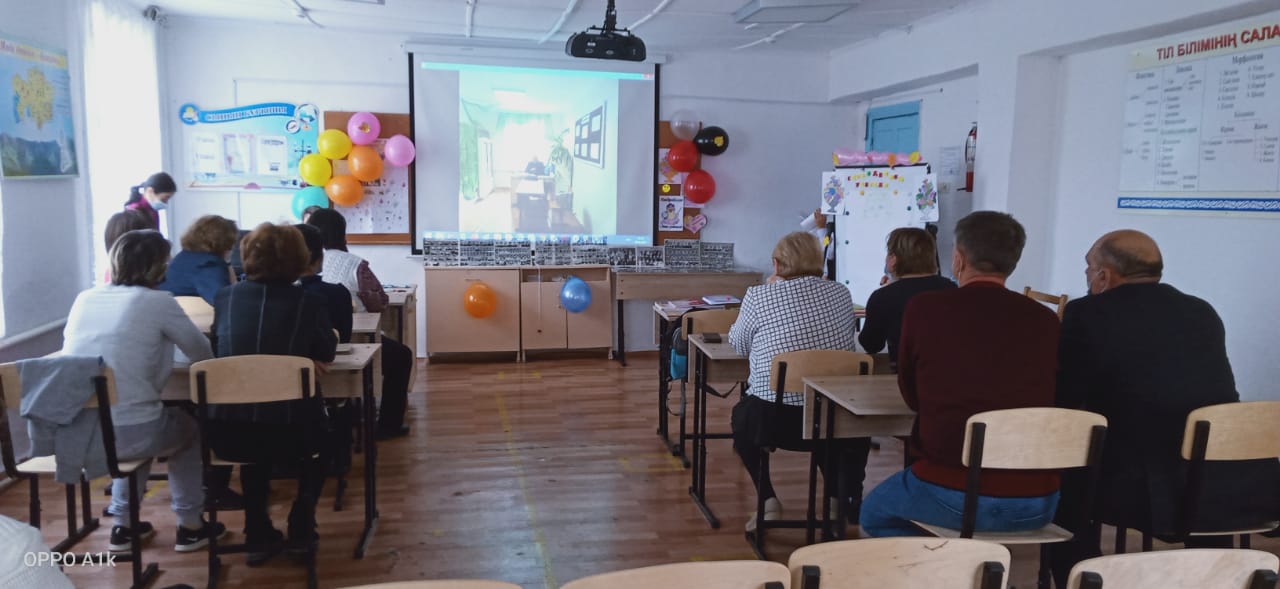 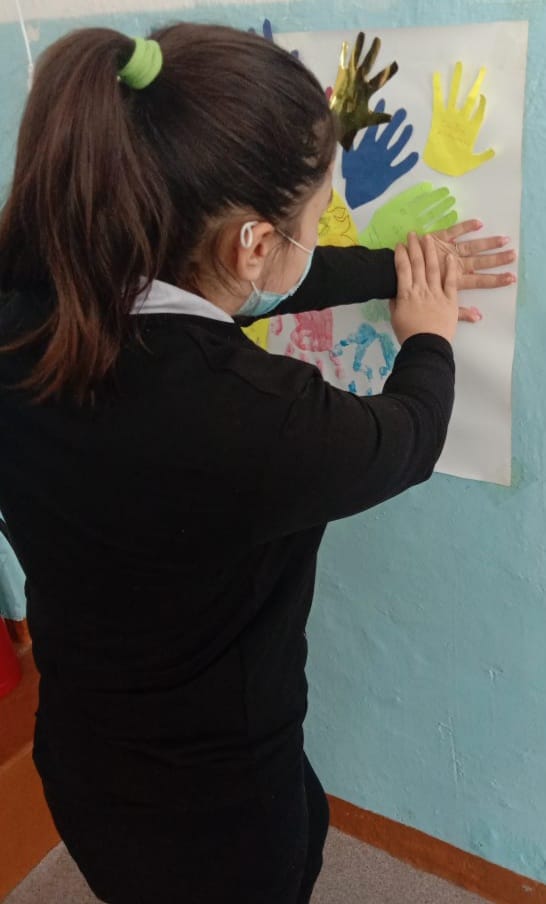 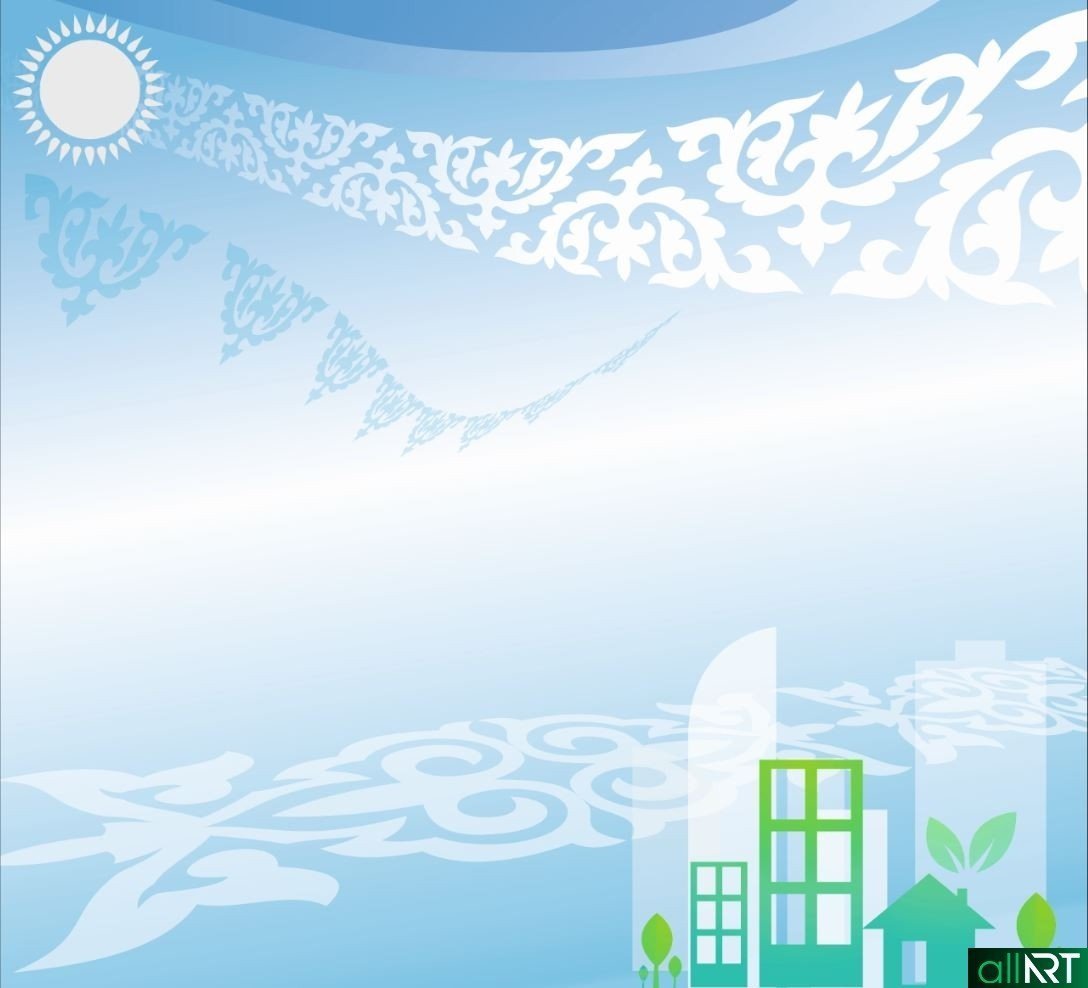 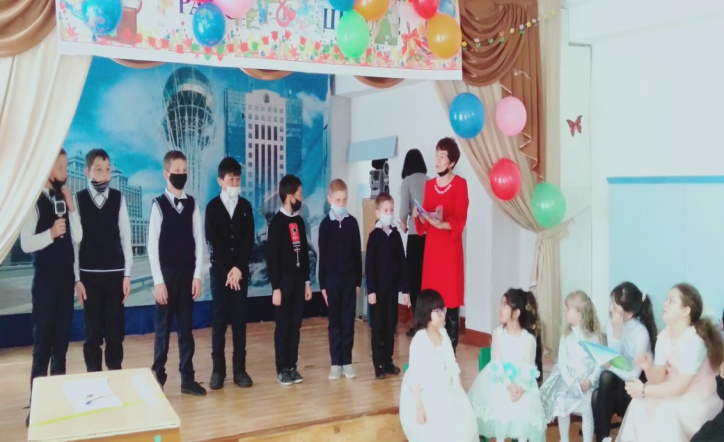 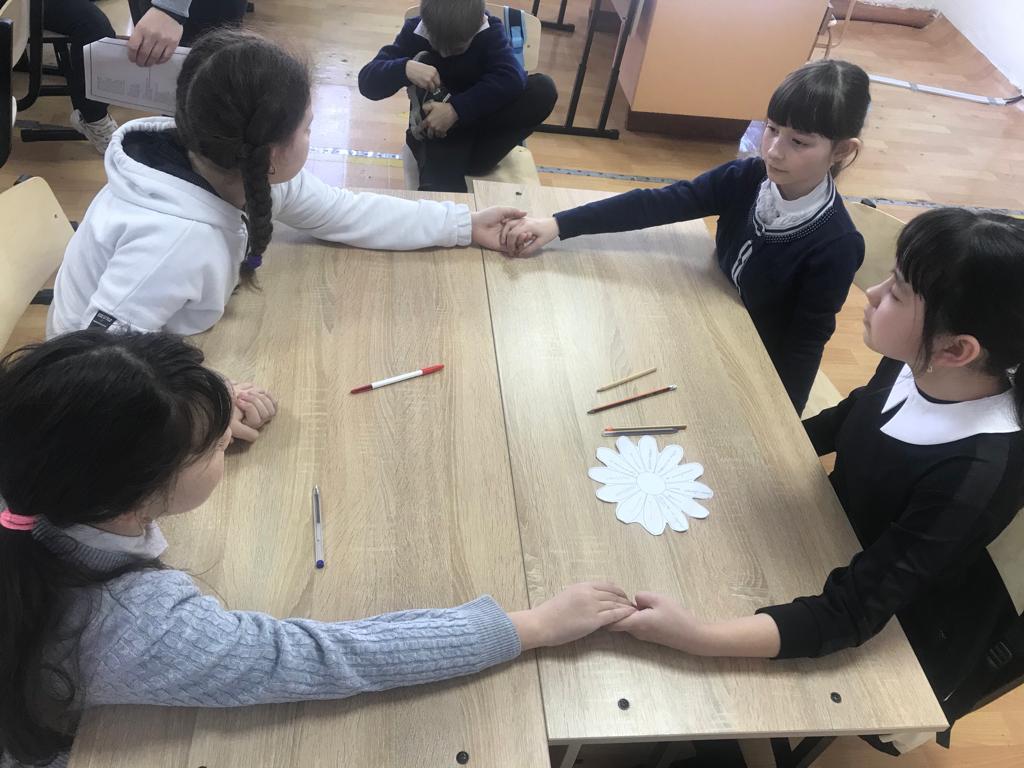 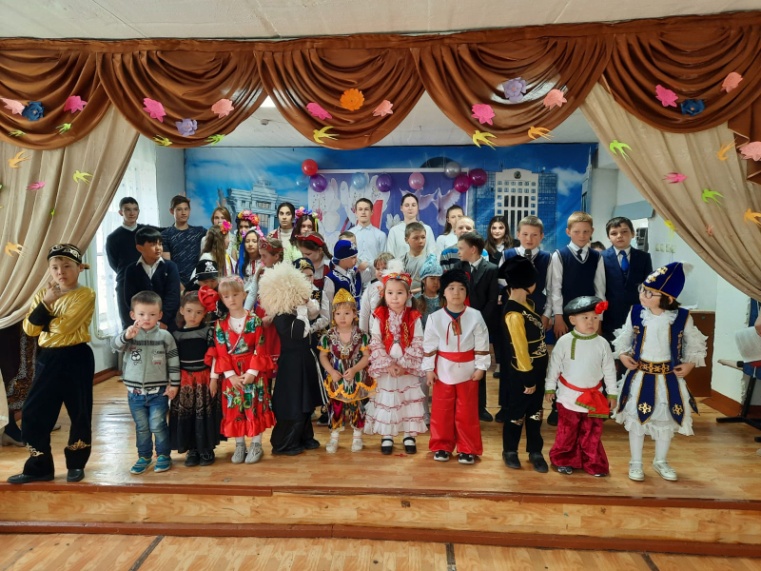 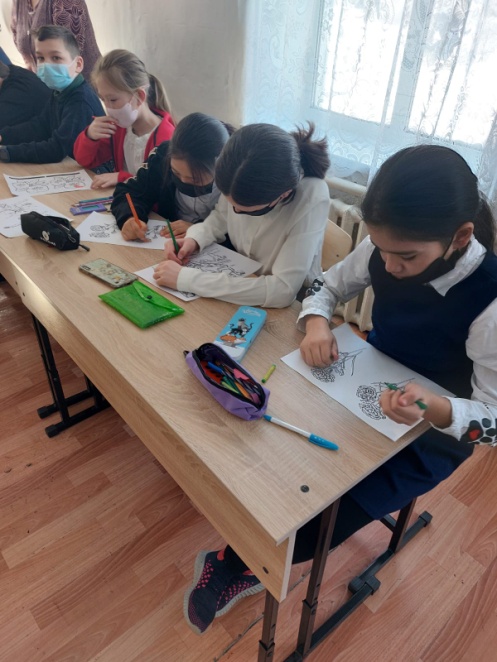 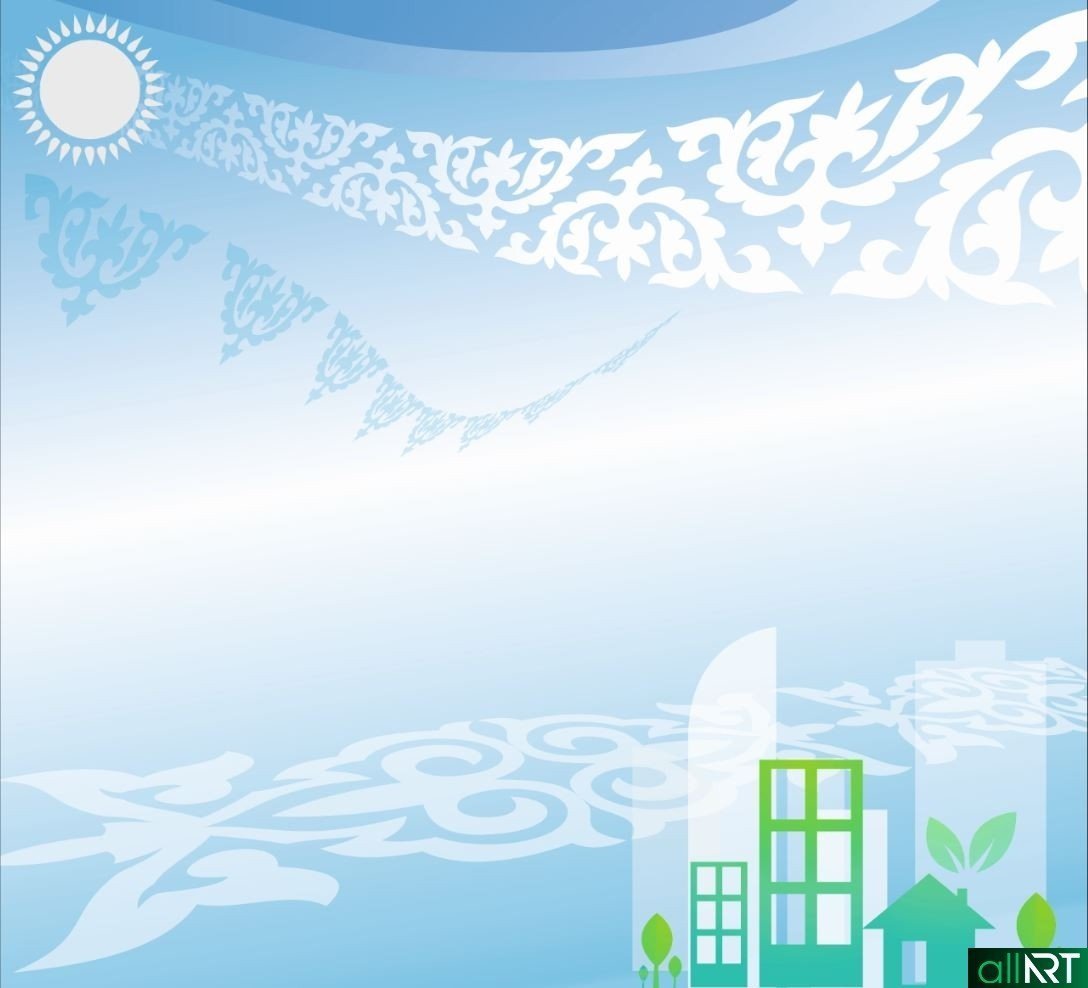 Национальное воспитание
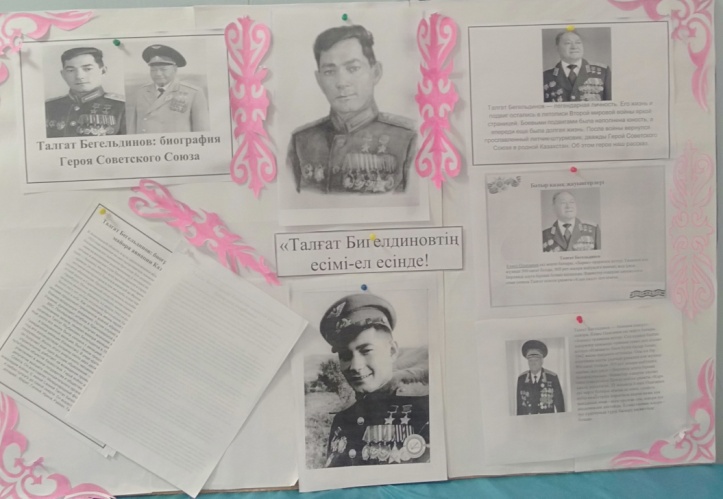 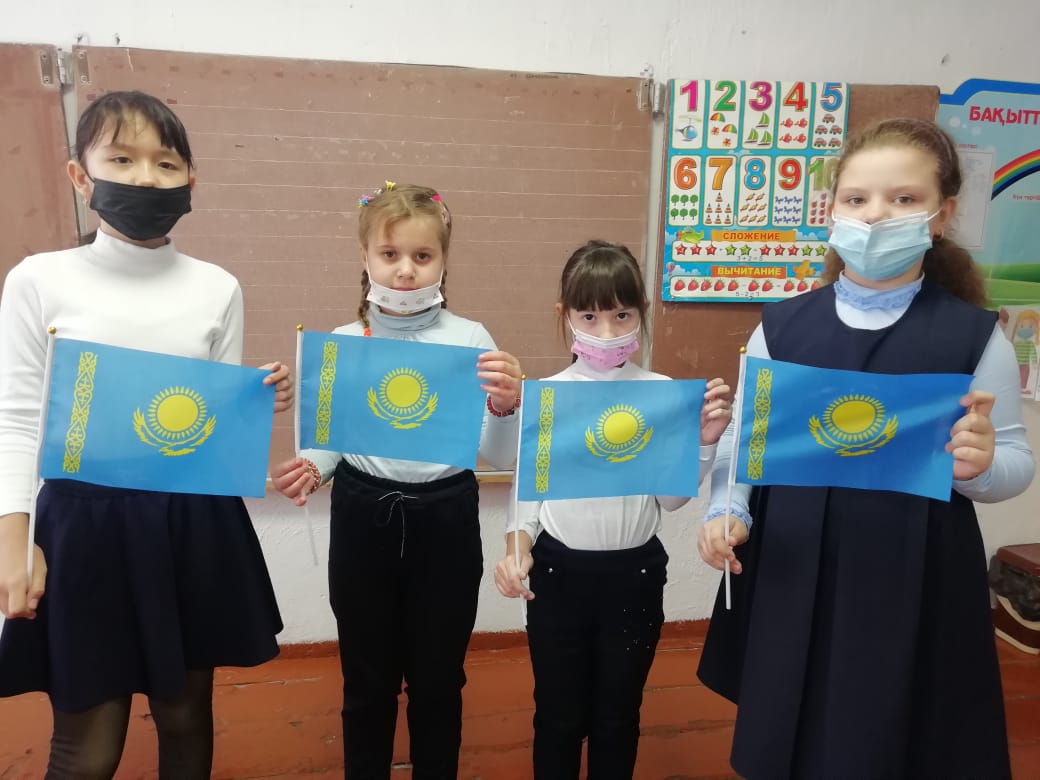 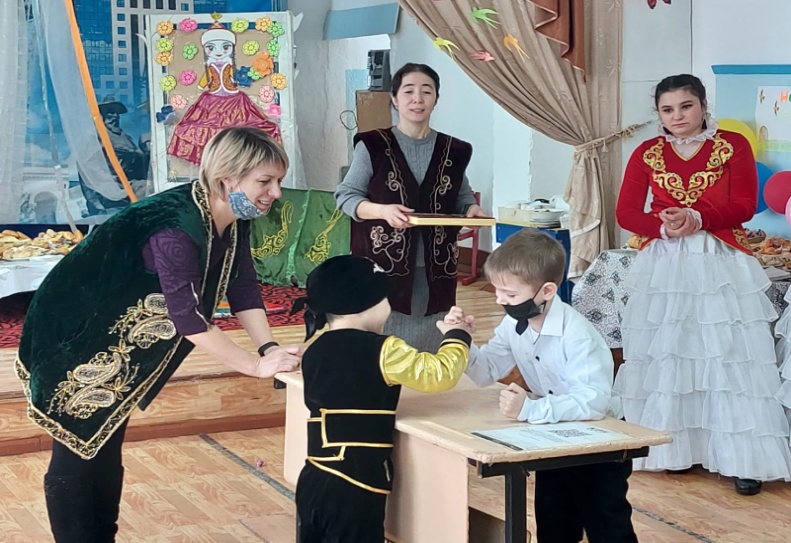 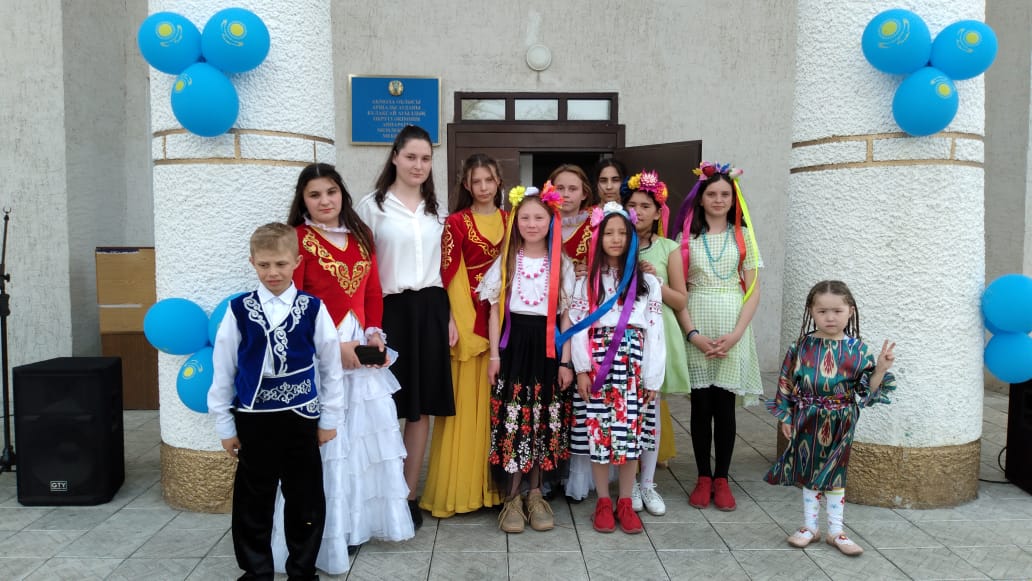 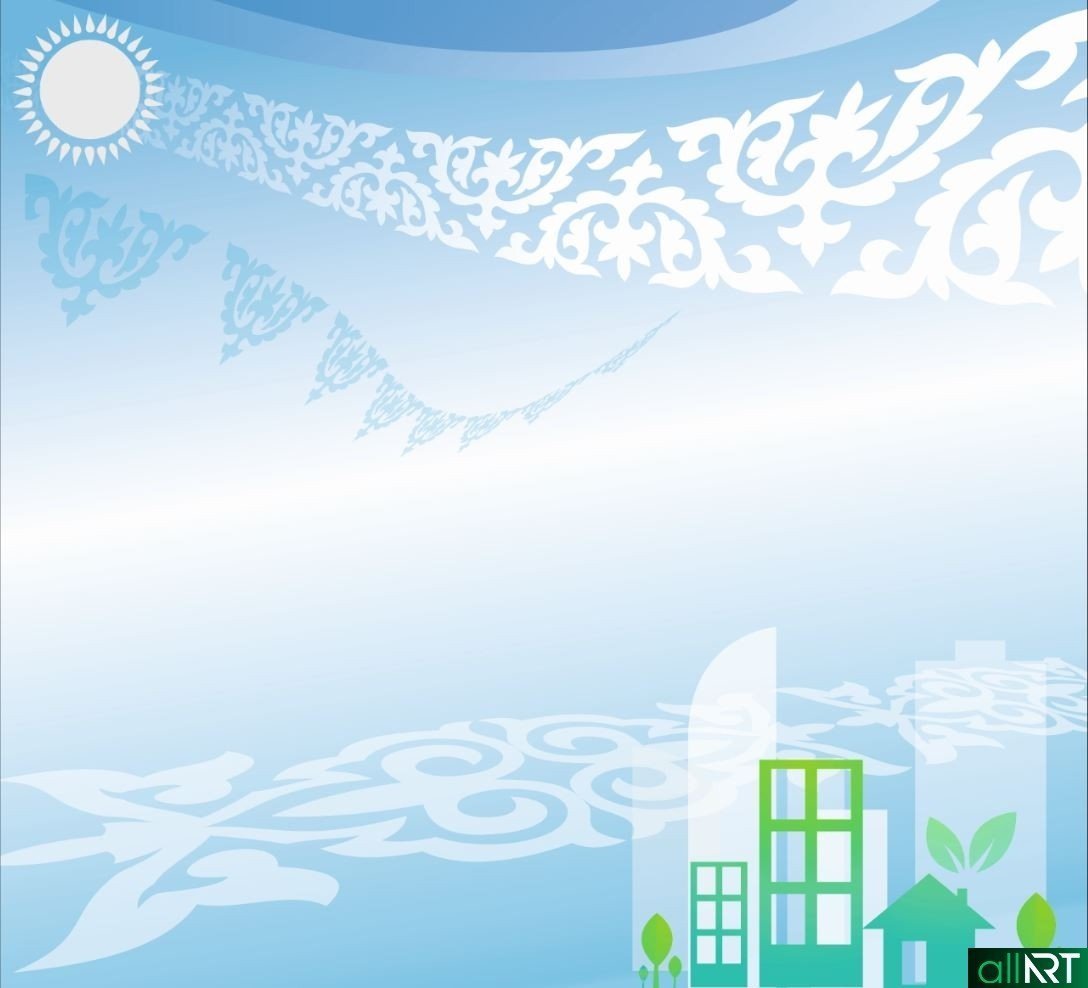 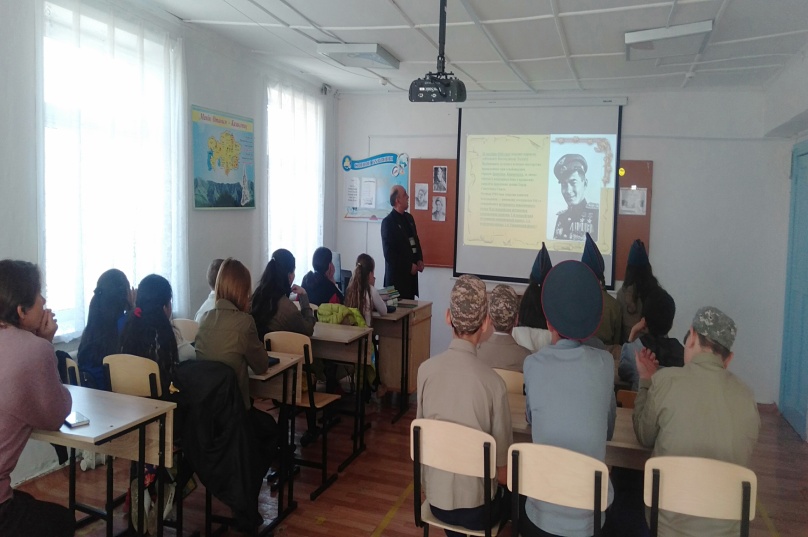 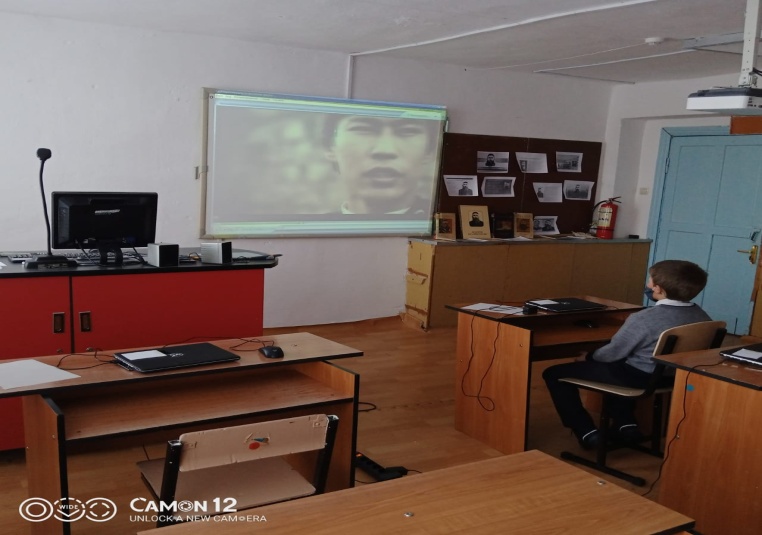 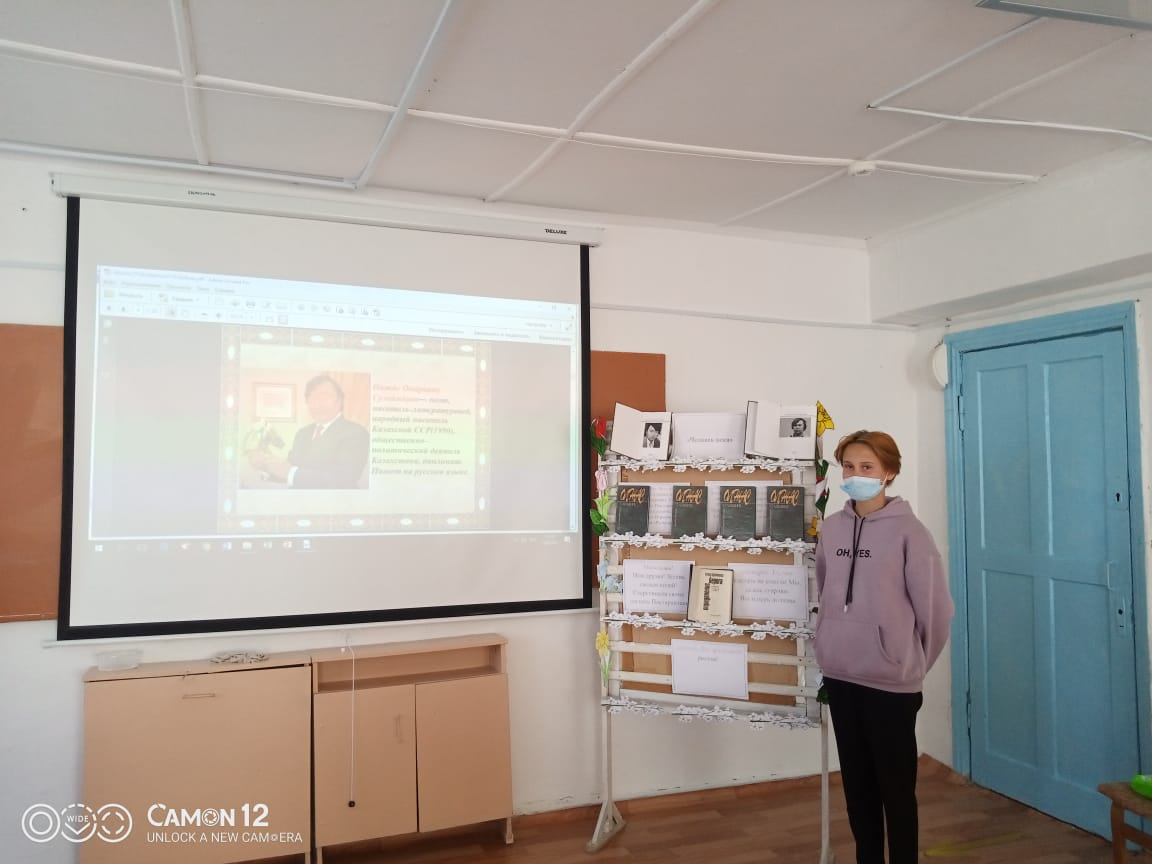 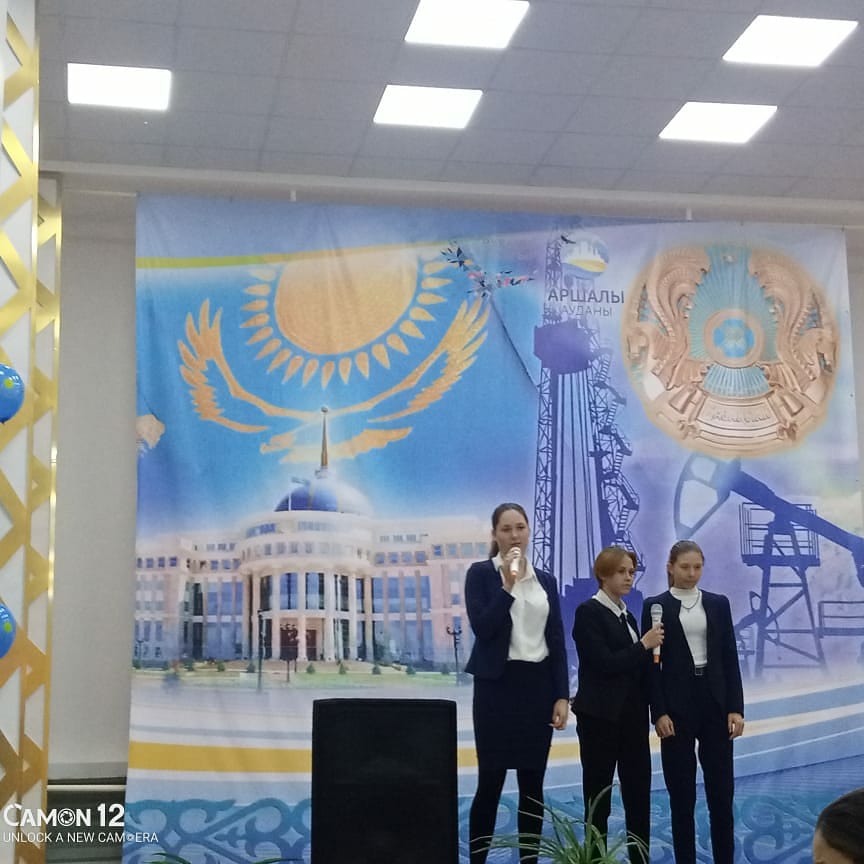 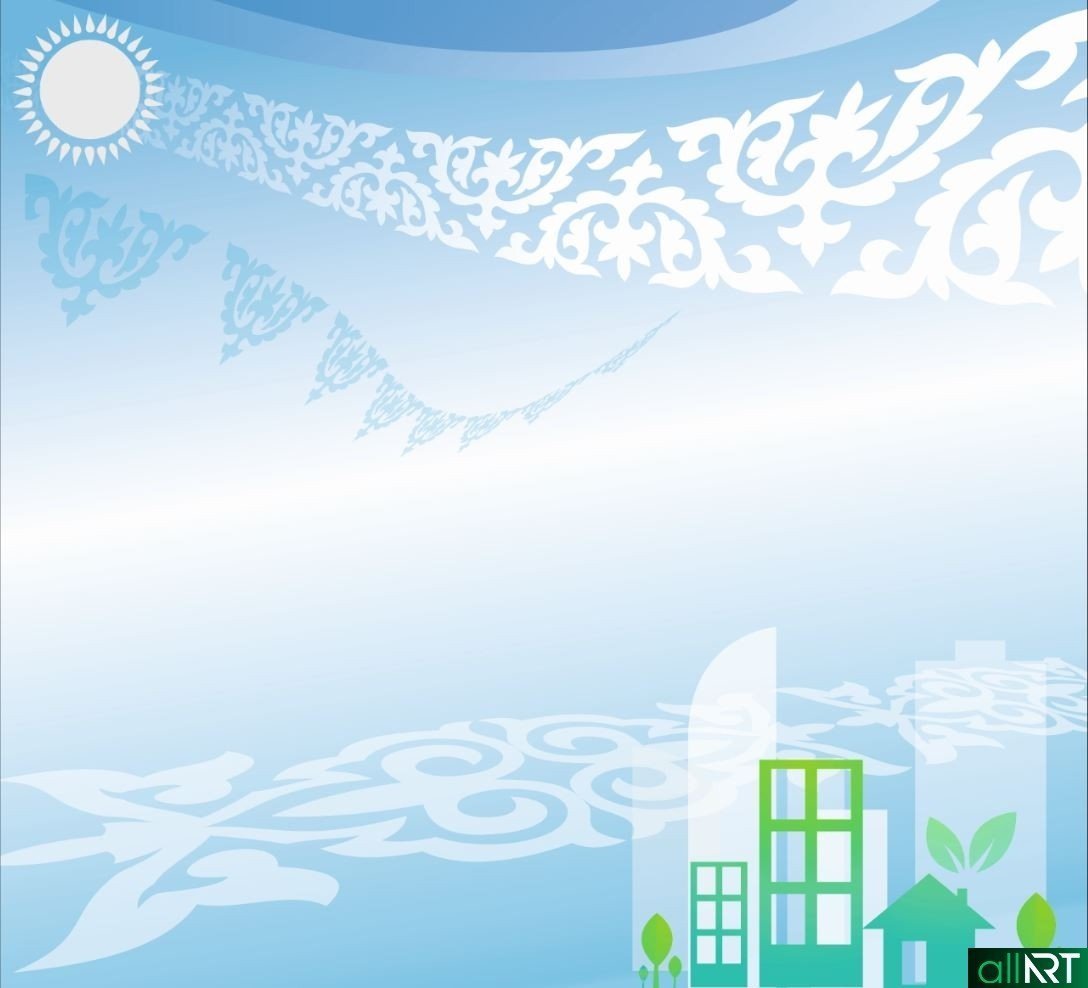 Трудовое, 
экономическое и экологическое воспитание
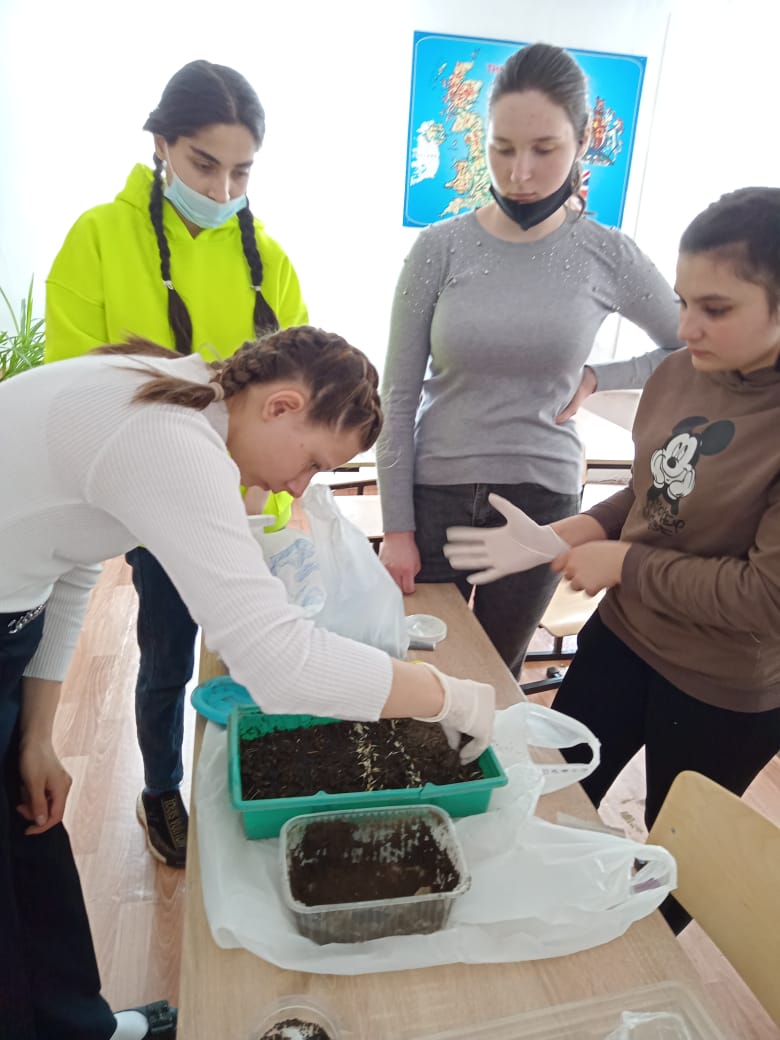 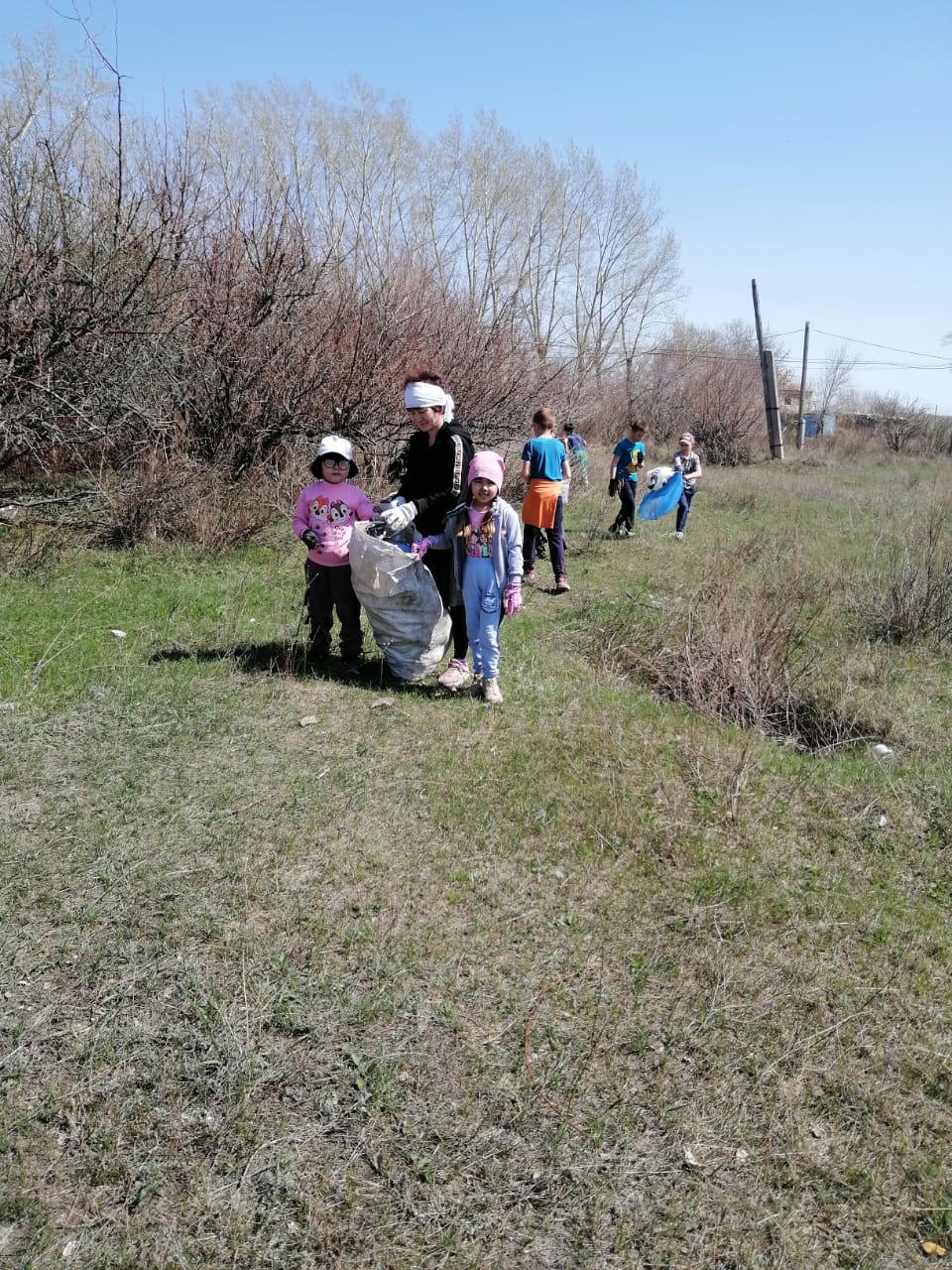 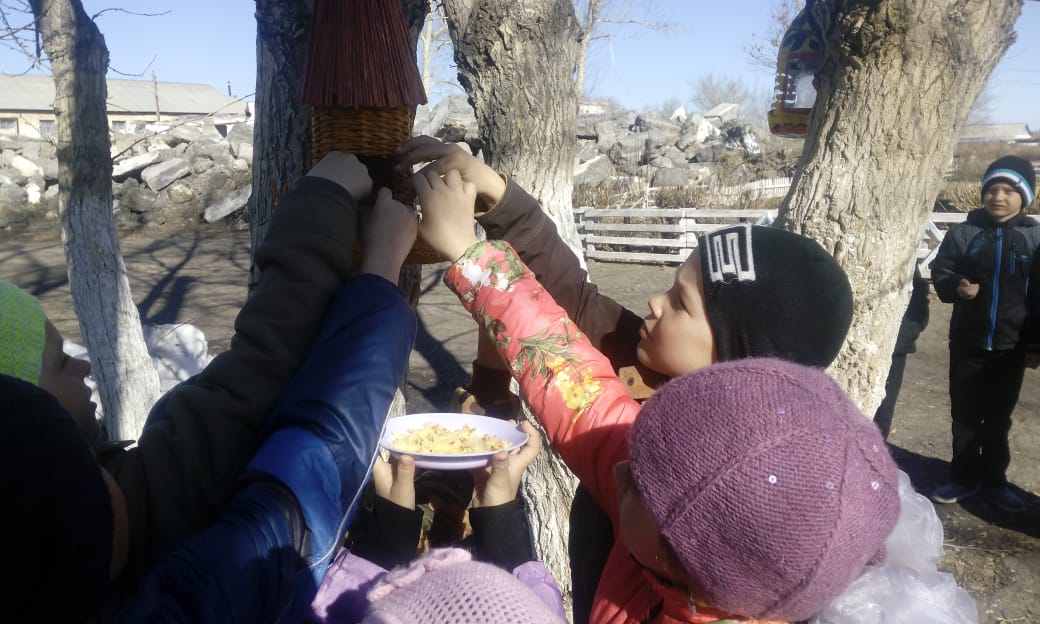 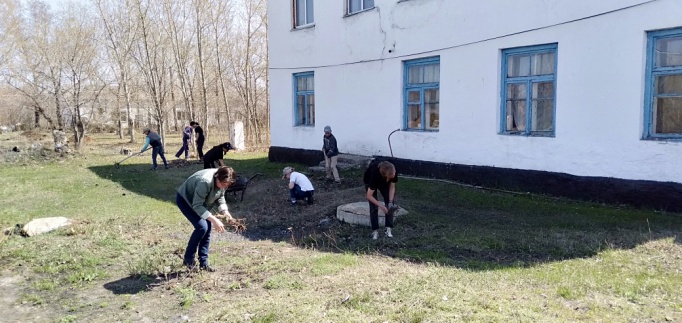 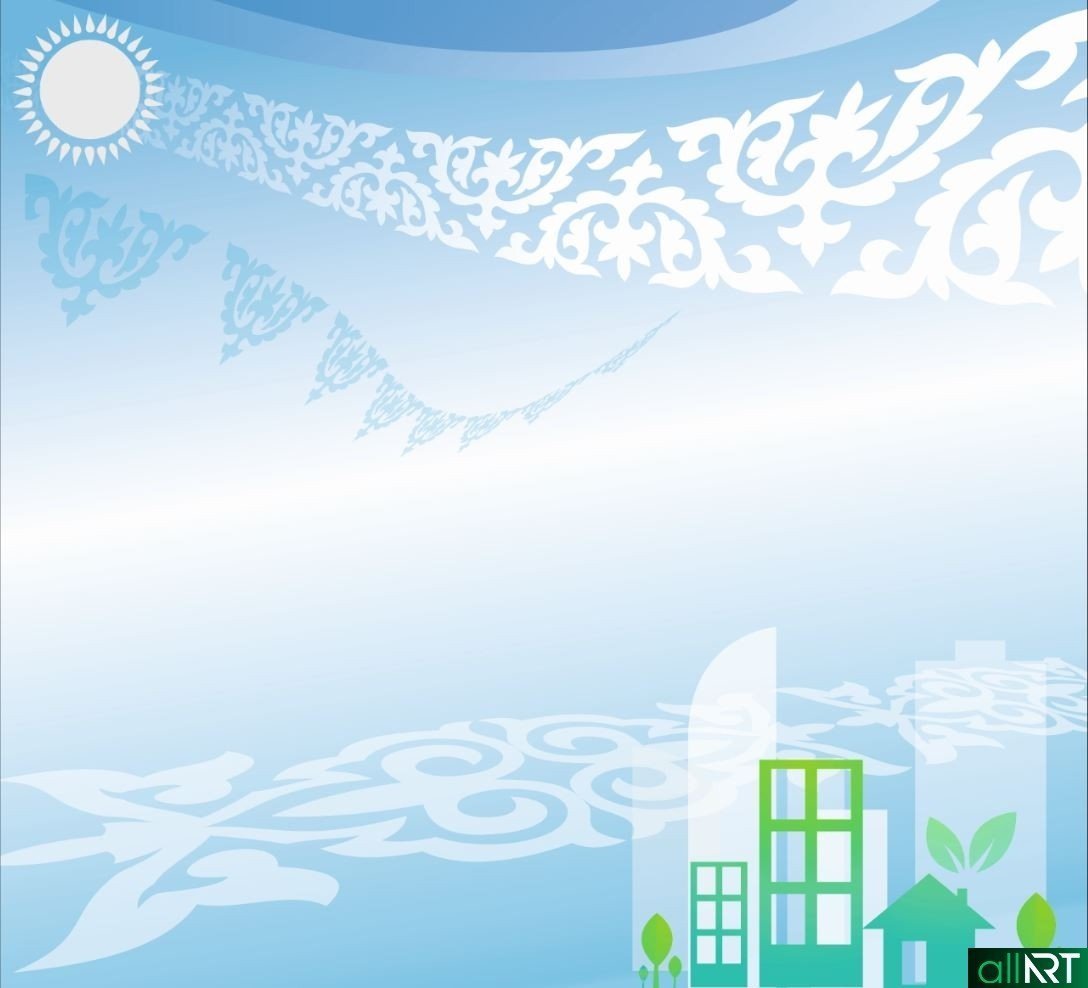 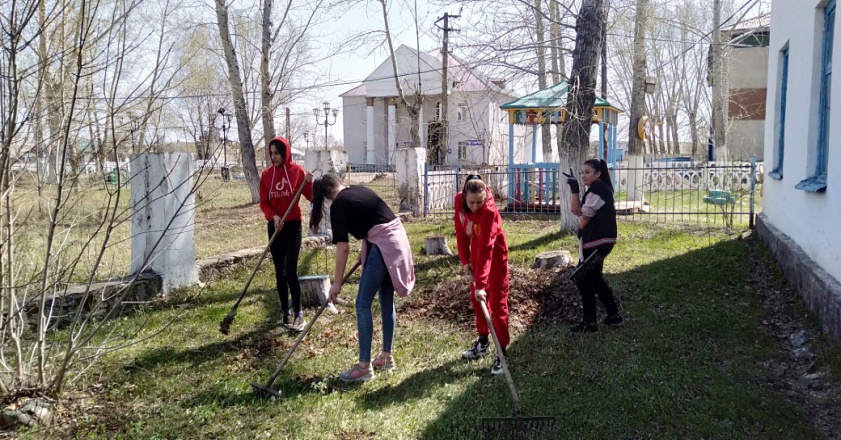 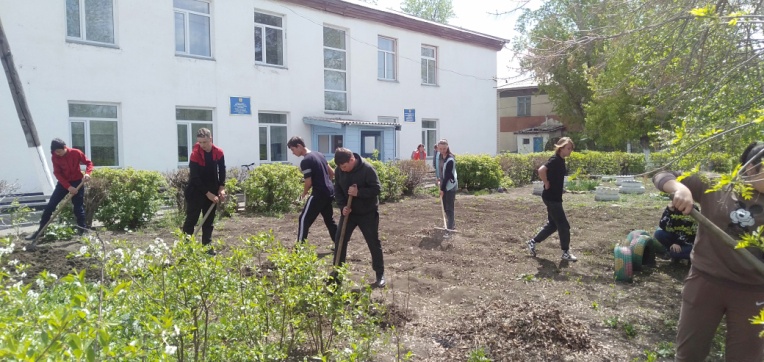 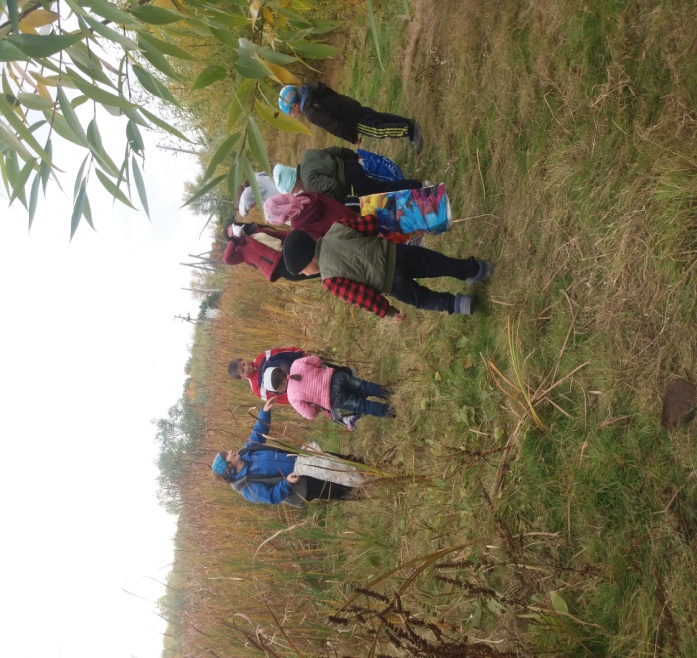 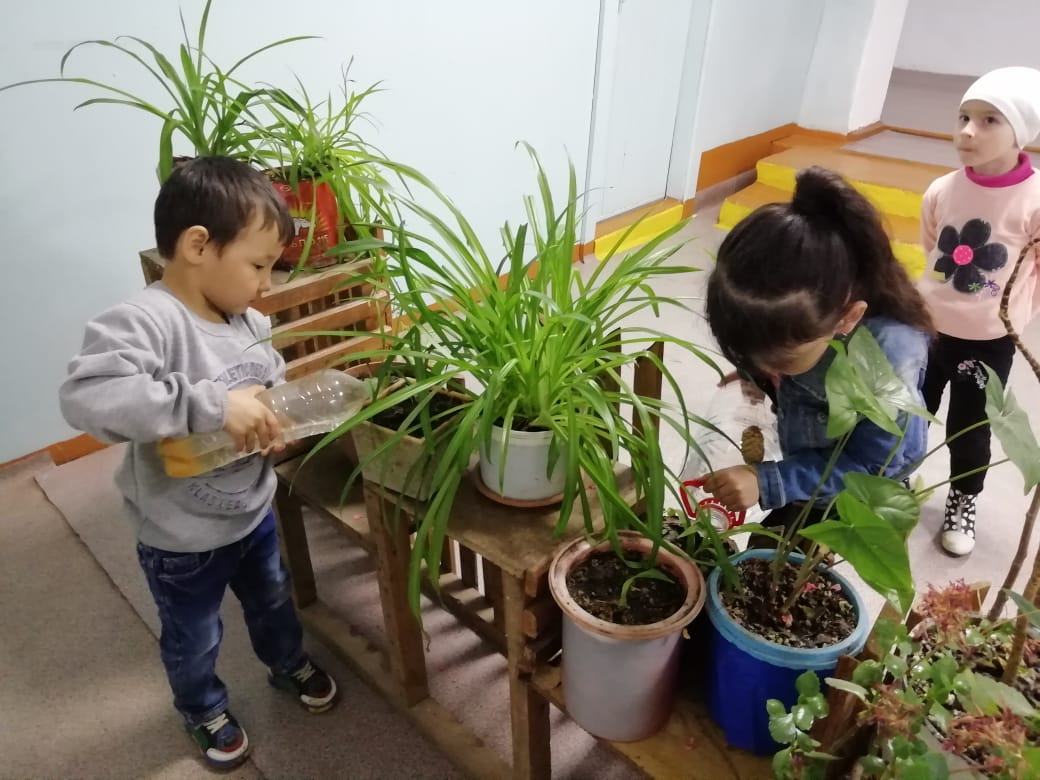 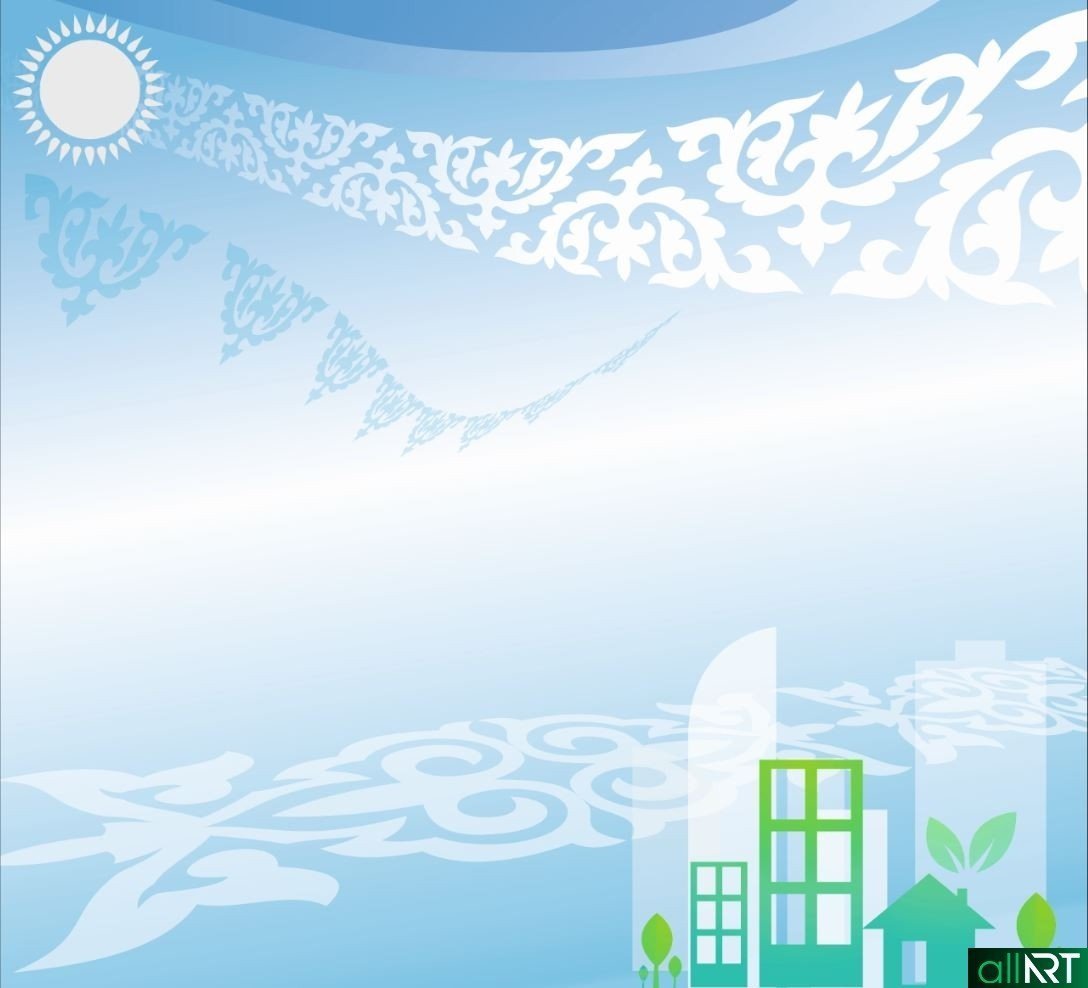 Поликультурное и художественно – эстетическое воспитание
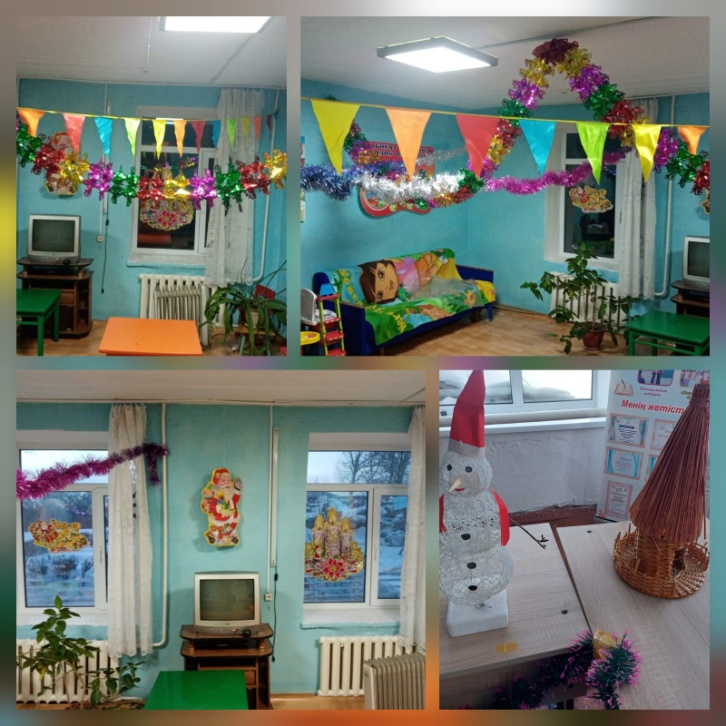 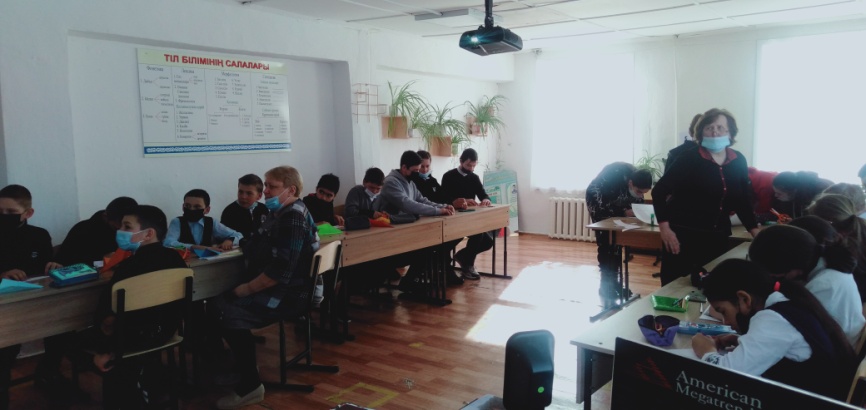 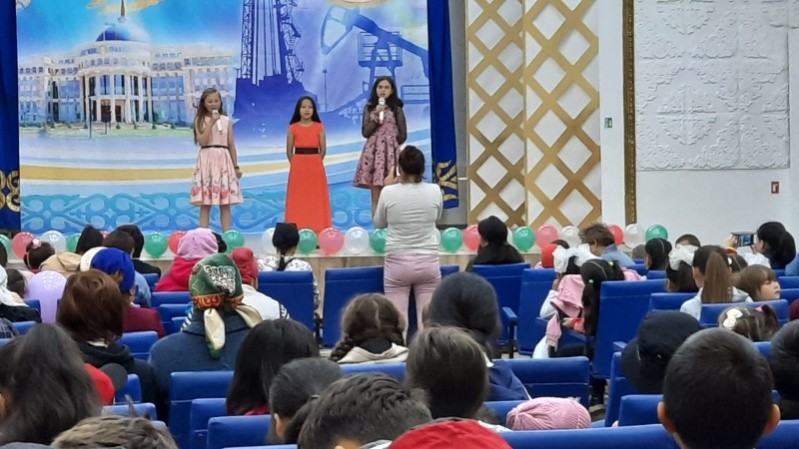 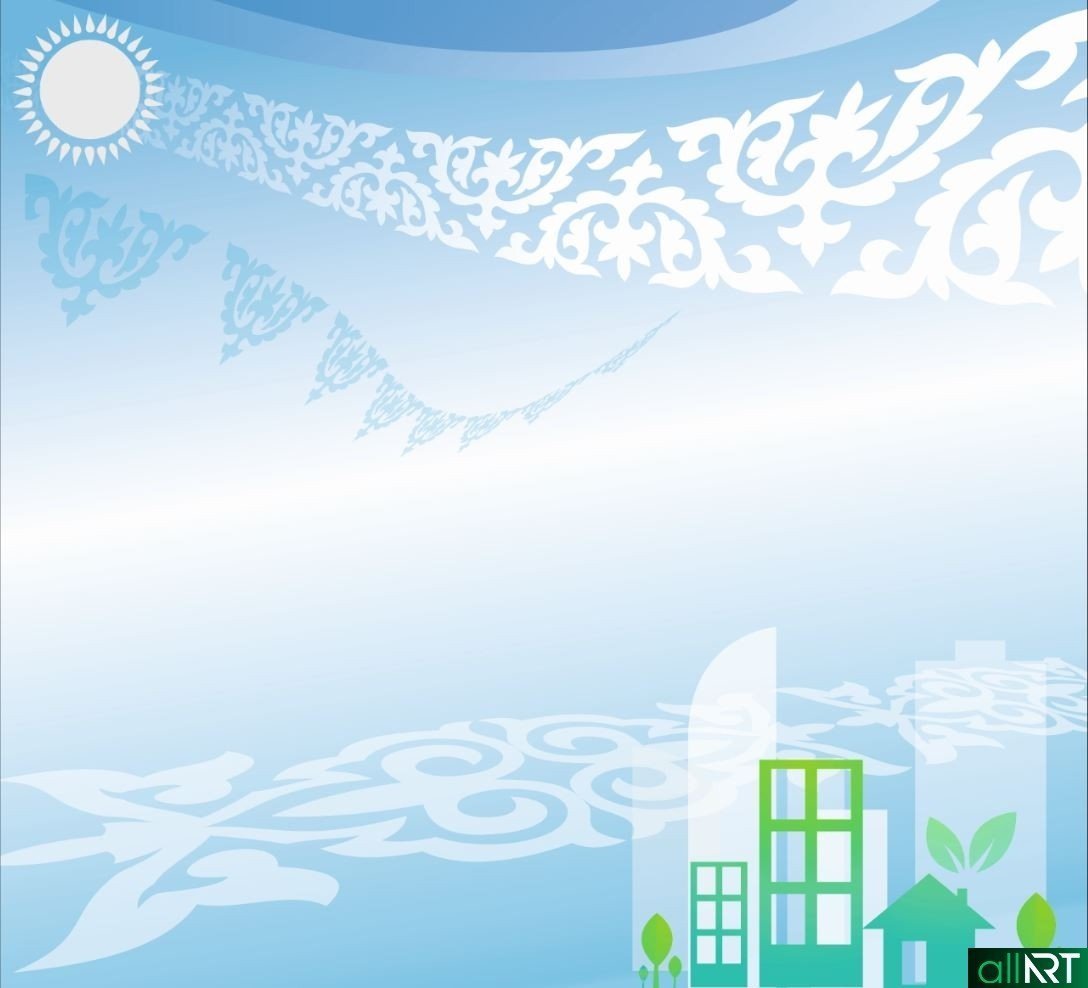 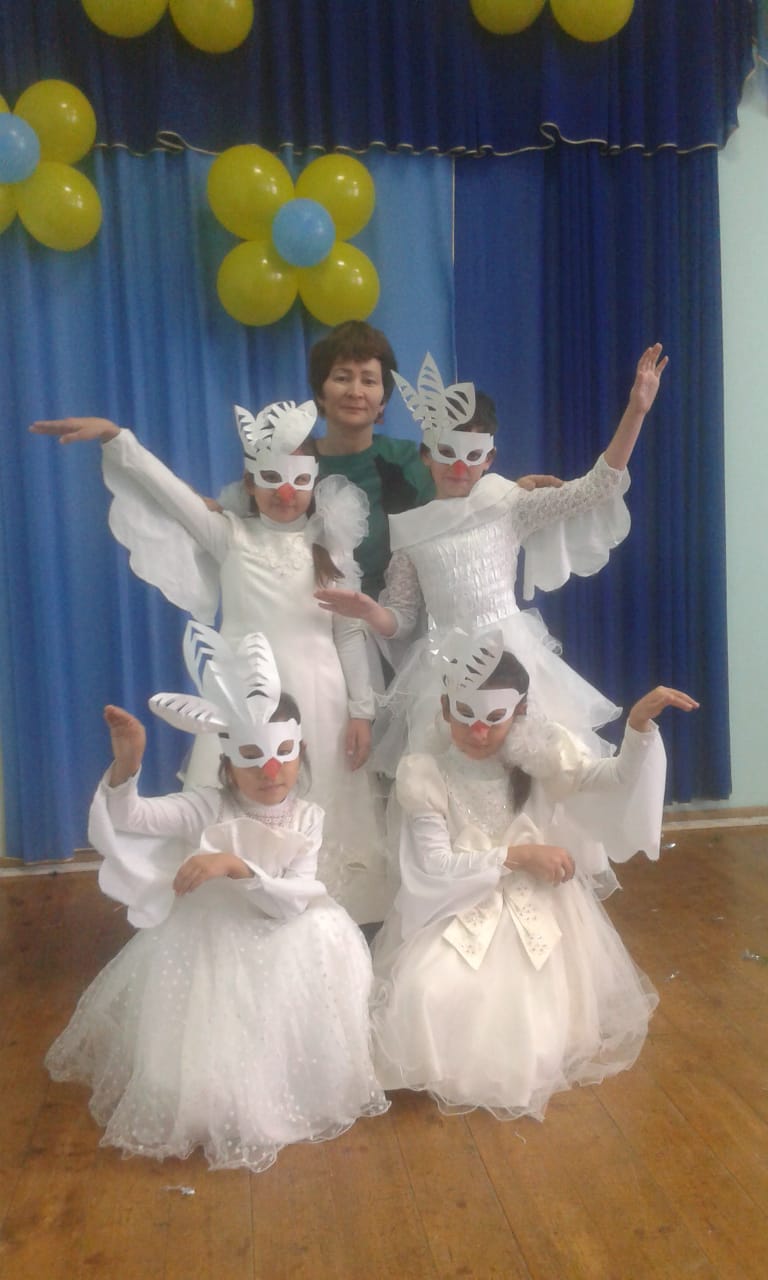 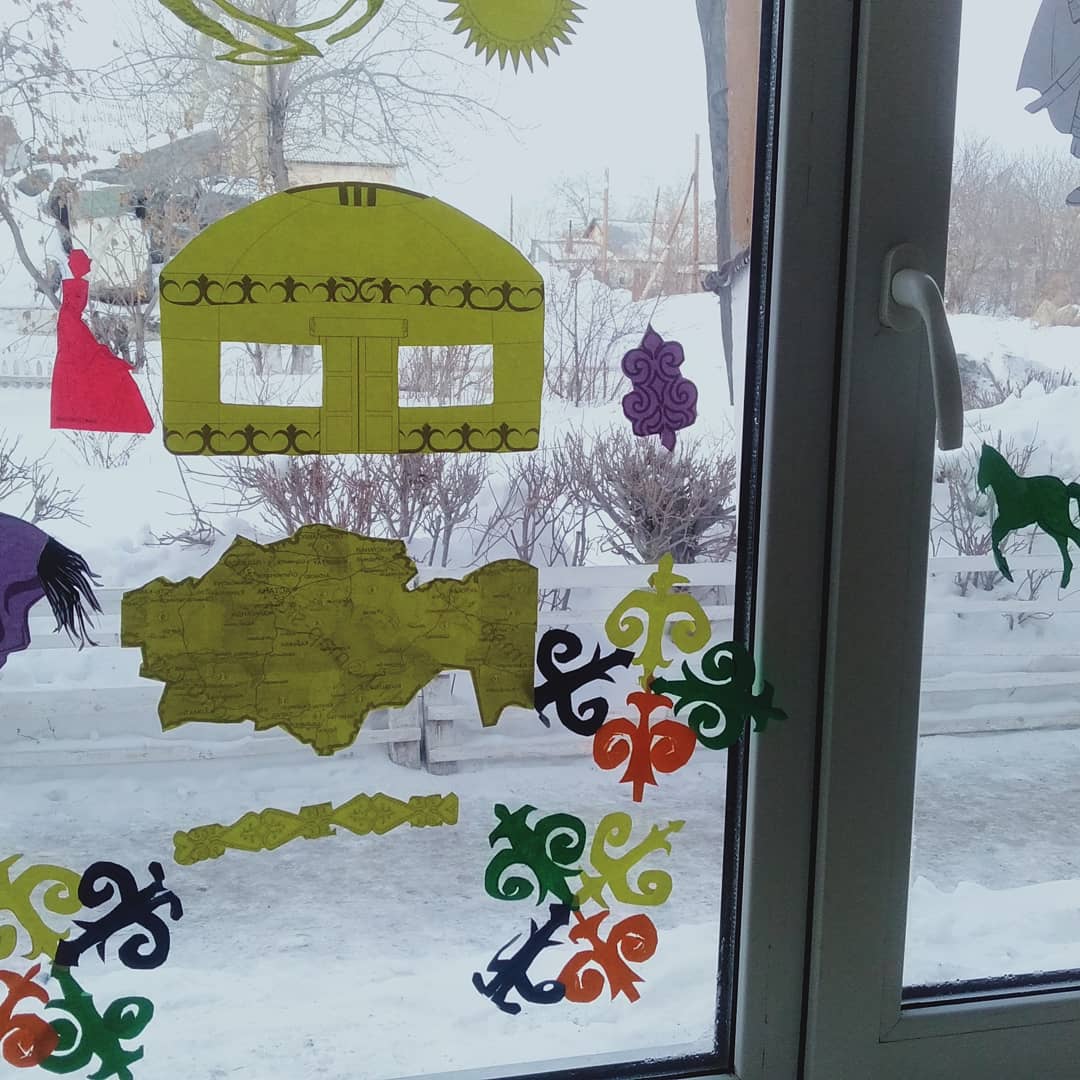 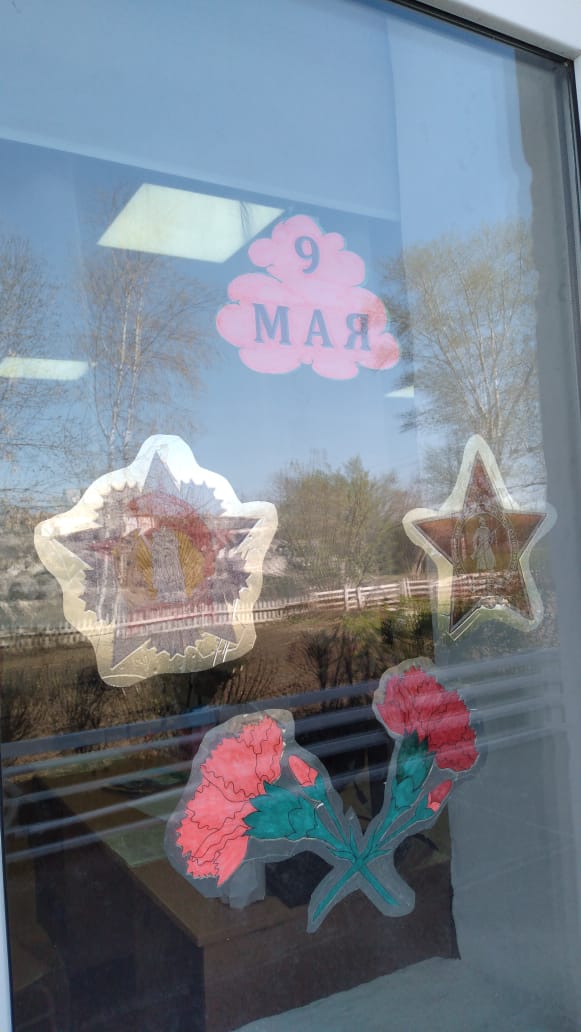 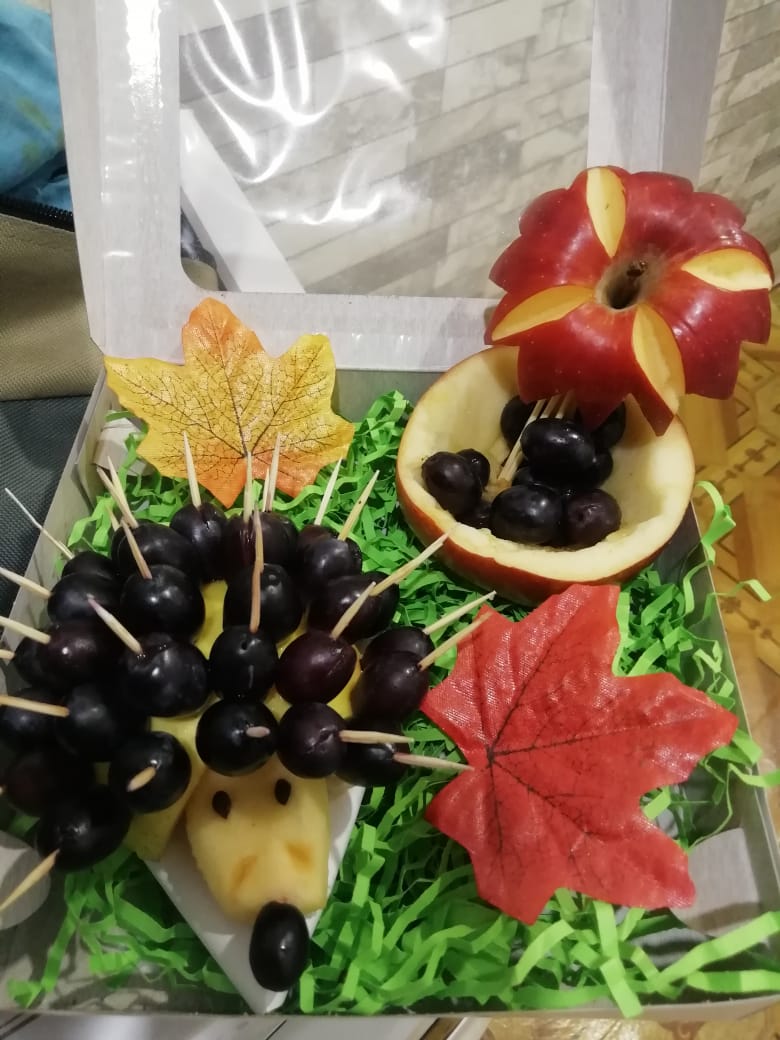 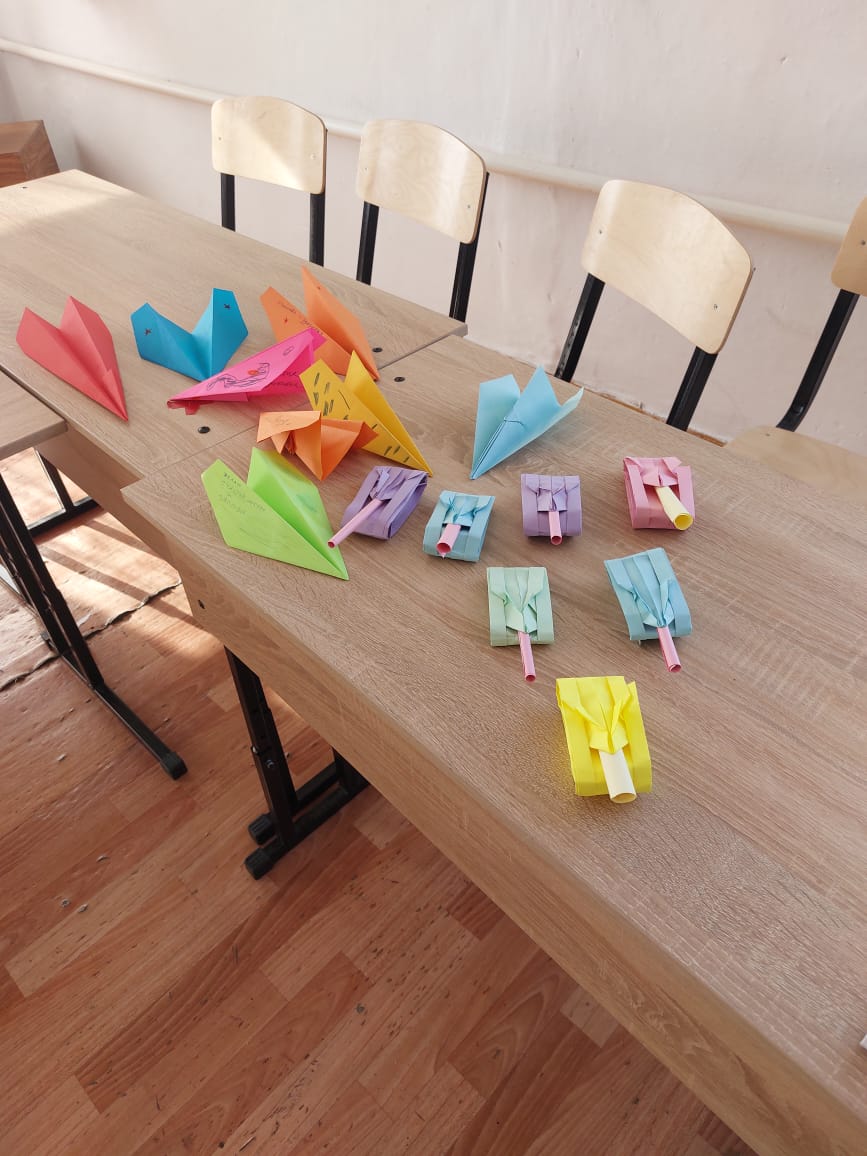 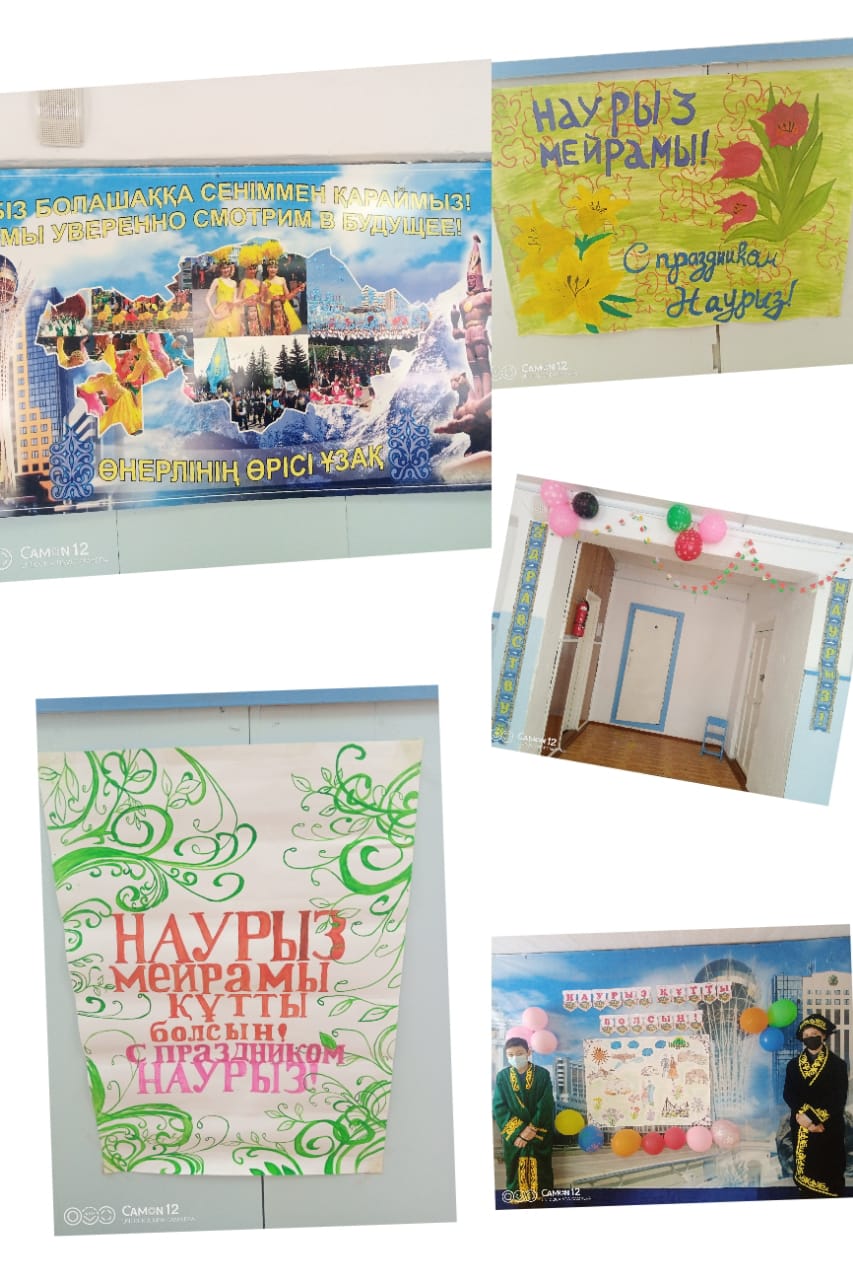 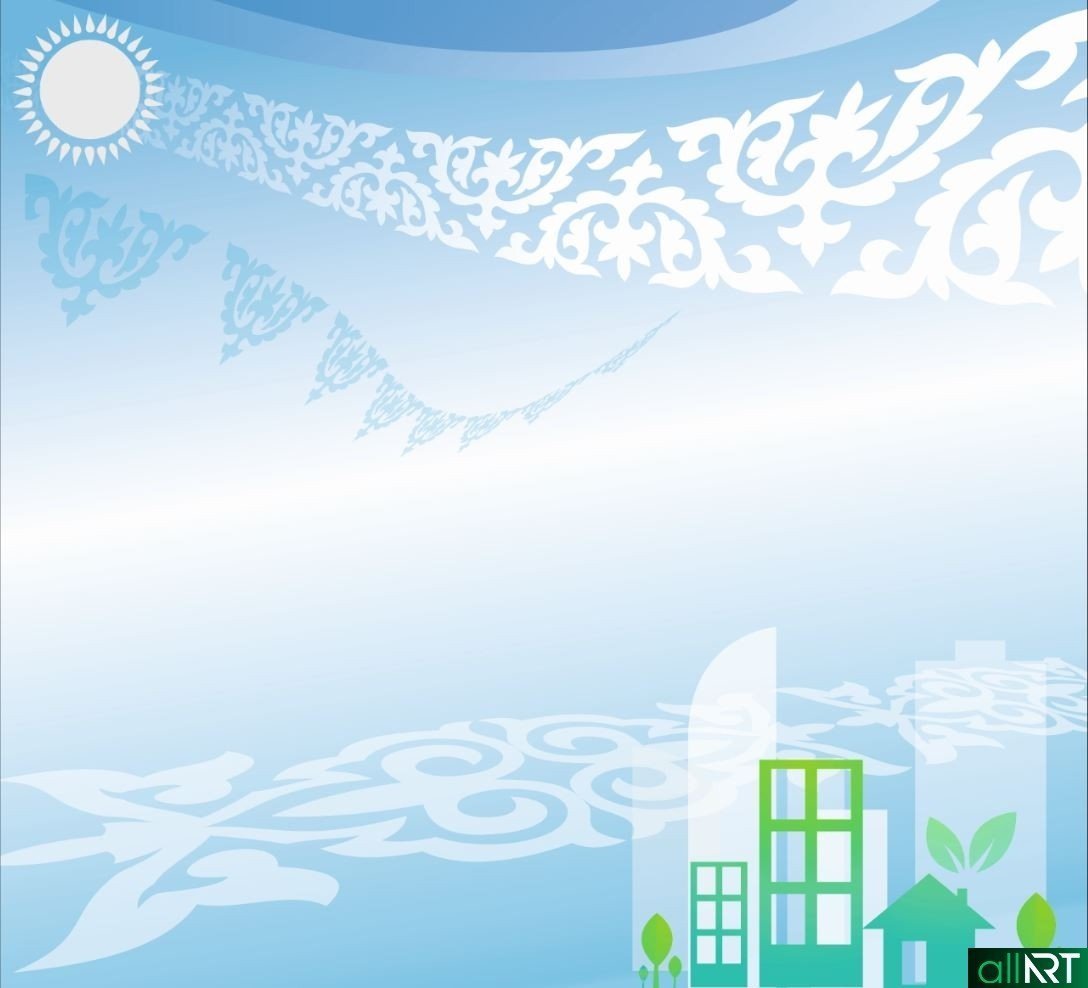 Семейное воспитание
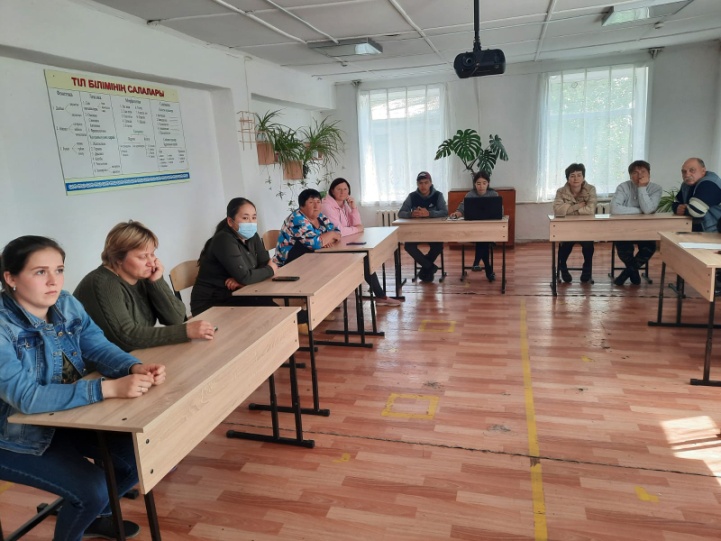 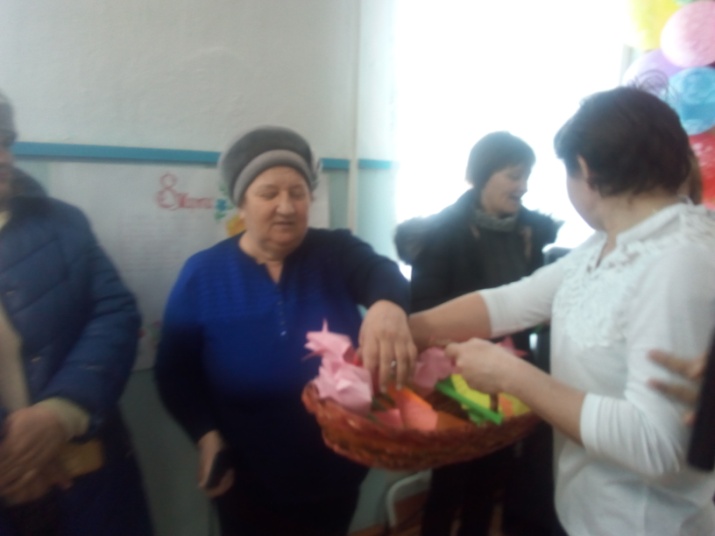 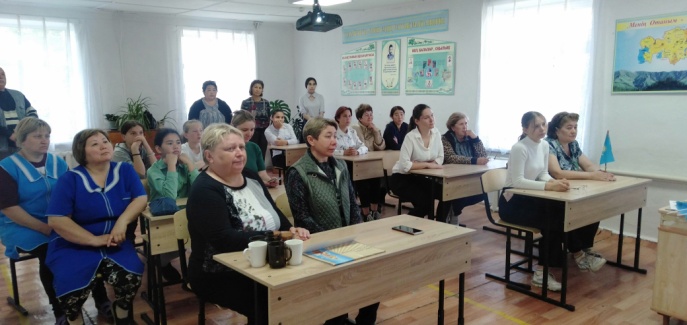 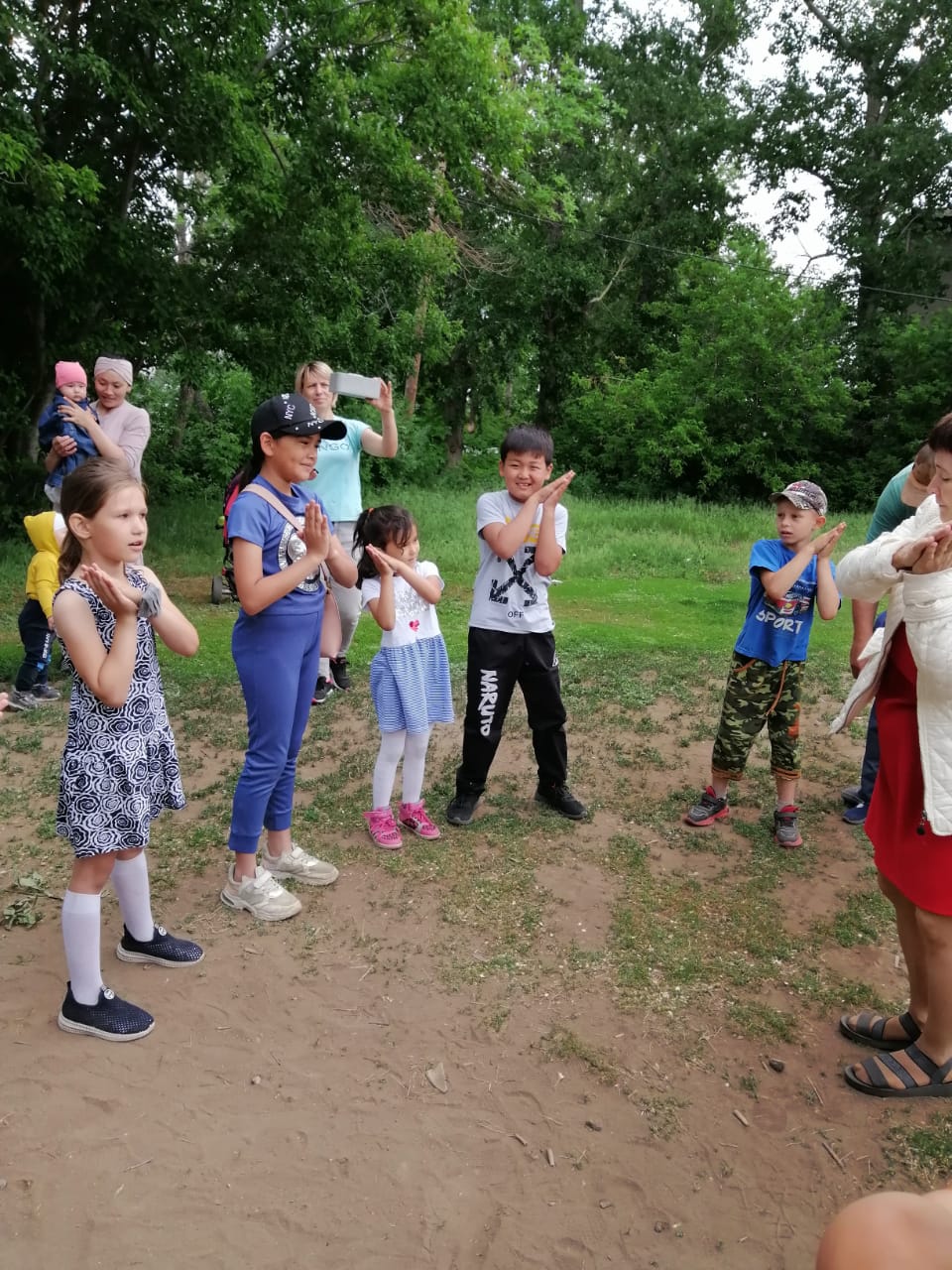 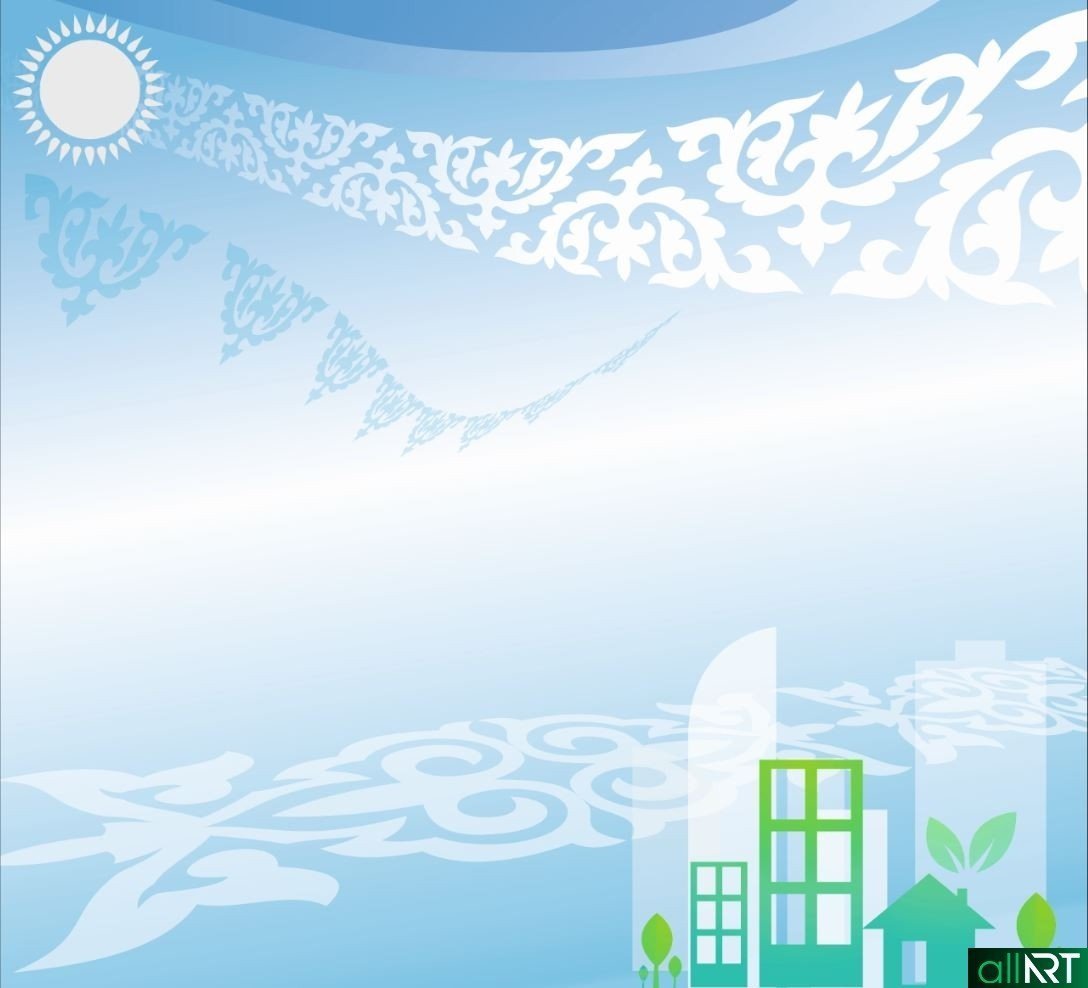 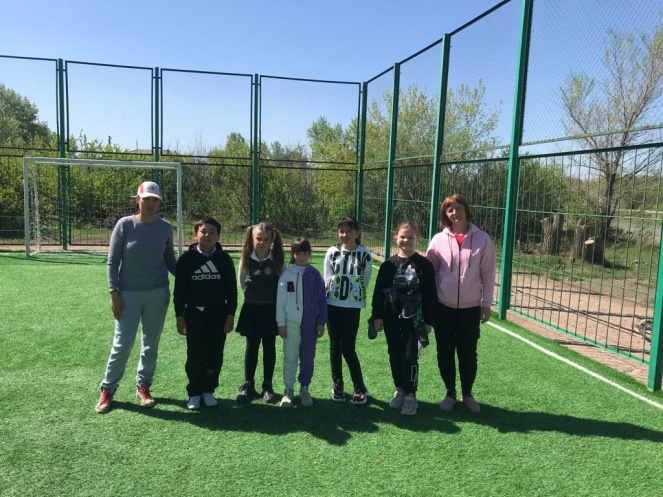 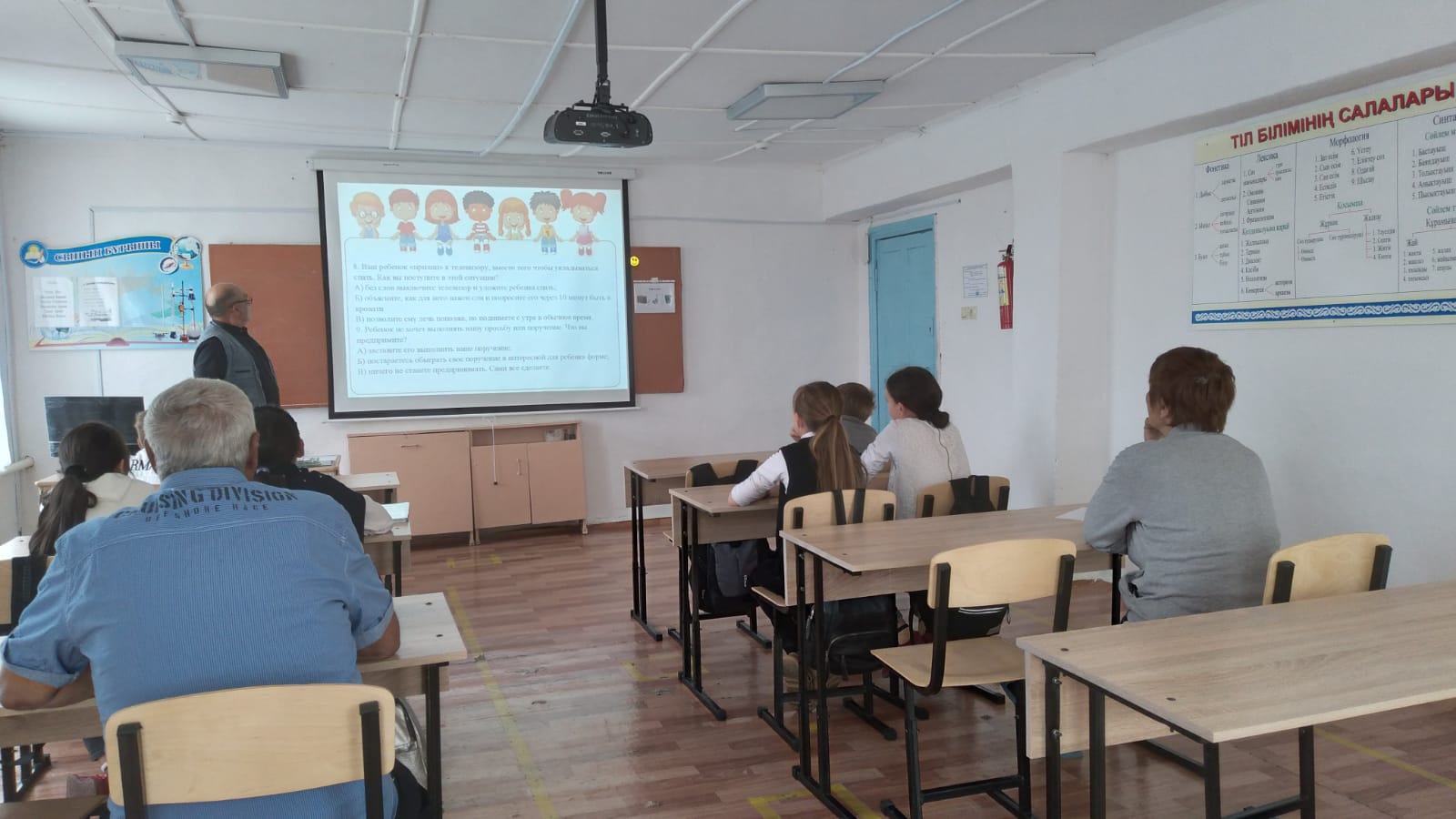 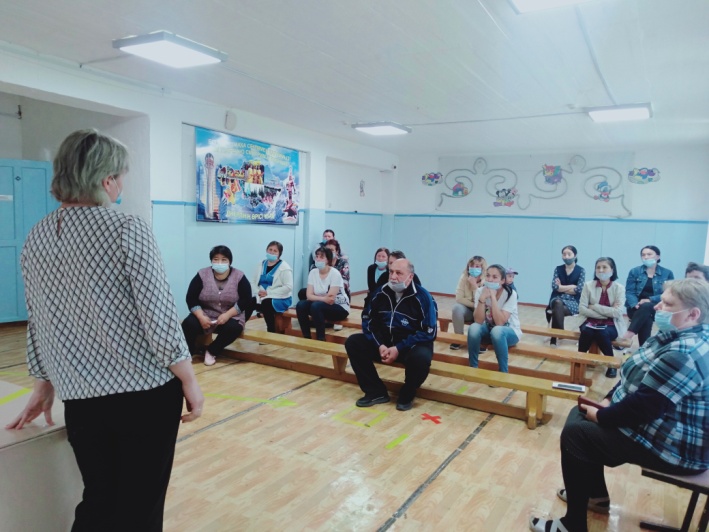 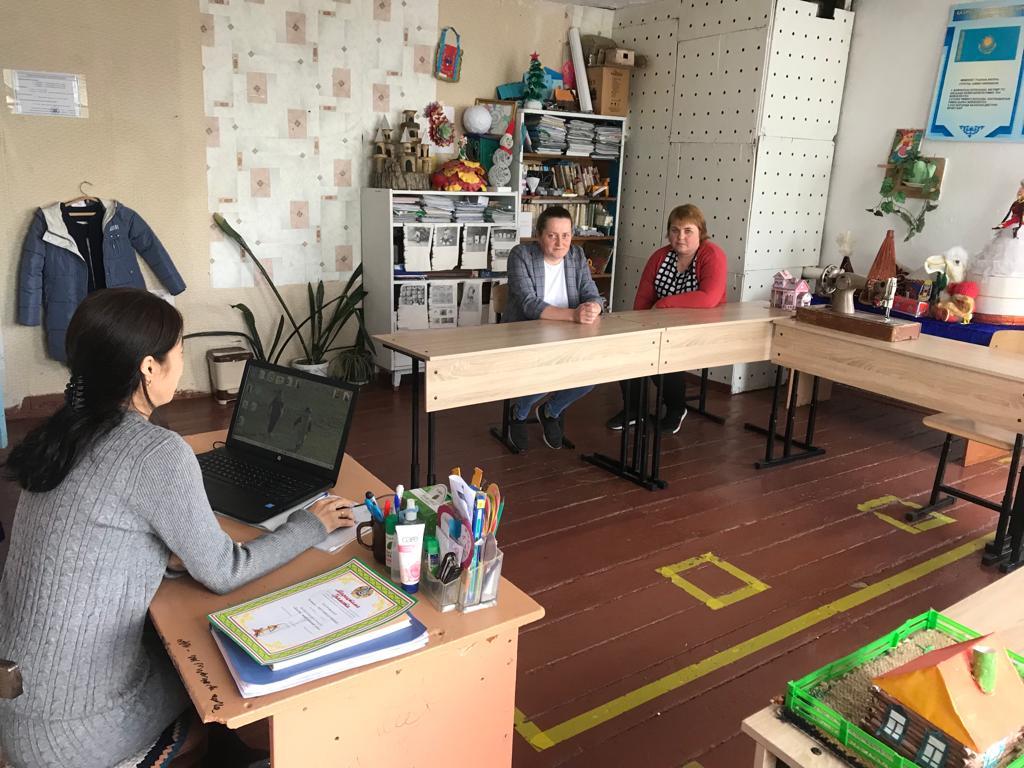 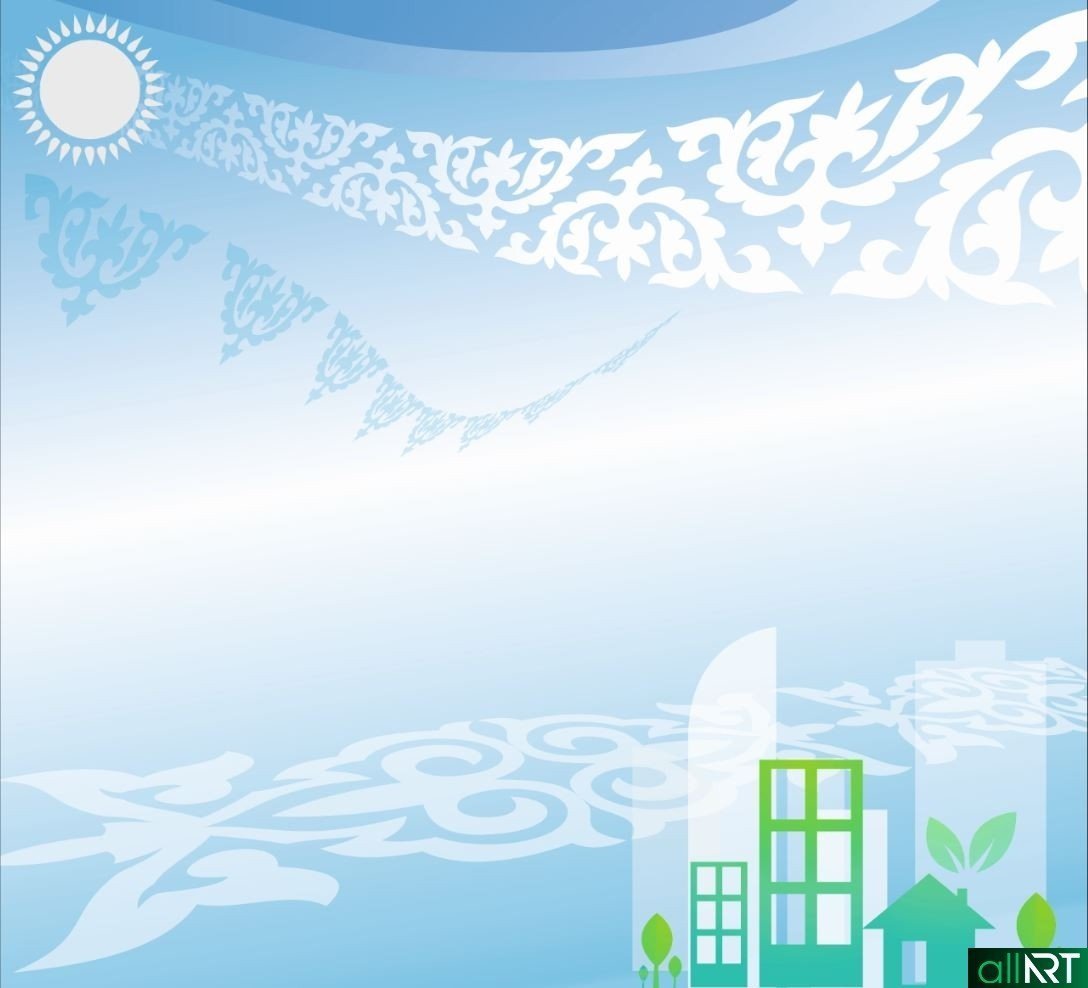 Интеллектуальное воспитание, воспитание информационной культуры
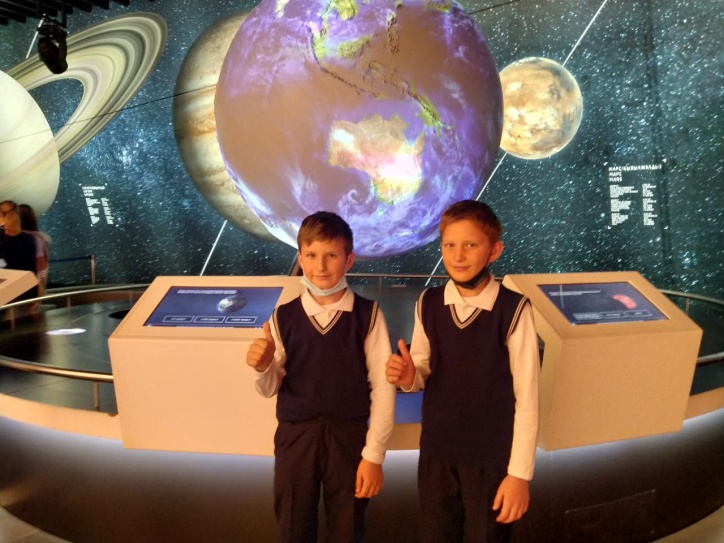 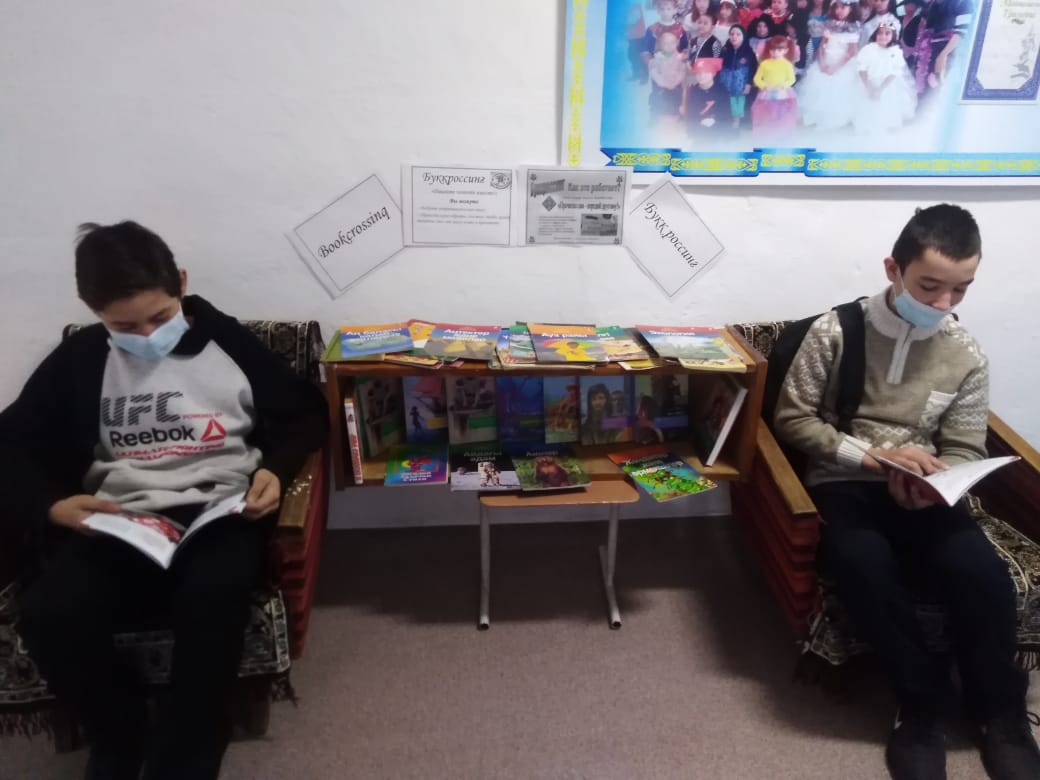 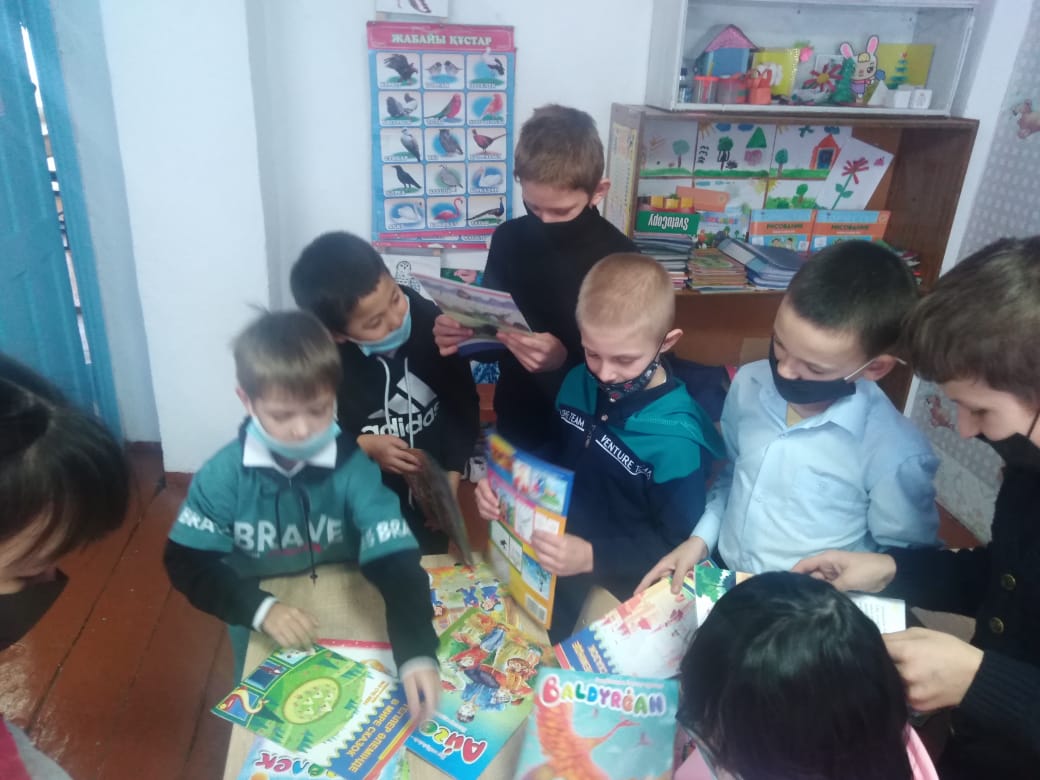 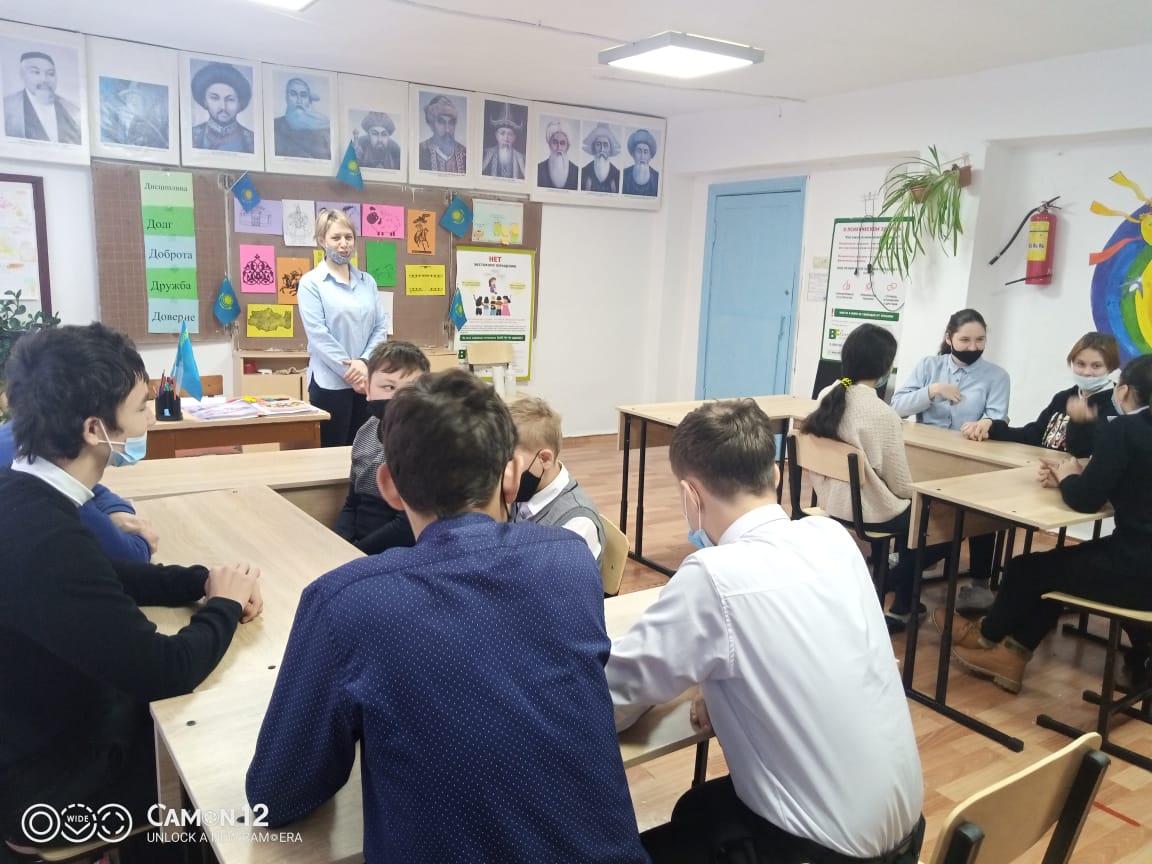 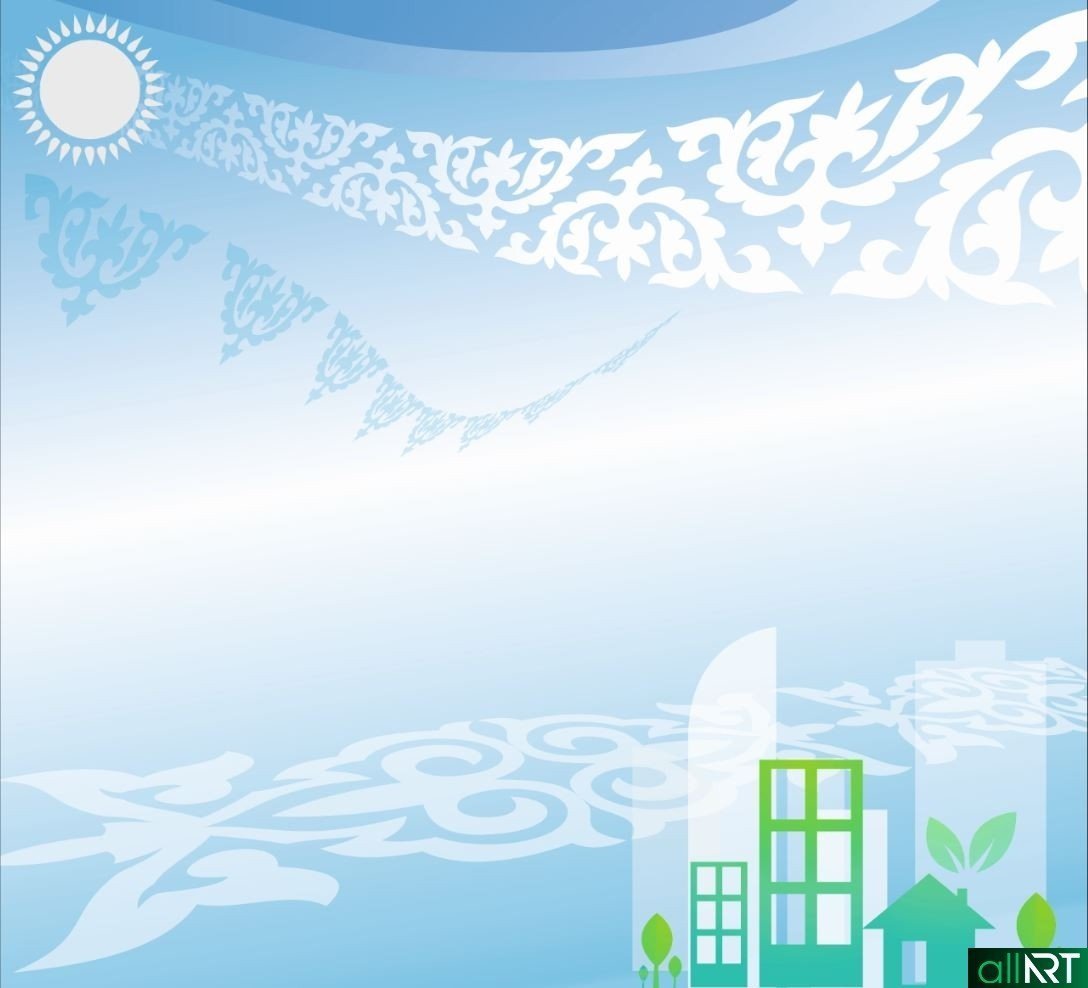 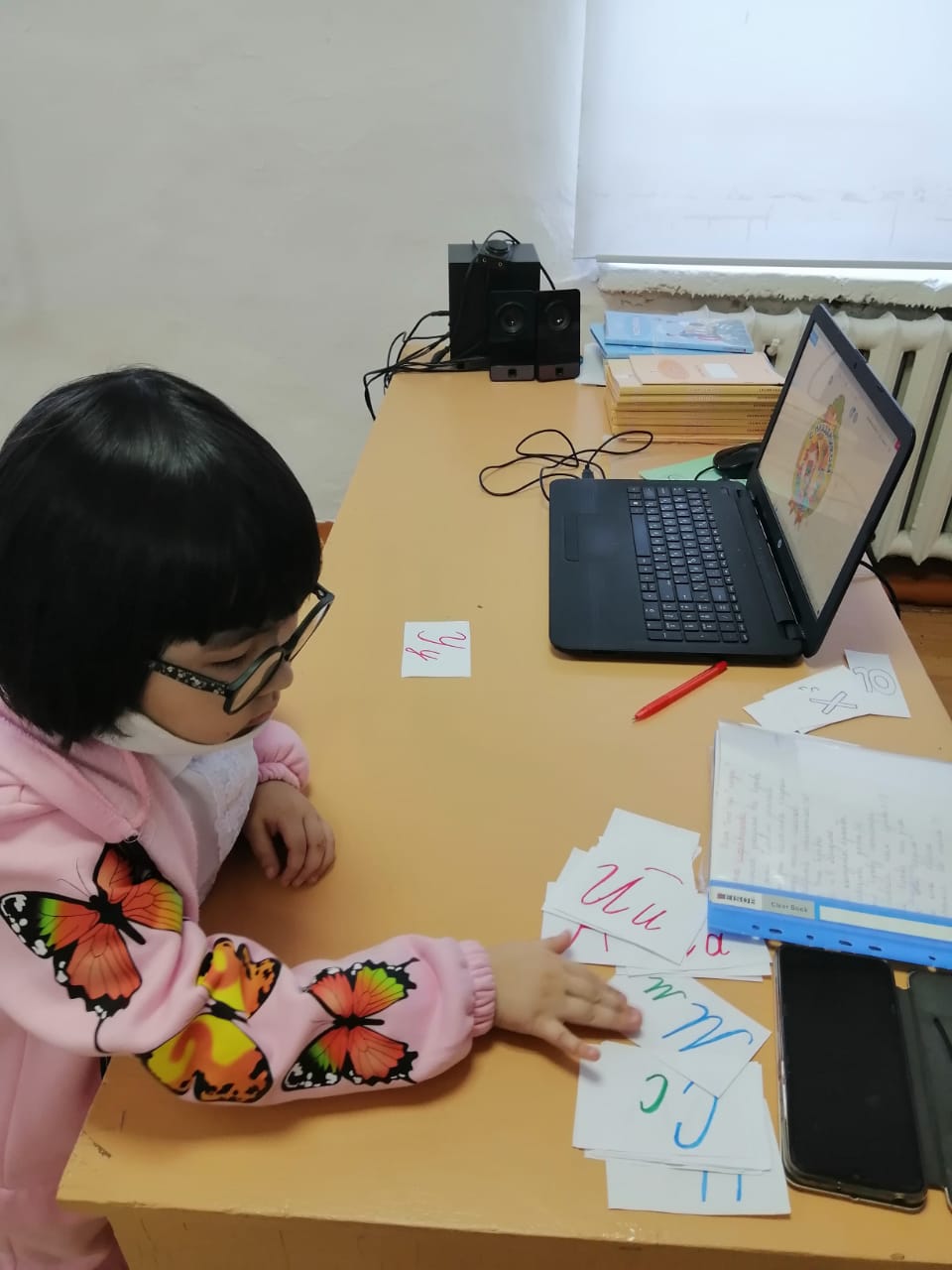 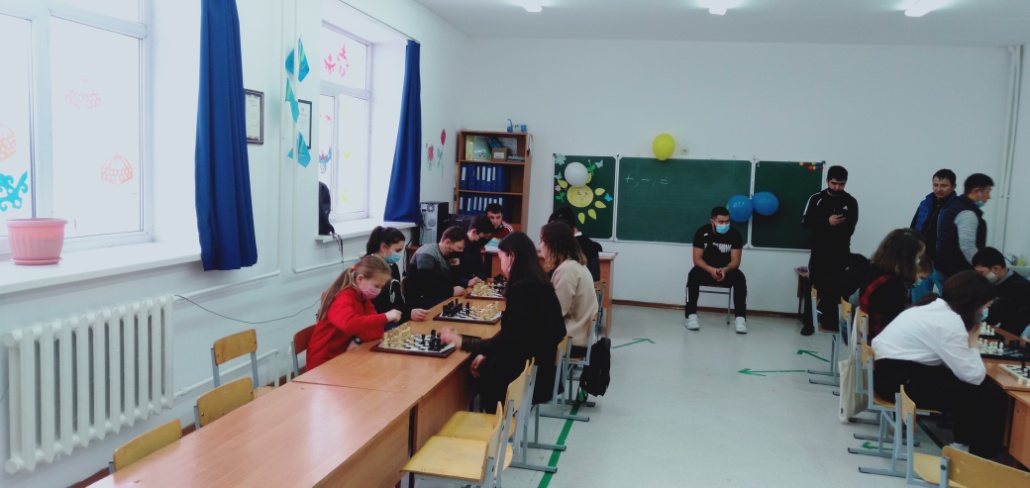 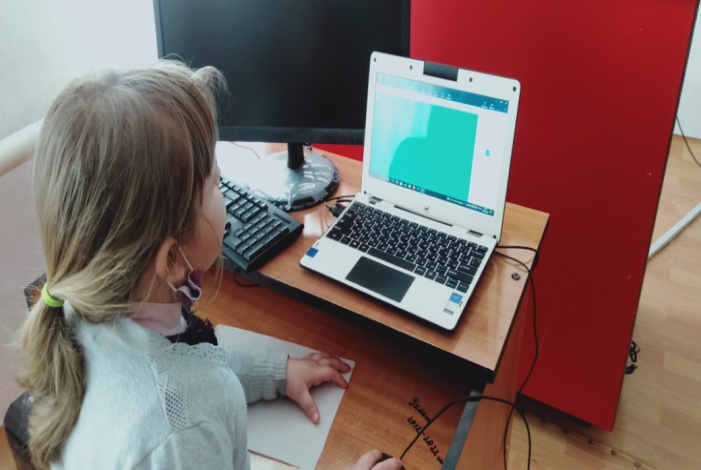 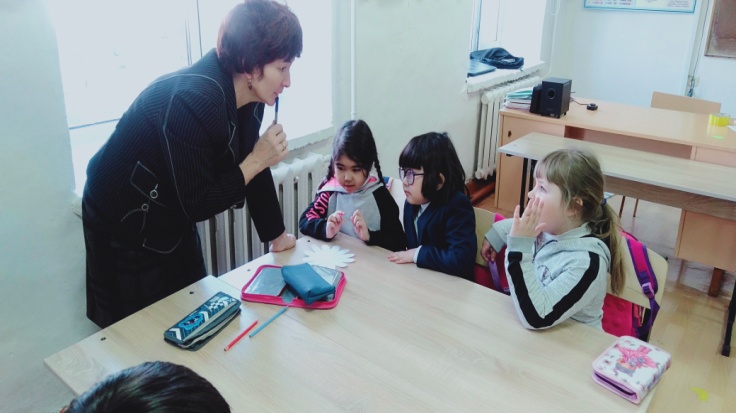 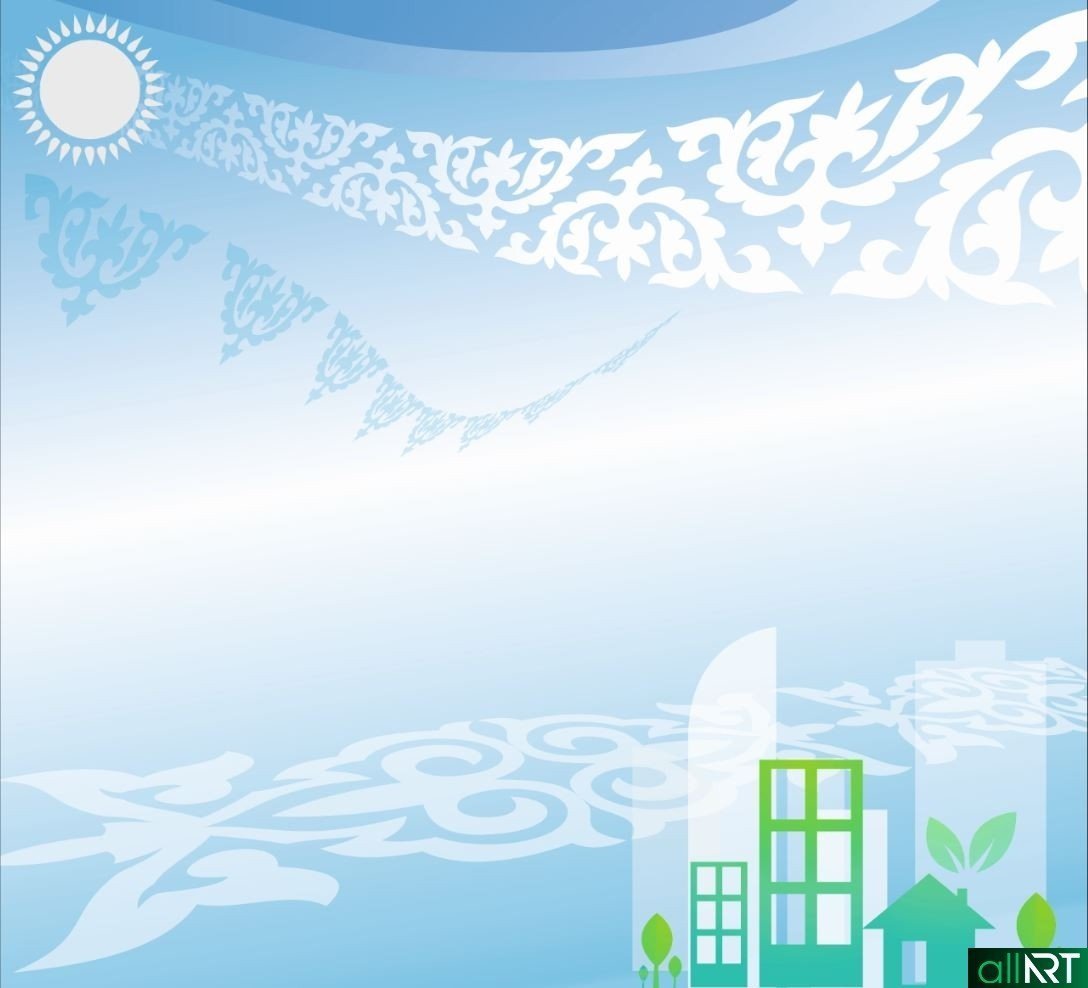 Физическое воспитание, здоровый образ жизни
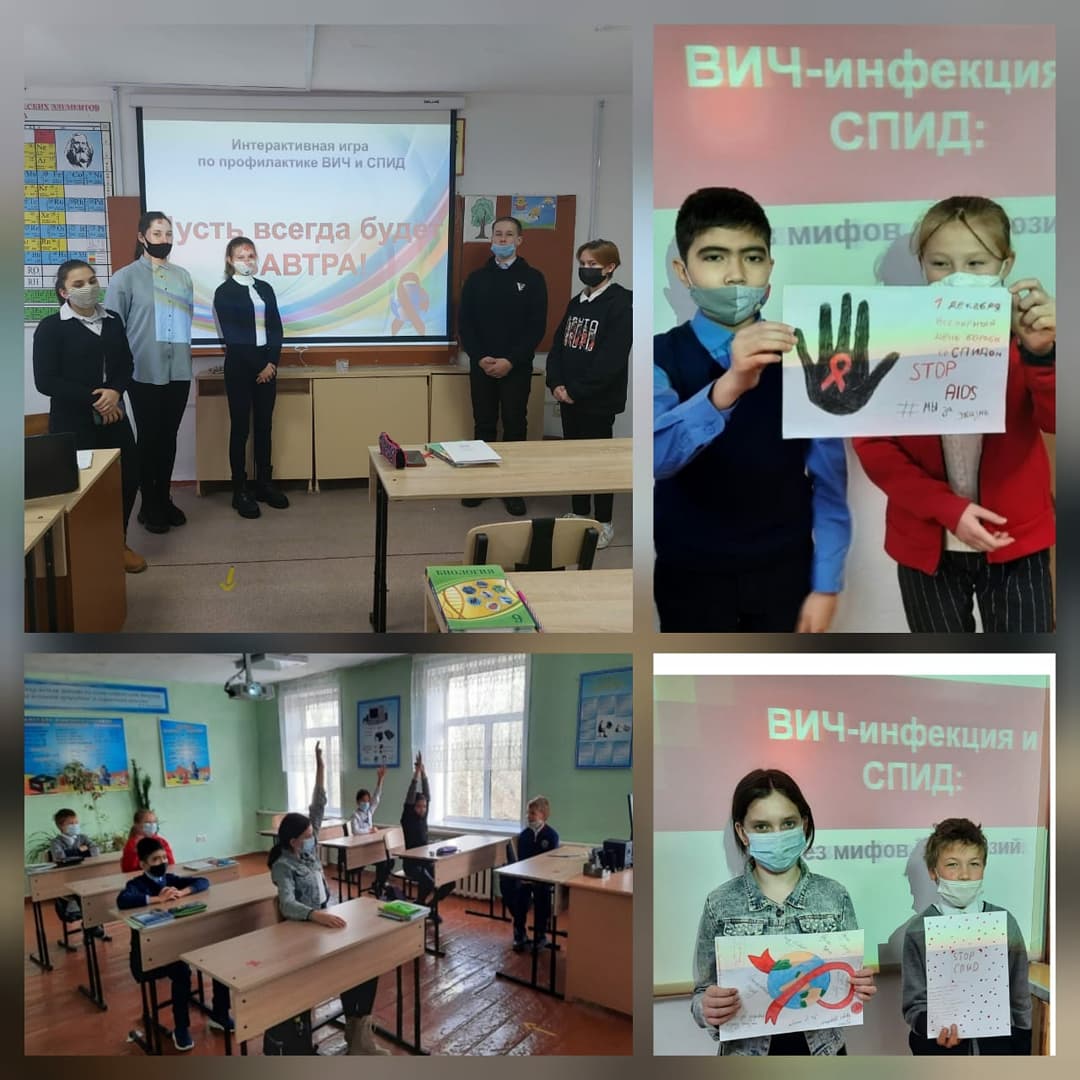 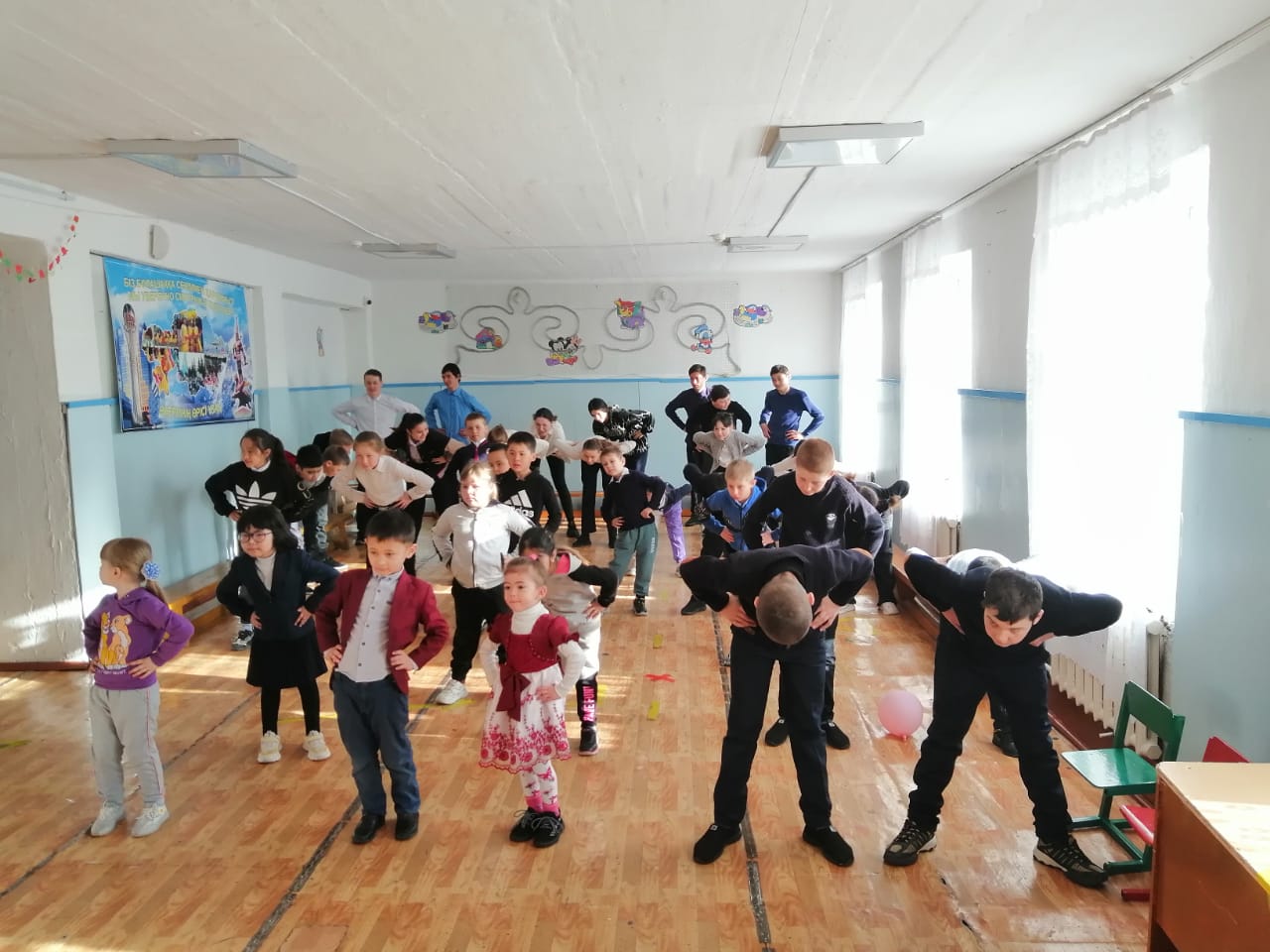 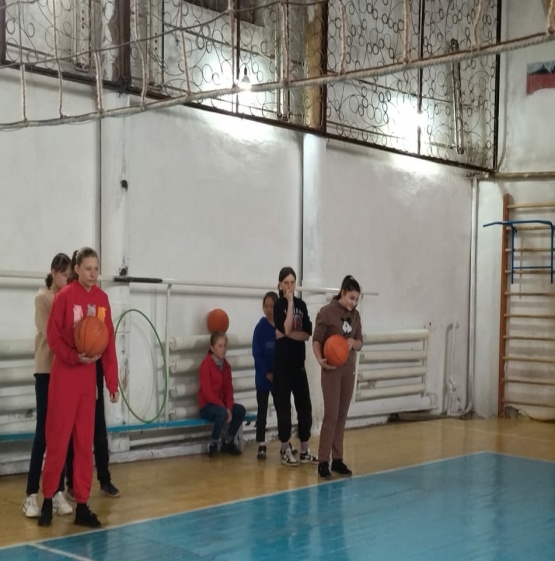 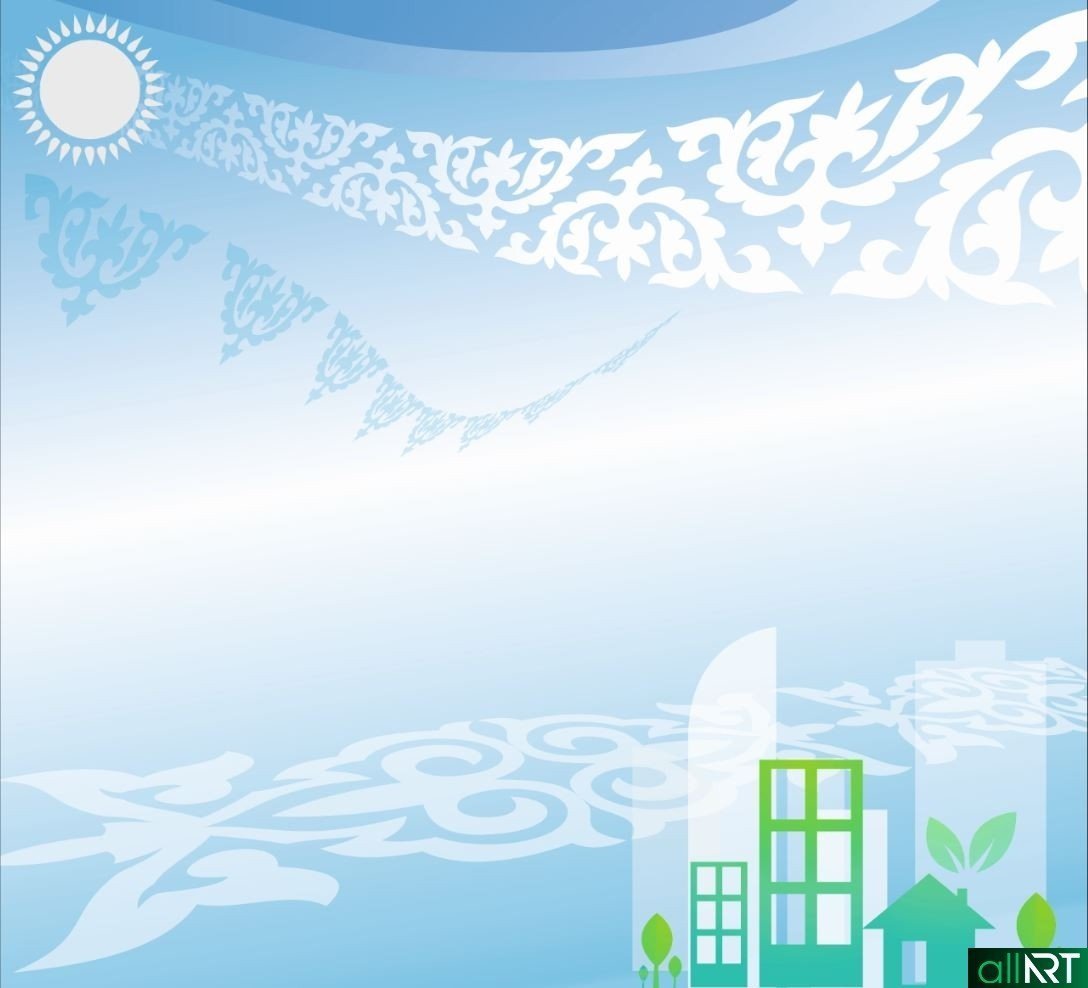 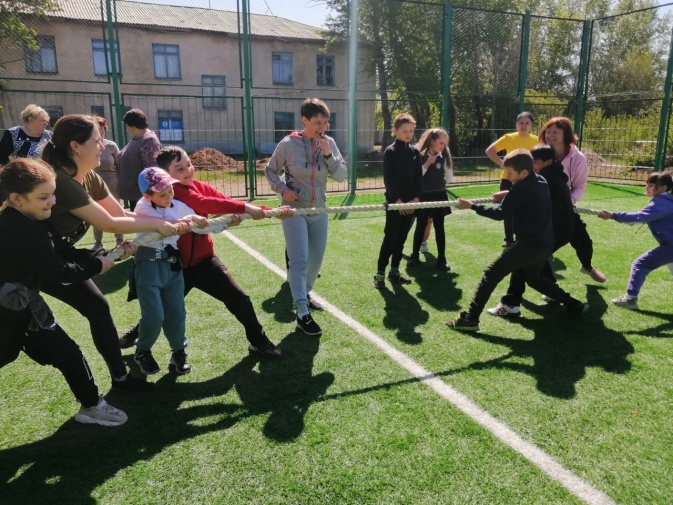 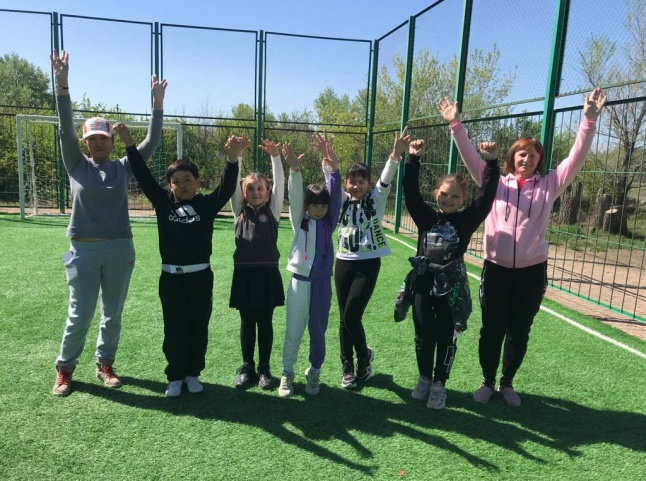 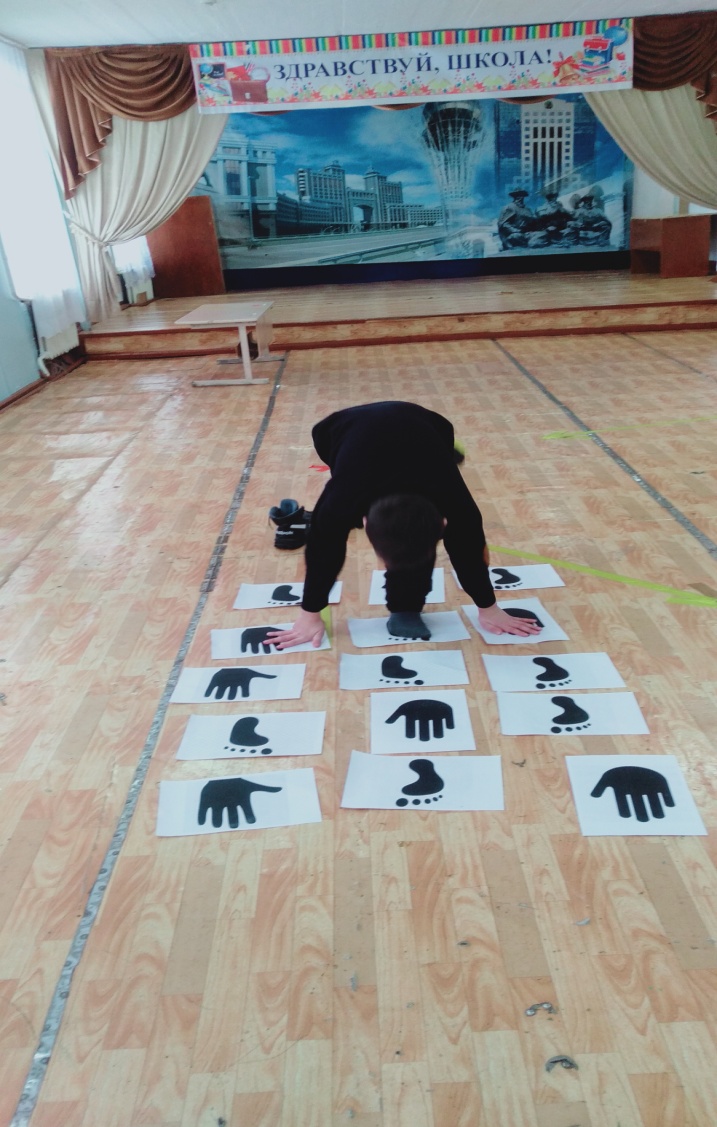 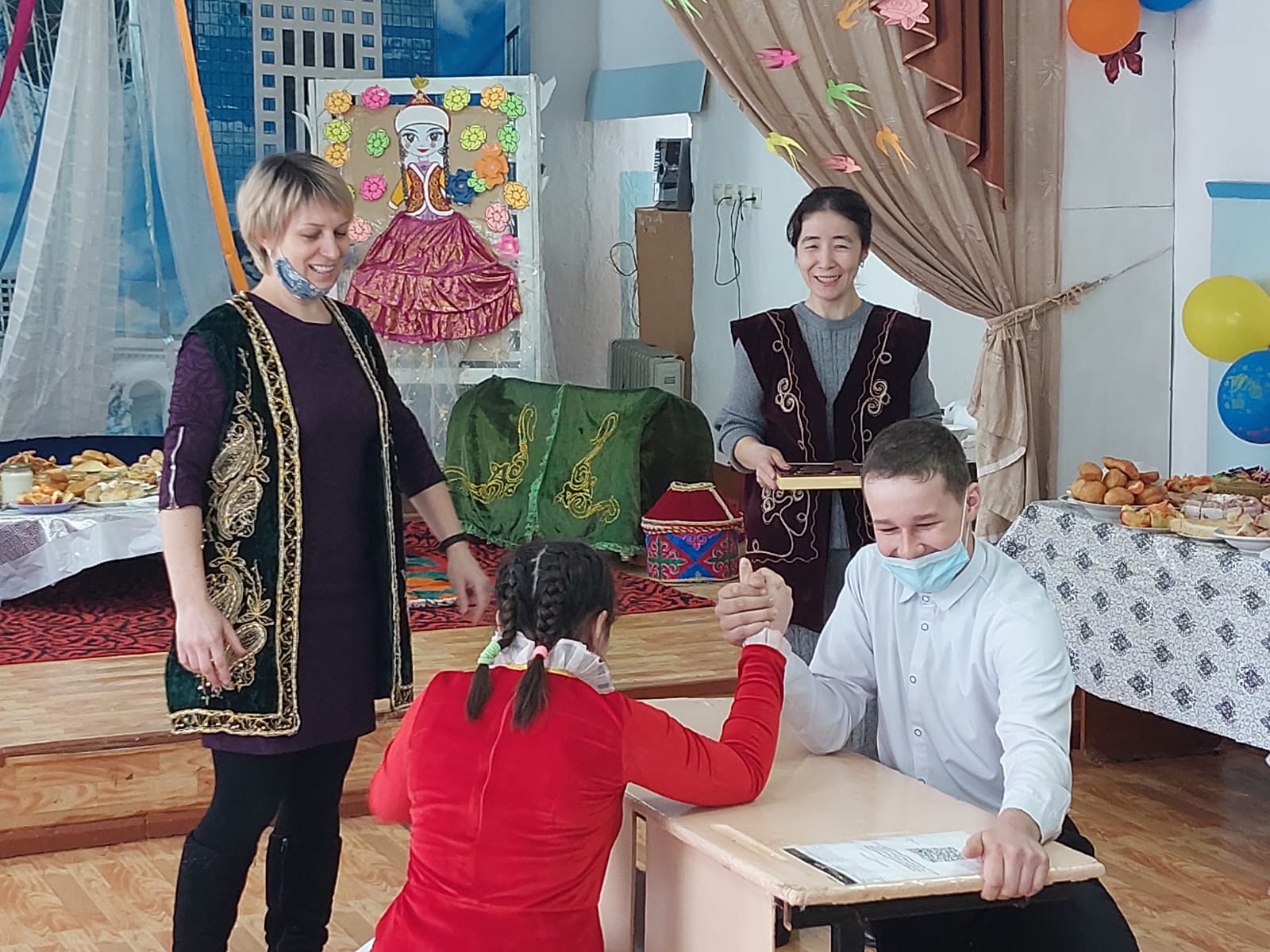 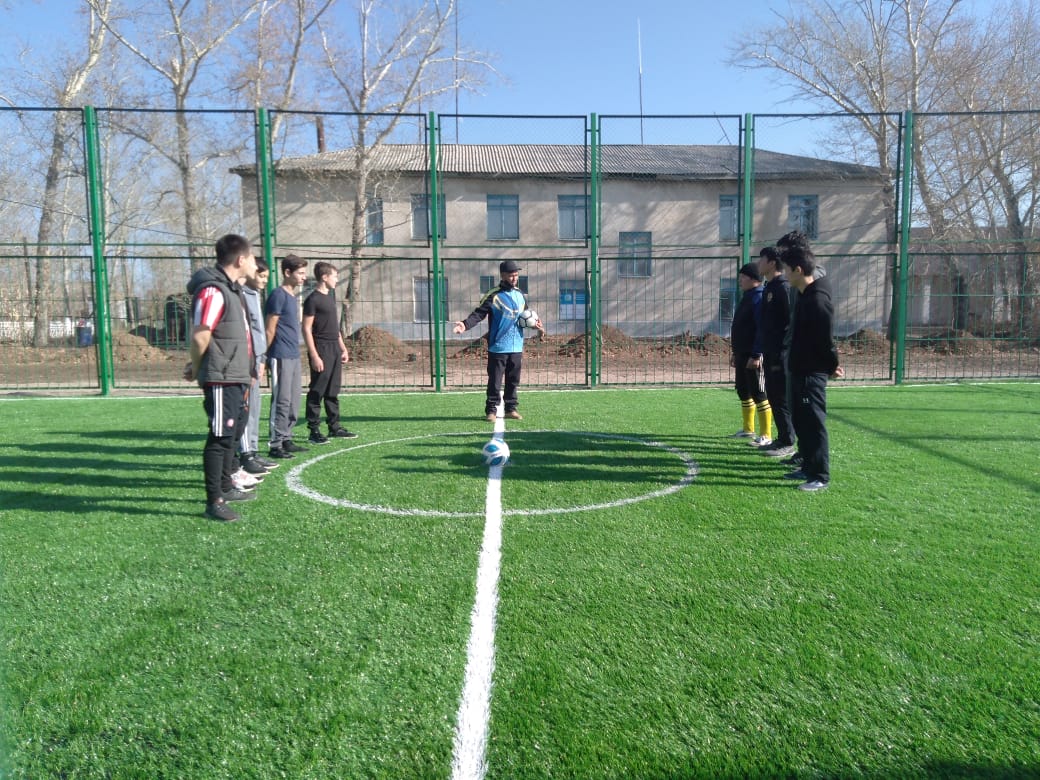 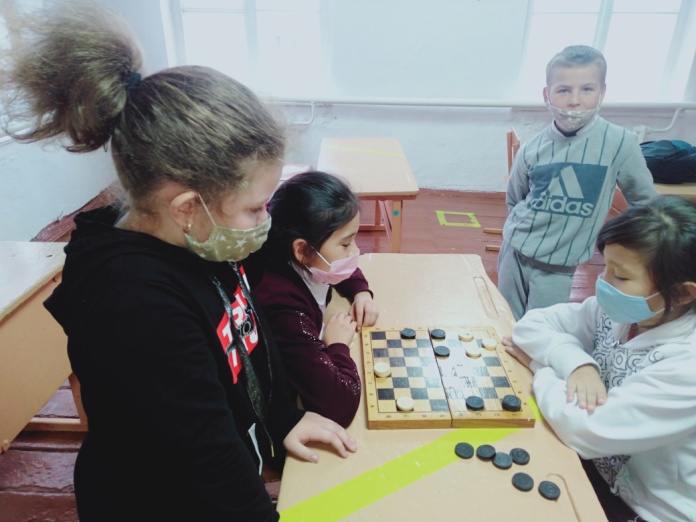 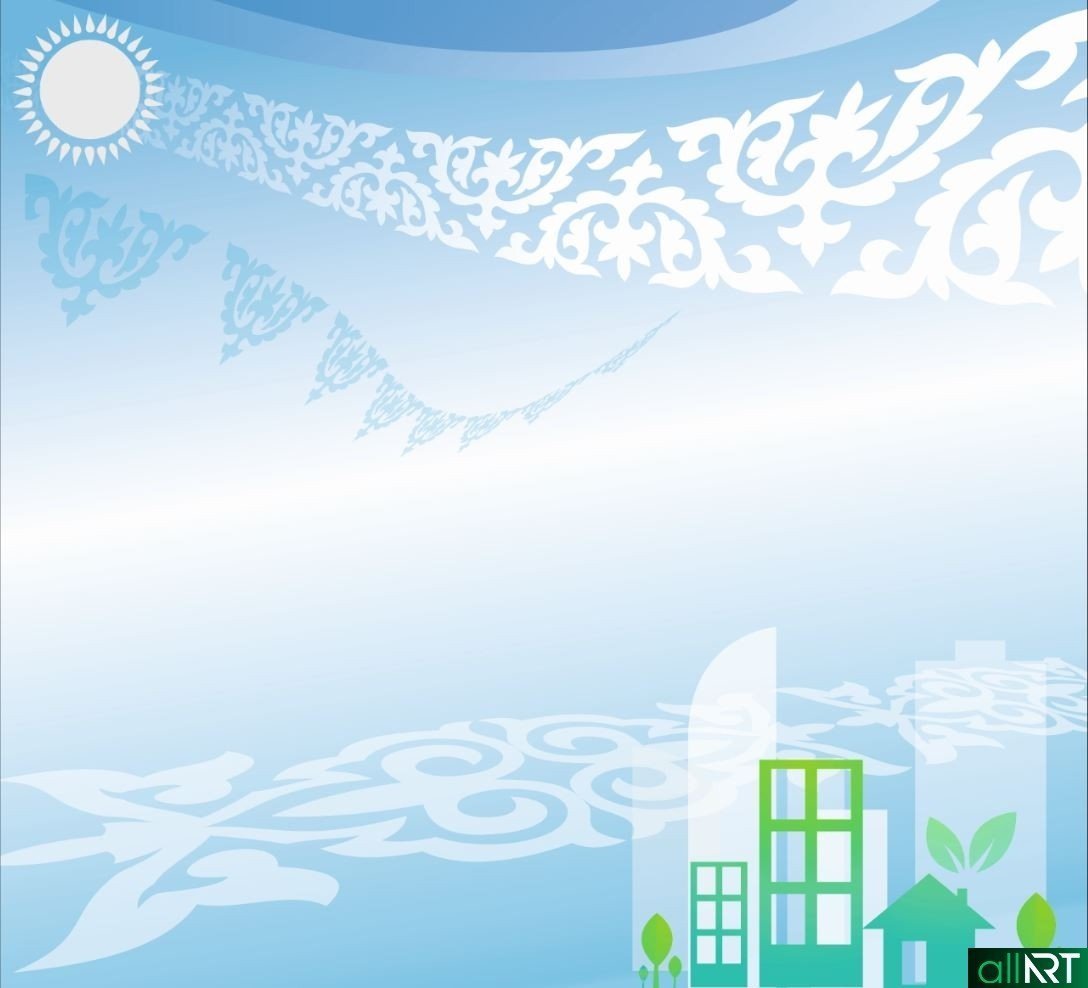 Данные направления воспитательной работы реализуются через:
традиционные школьные мероприятия
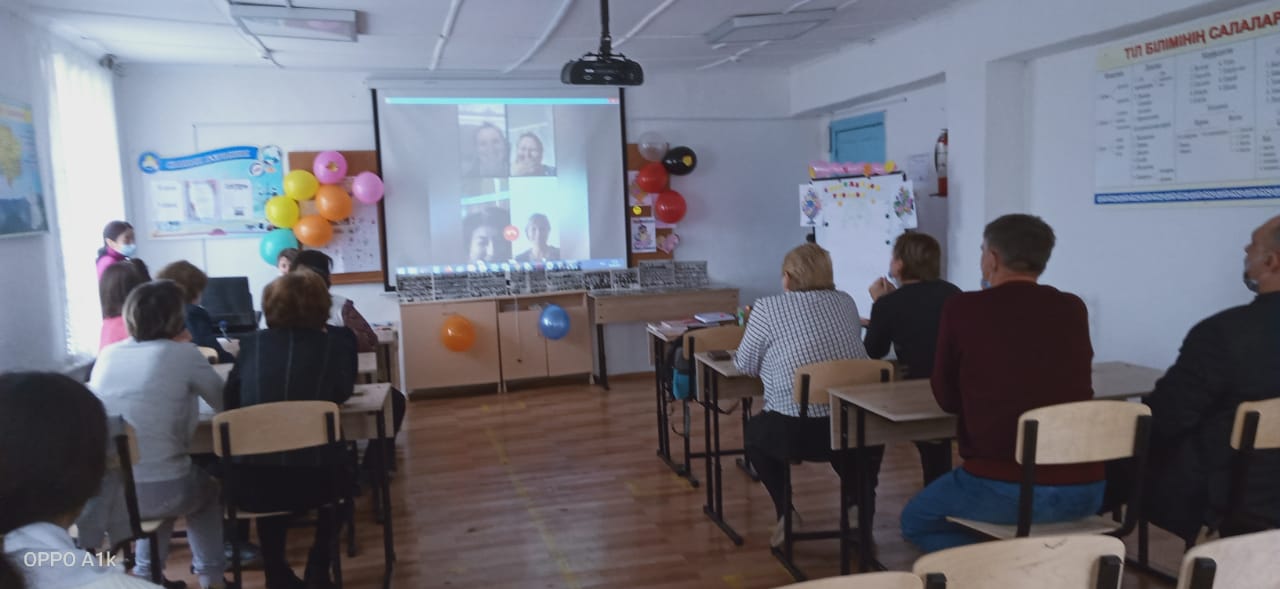 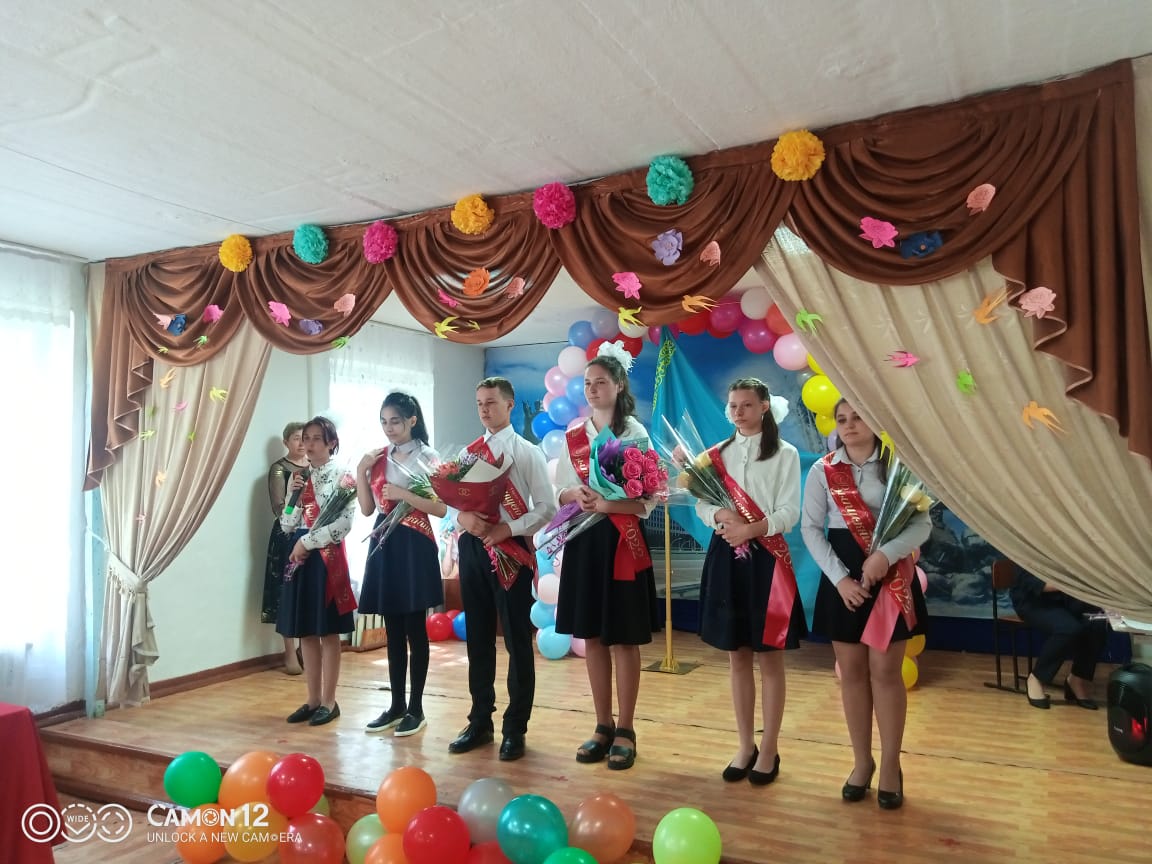 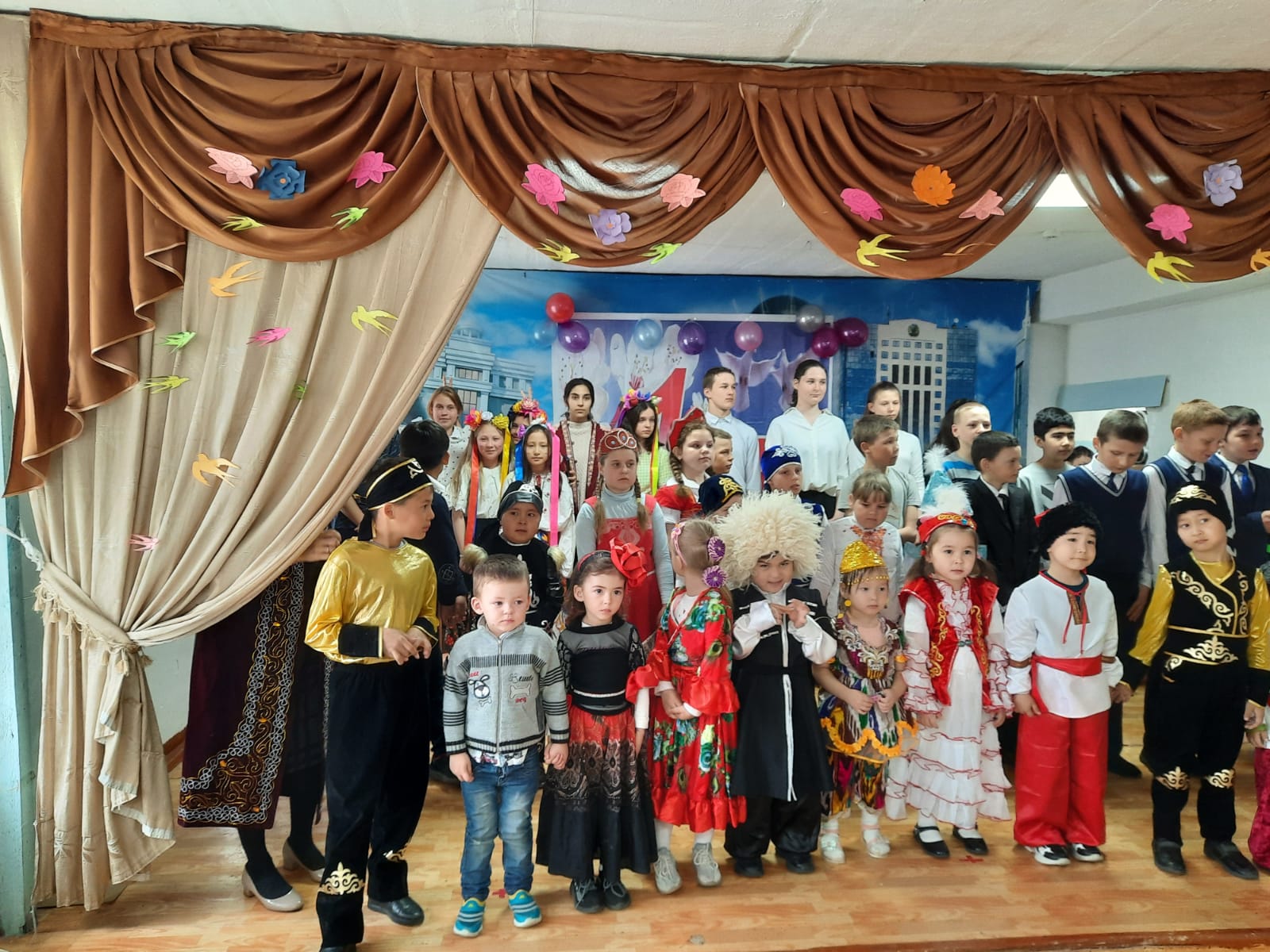 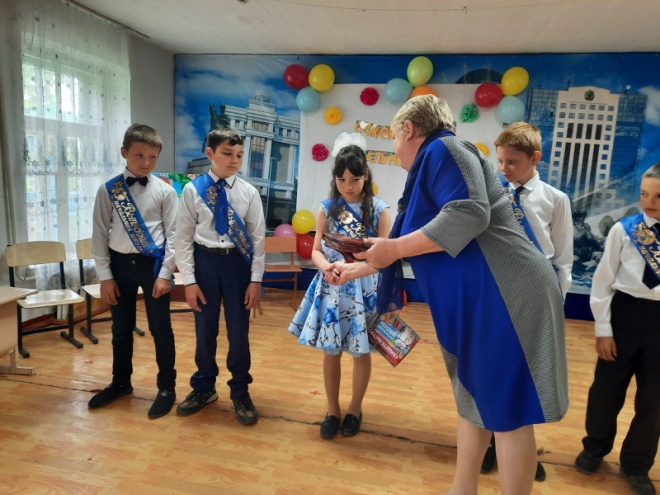 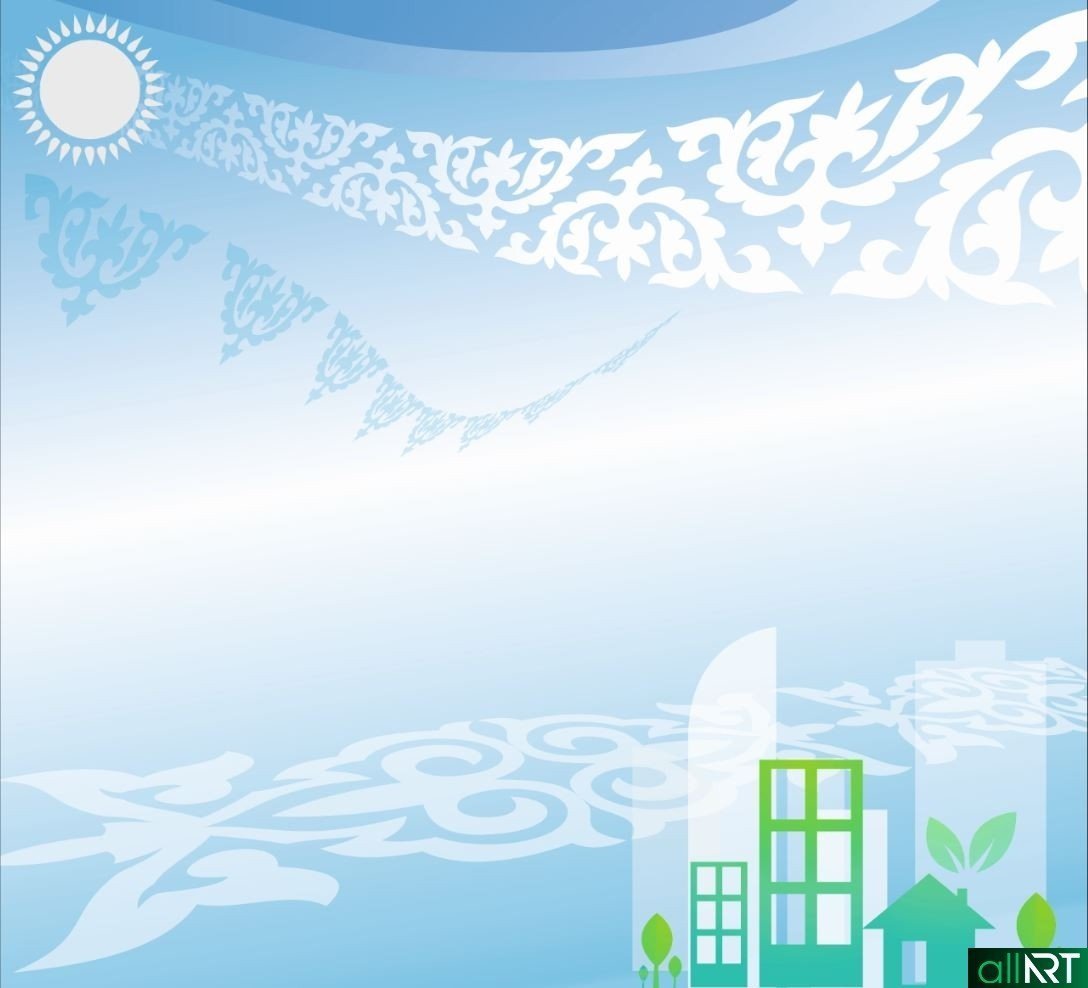 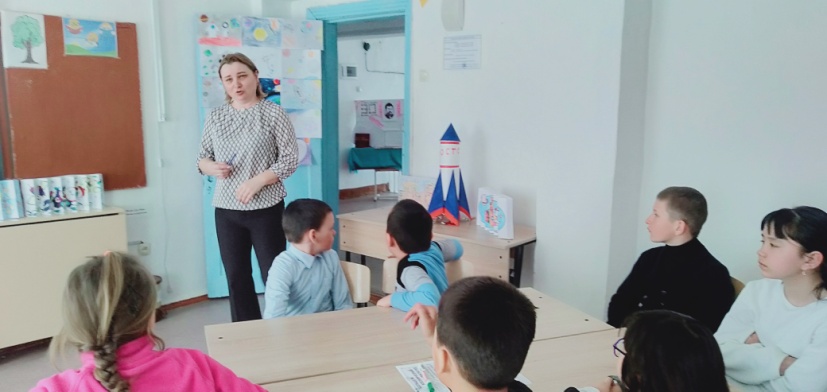 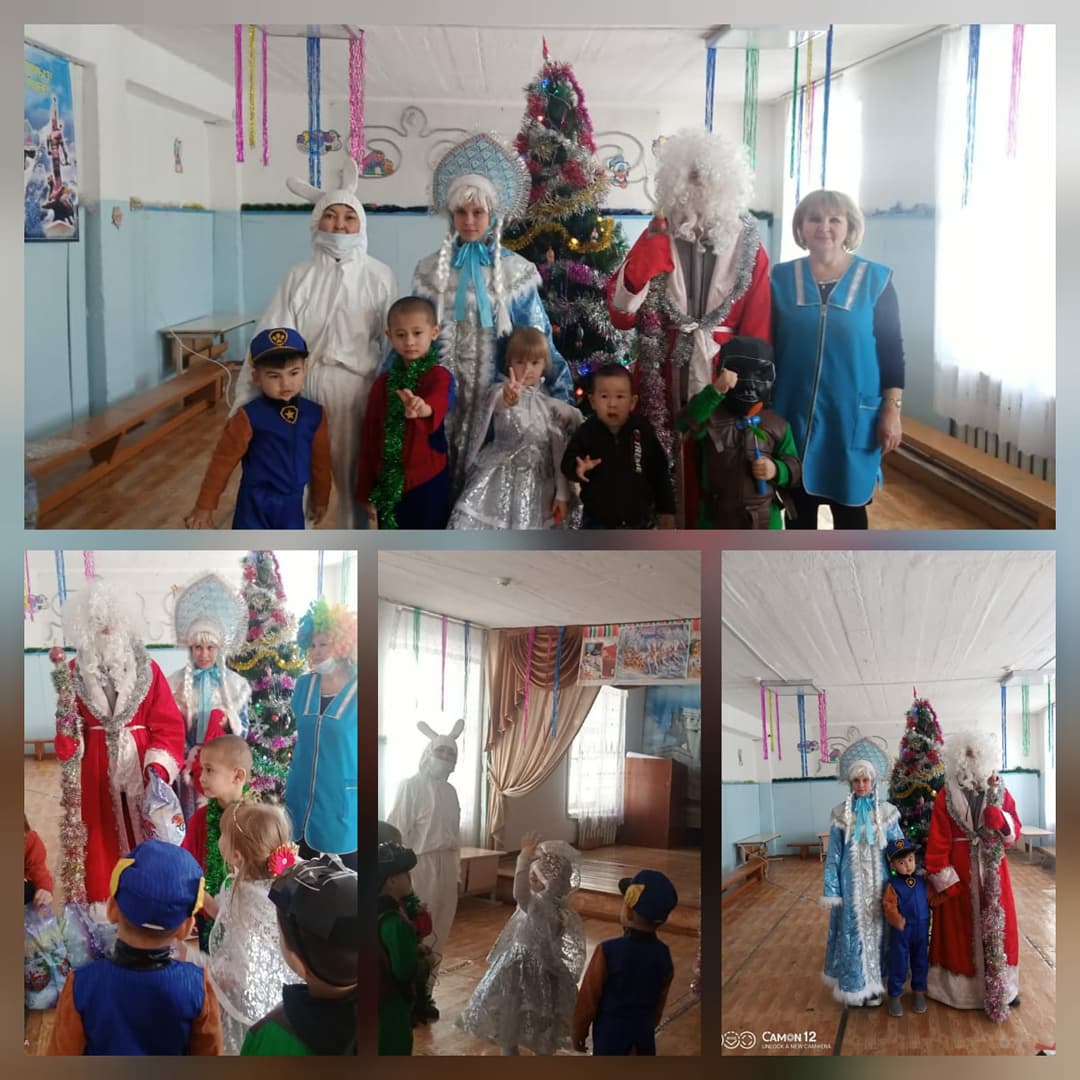 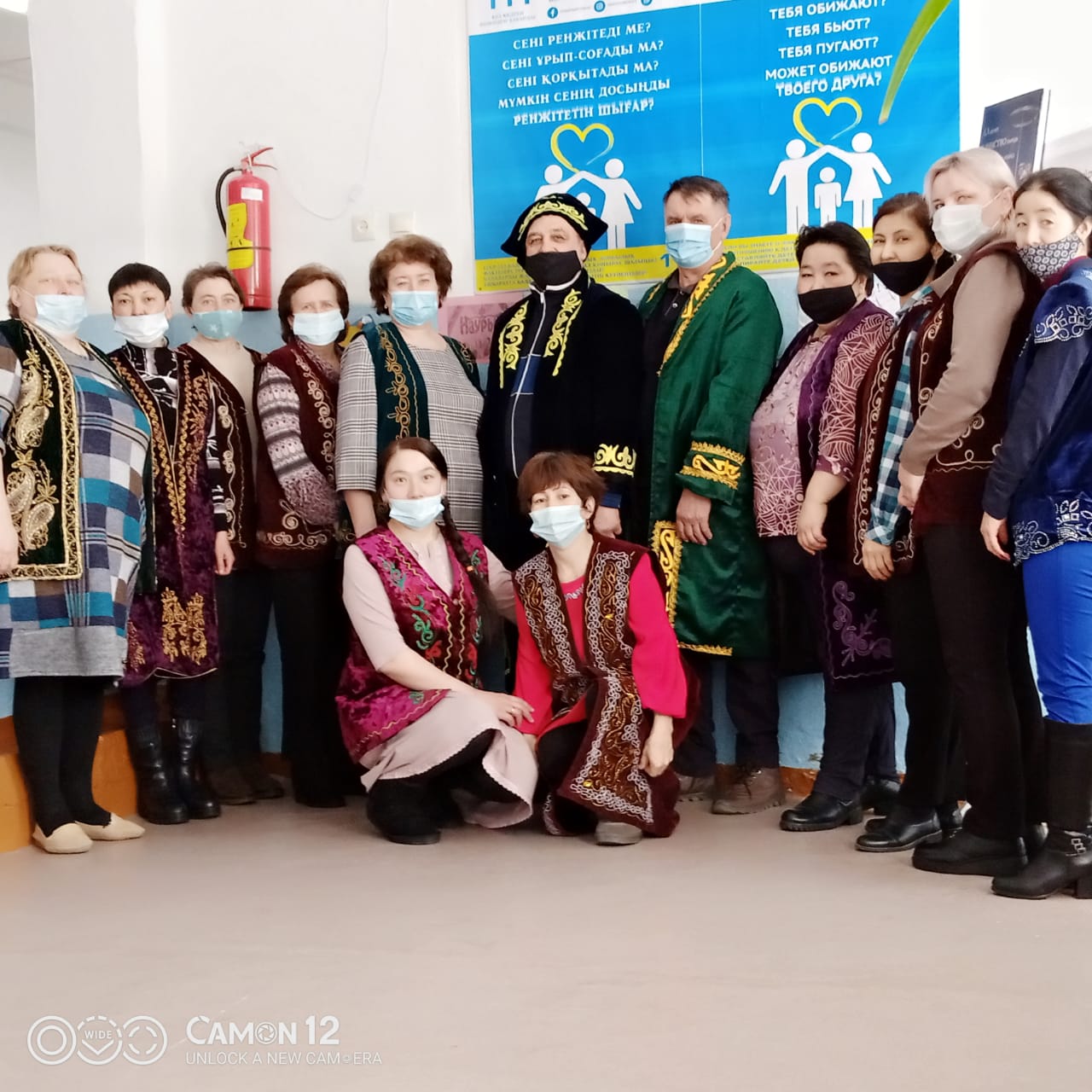 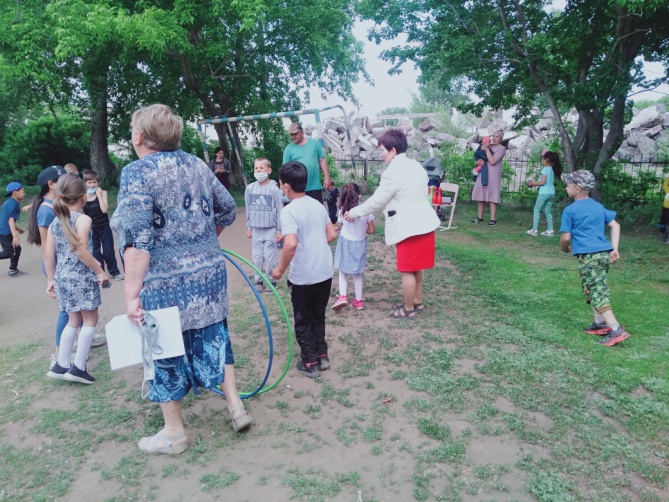 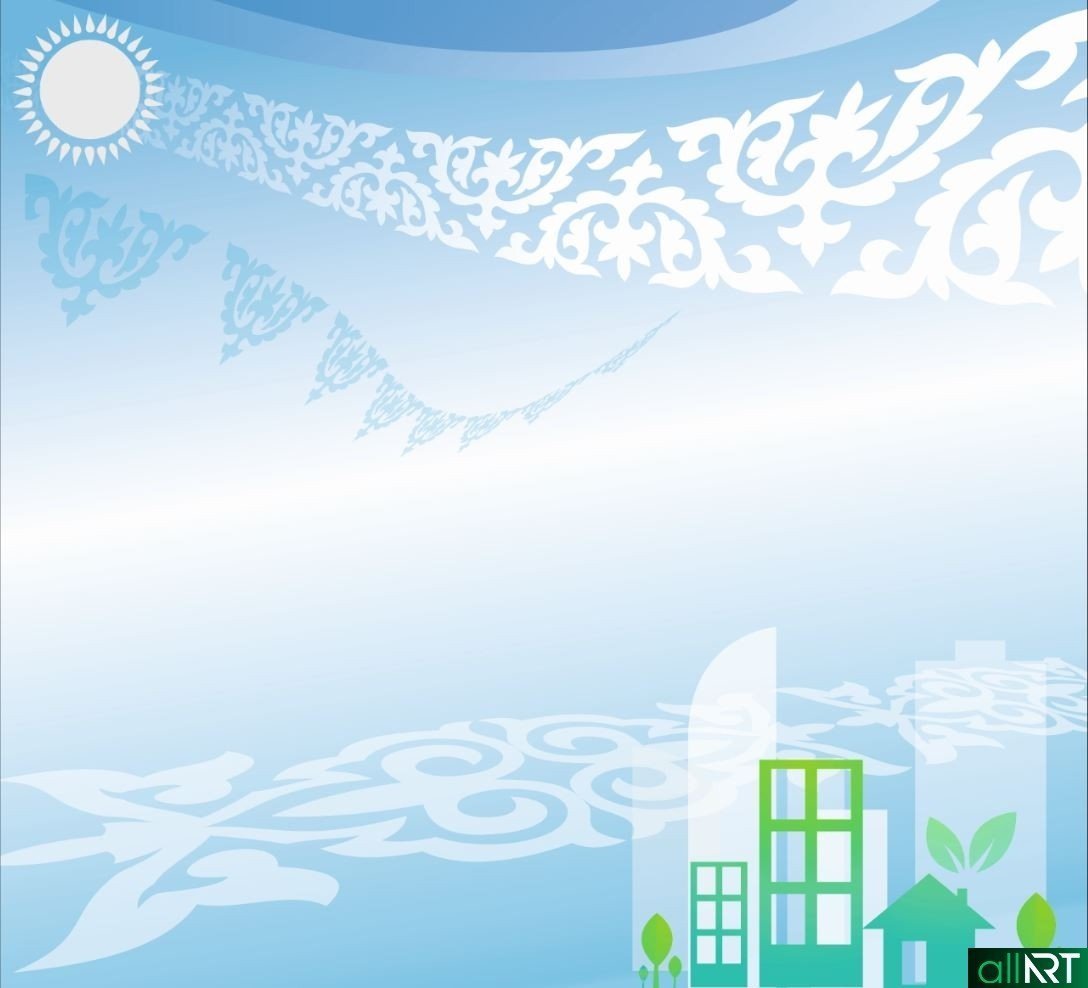 Работа   дополнительного образования
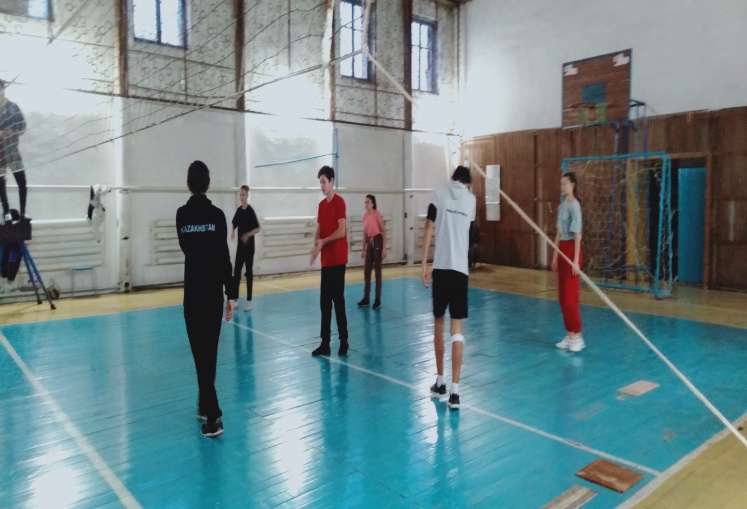 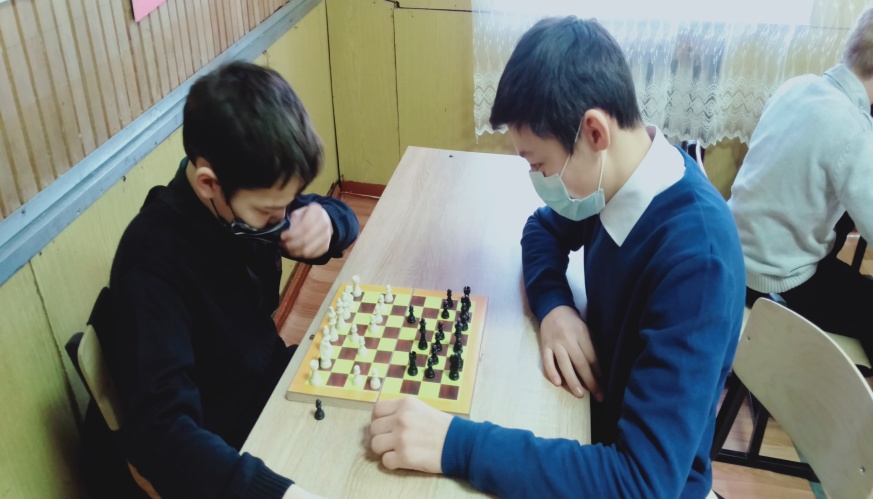 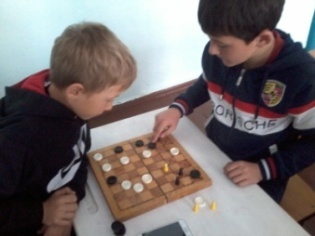 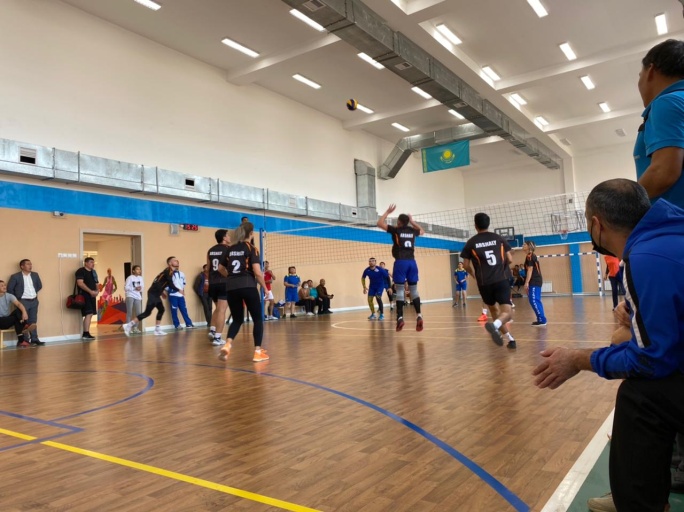 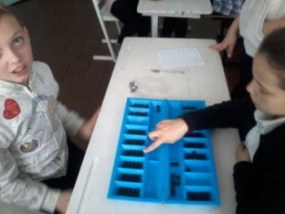 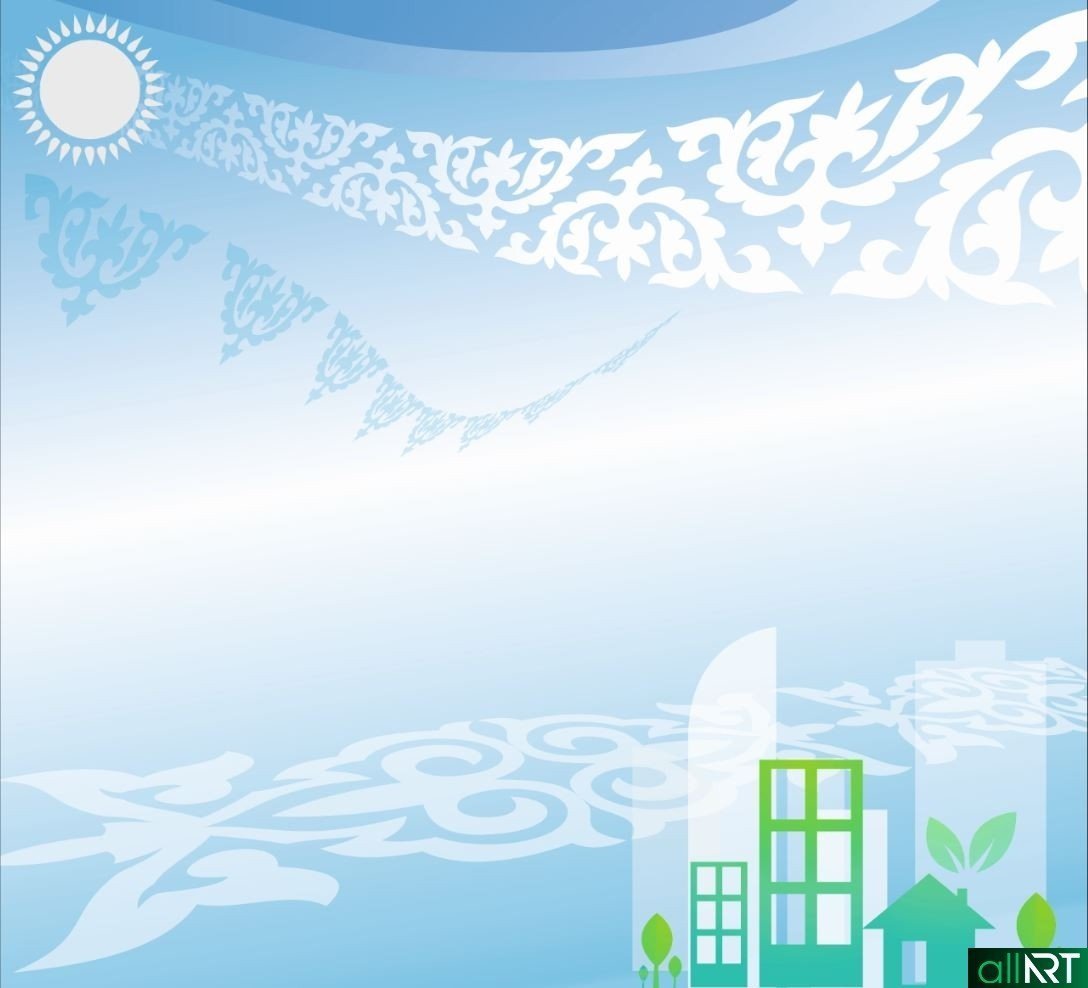 Работа органов ученического самоуправления
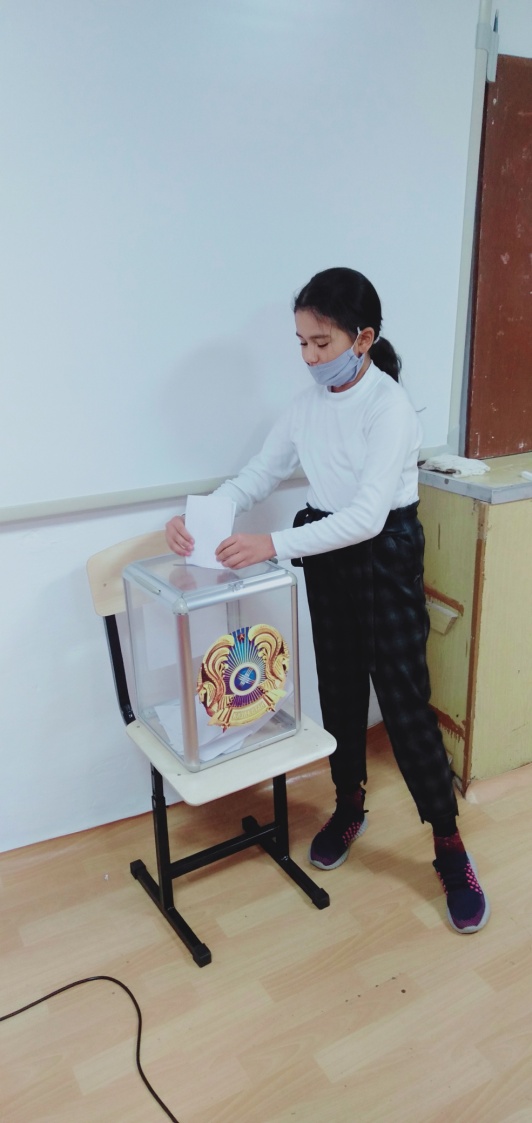 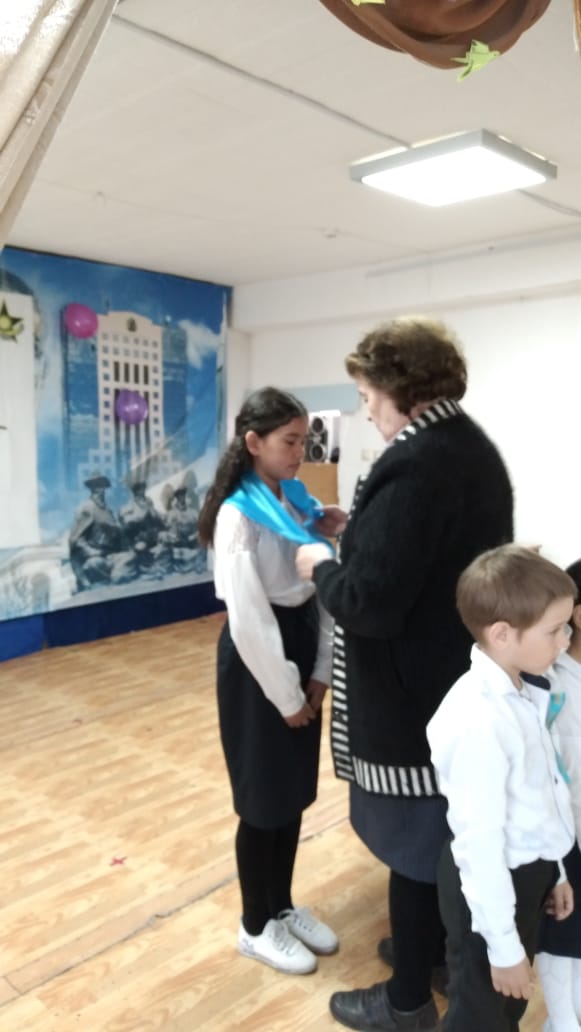 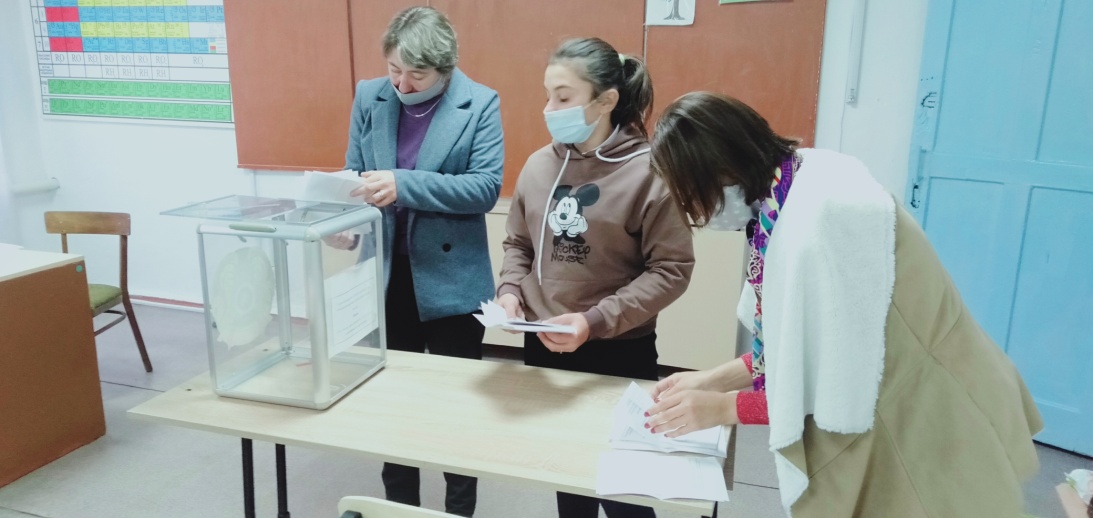 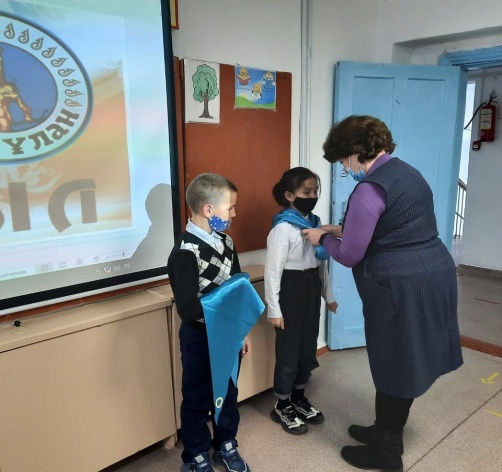 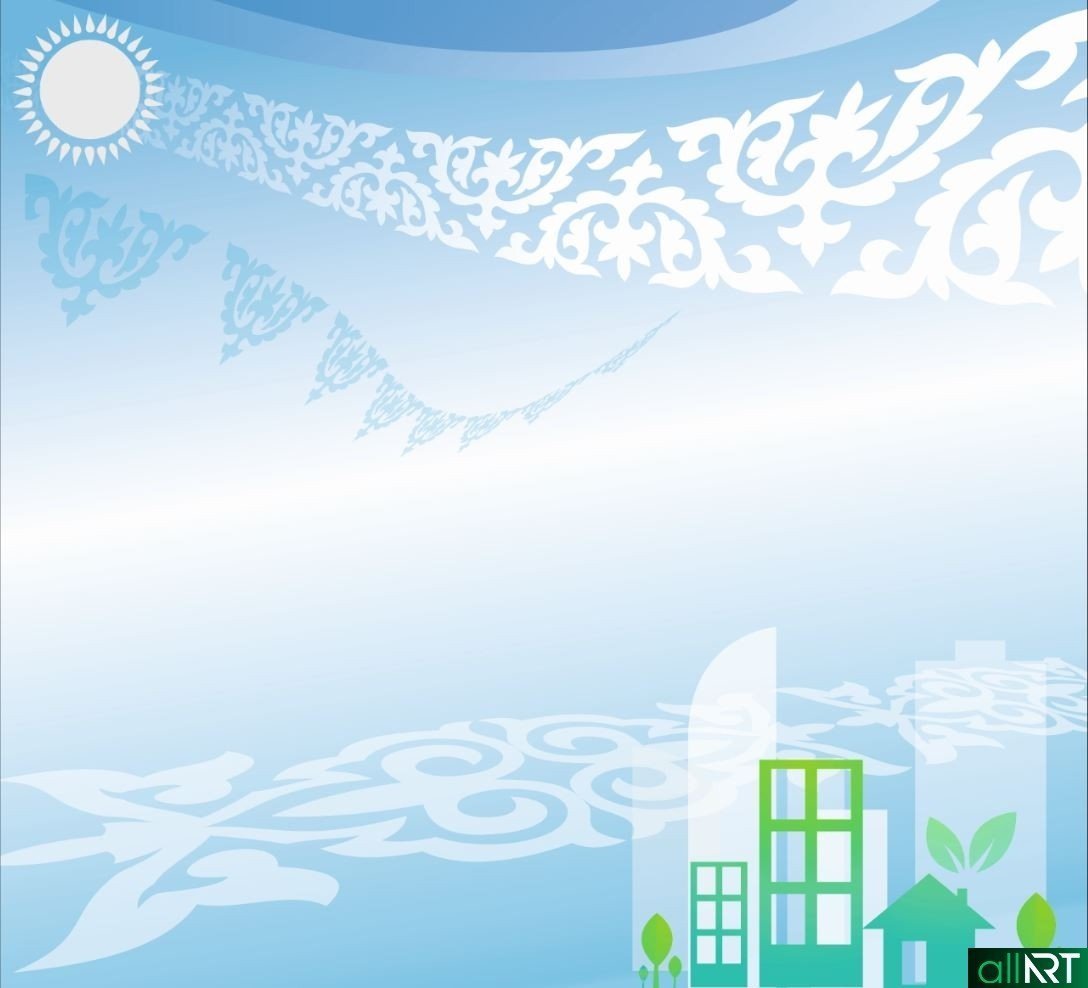 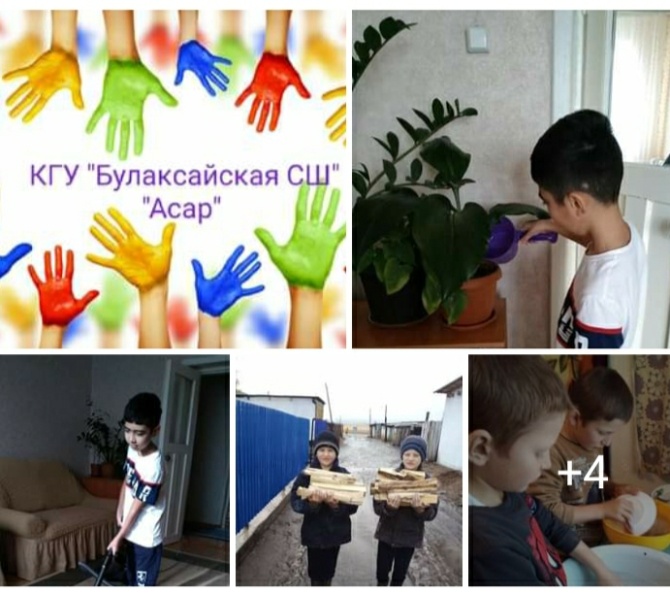 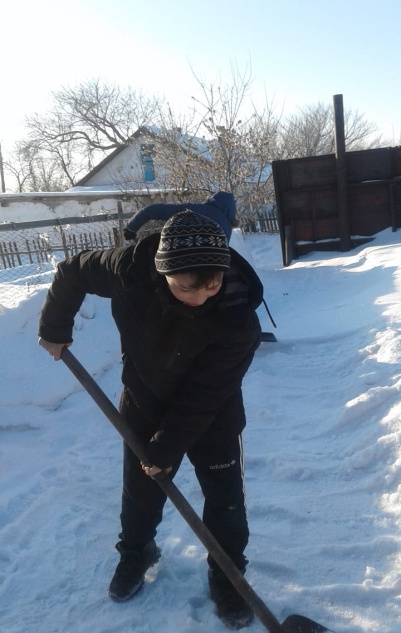 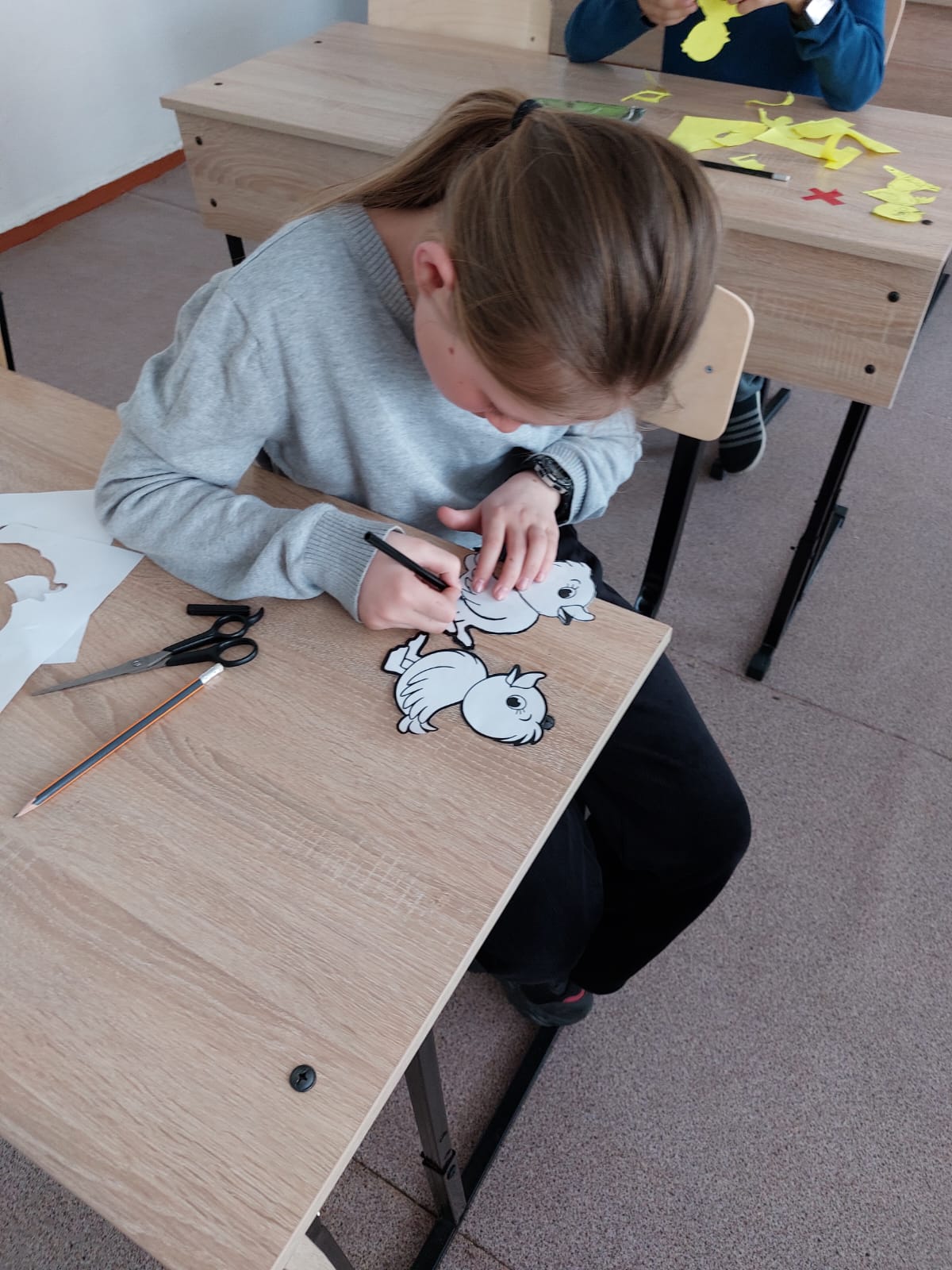 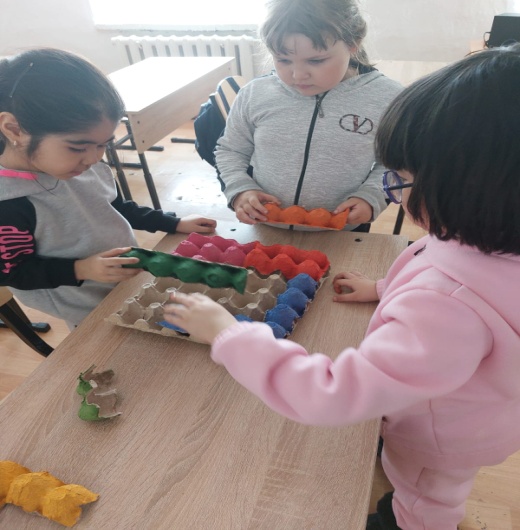 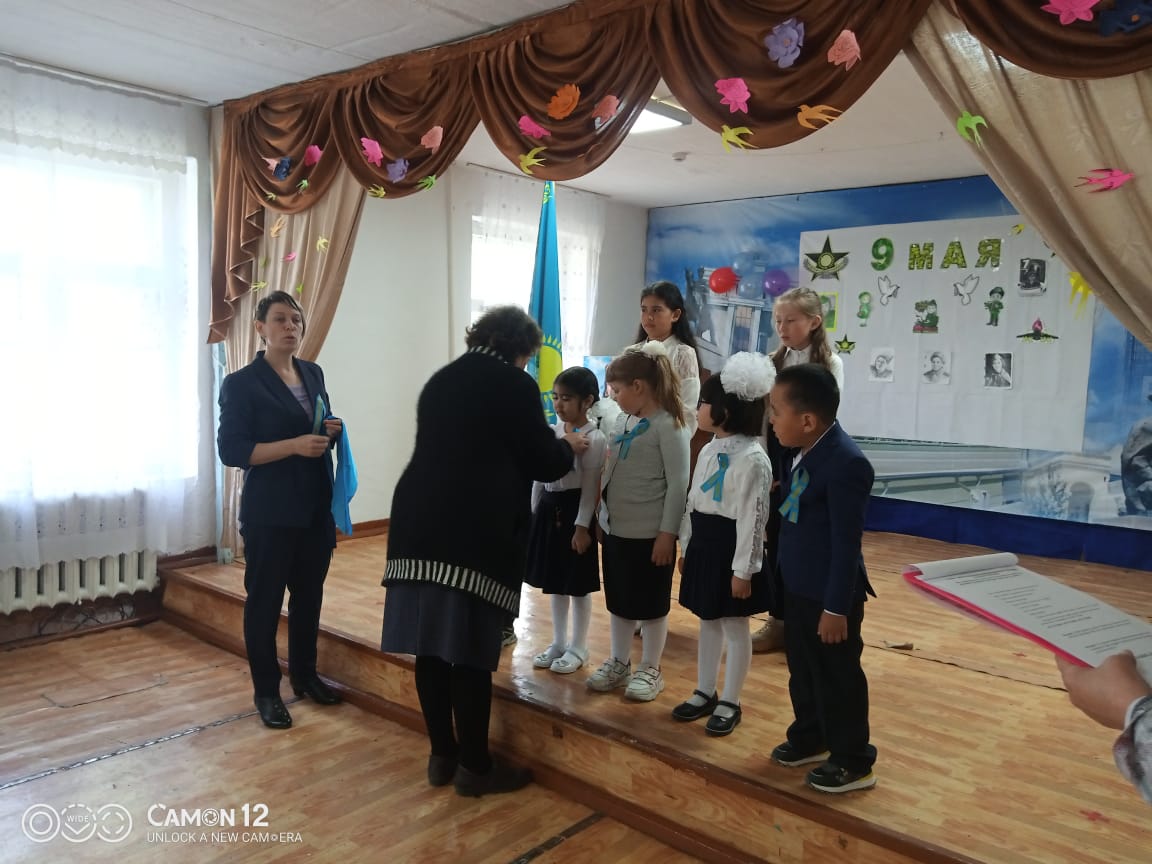 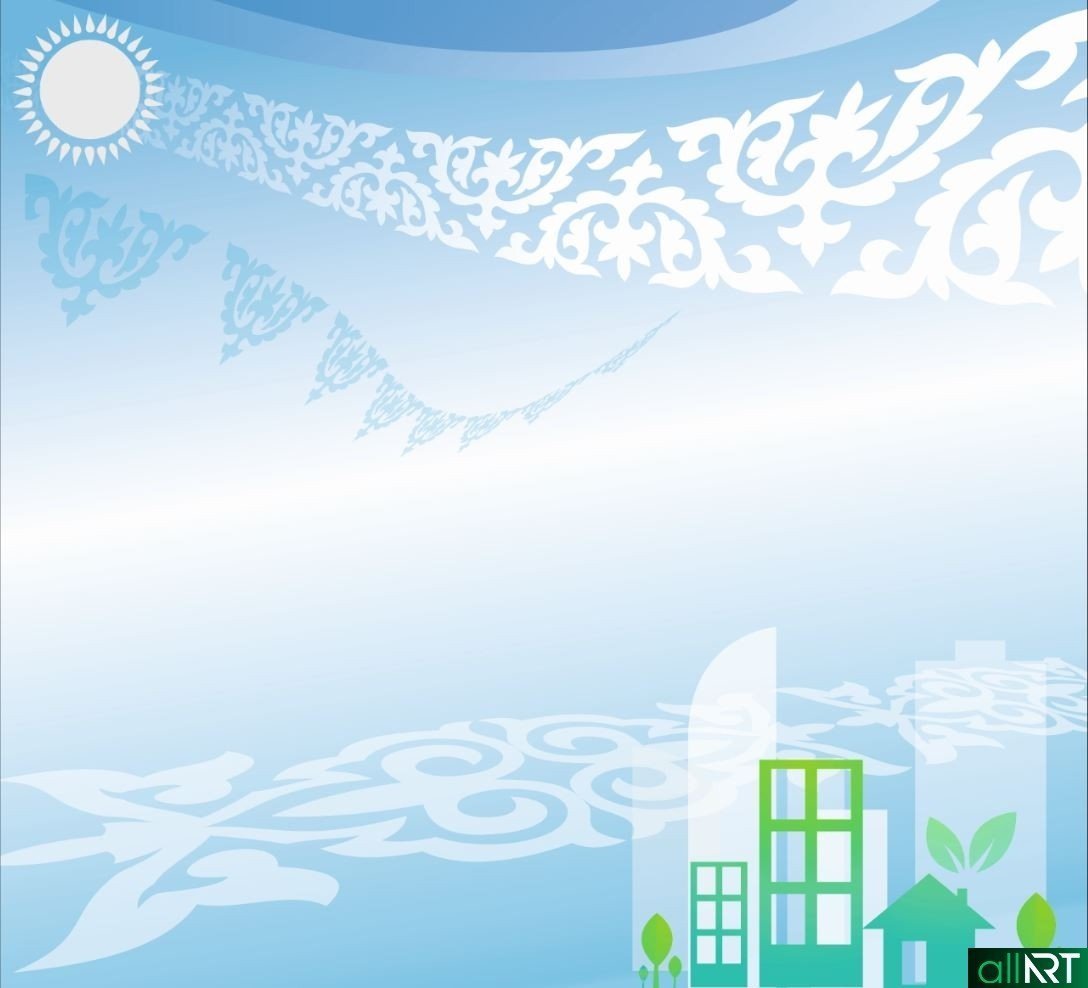 внеклассная и внеурочная деятельность
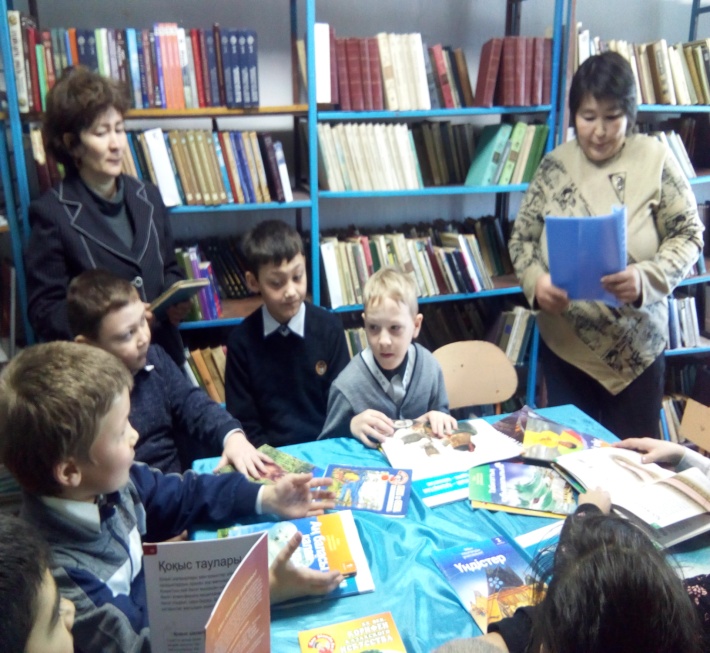 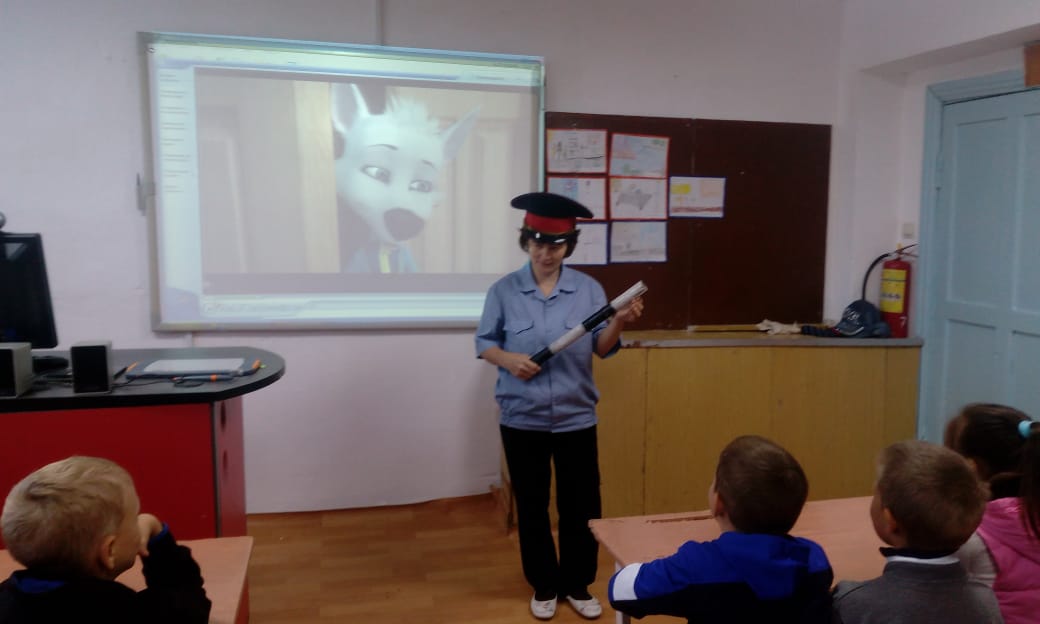 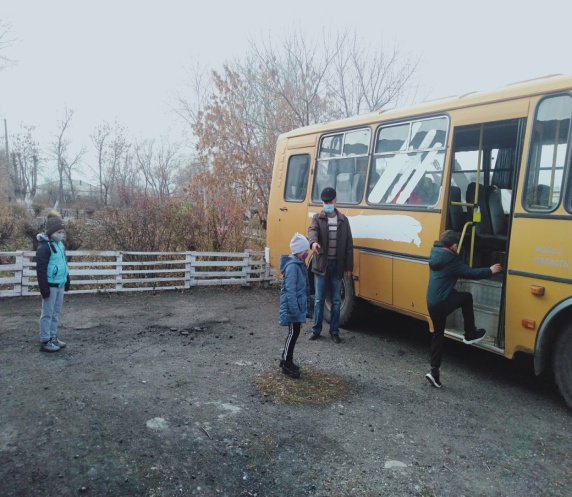 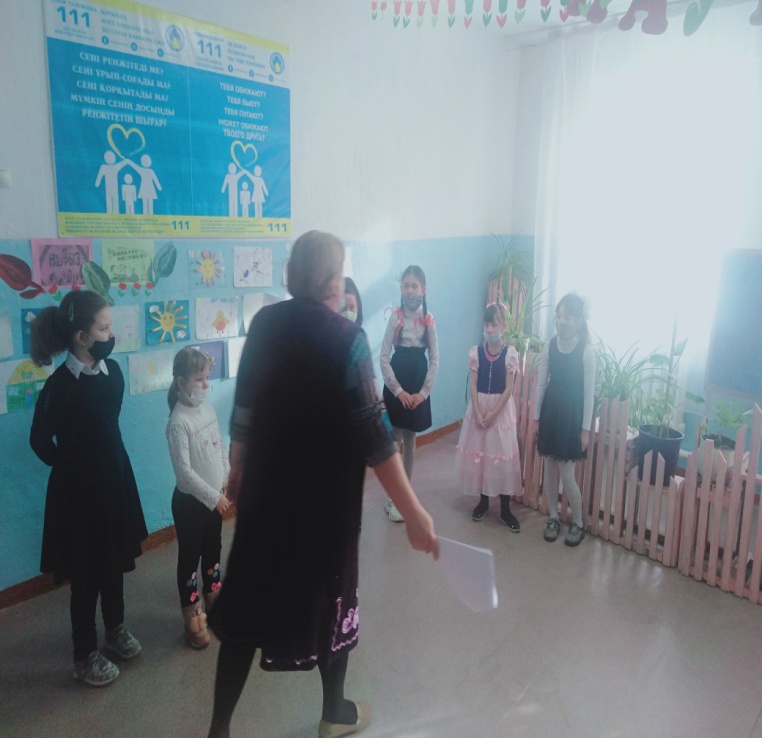 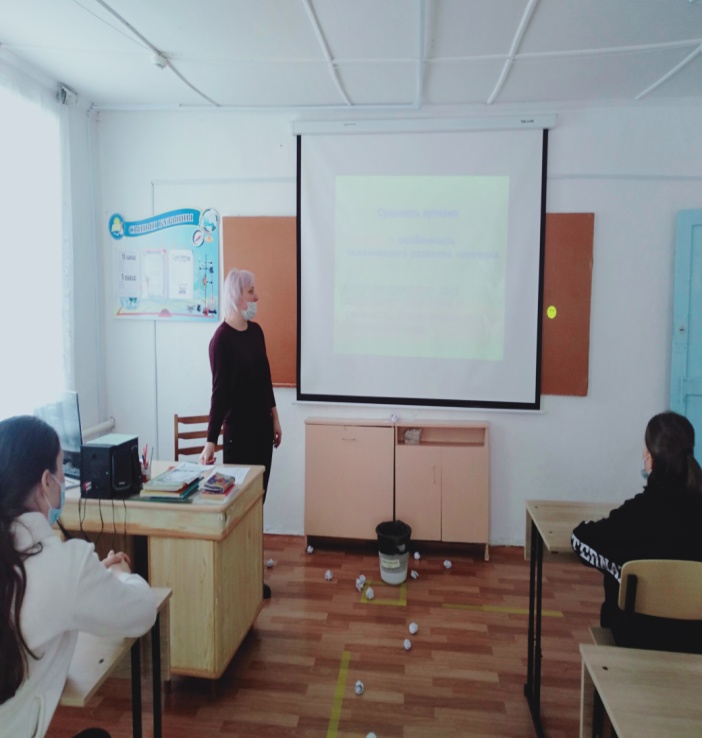 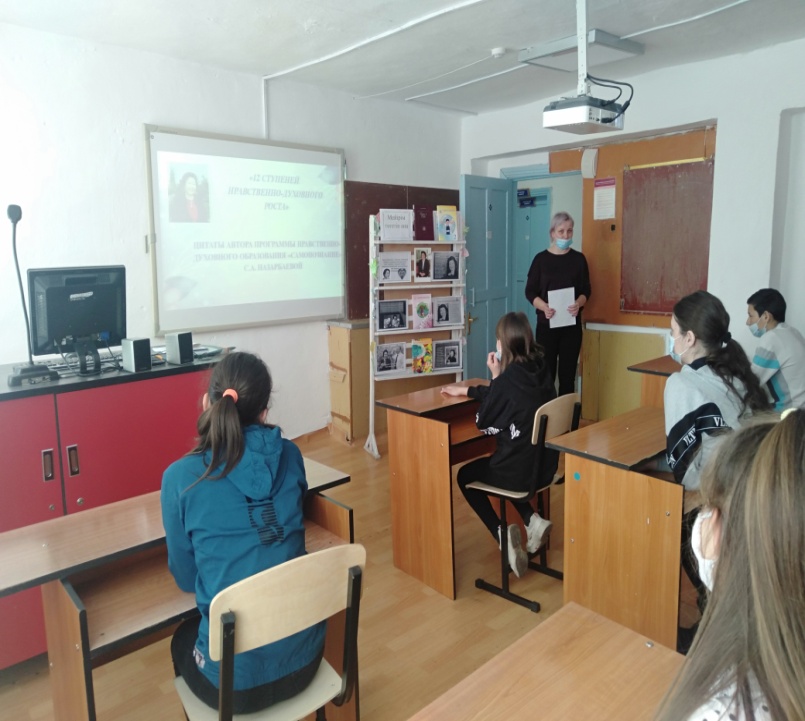 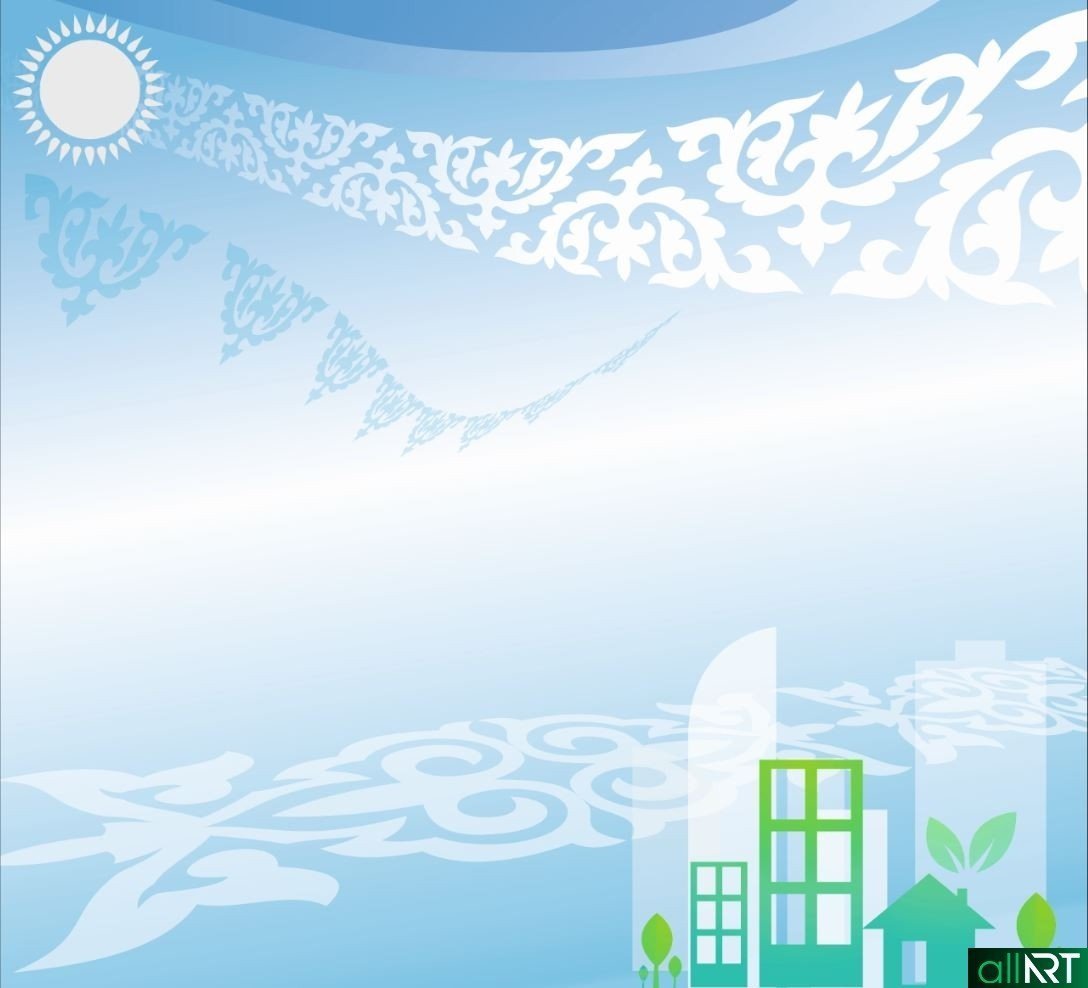 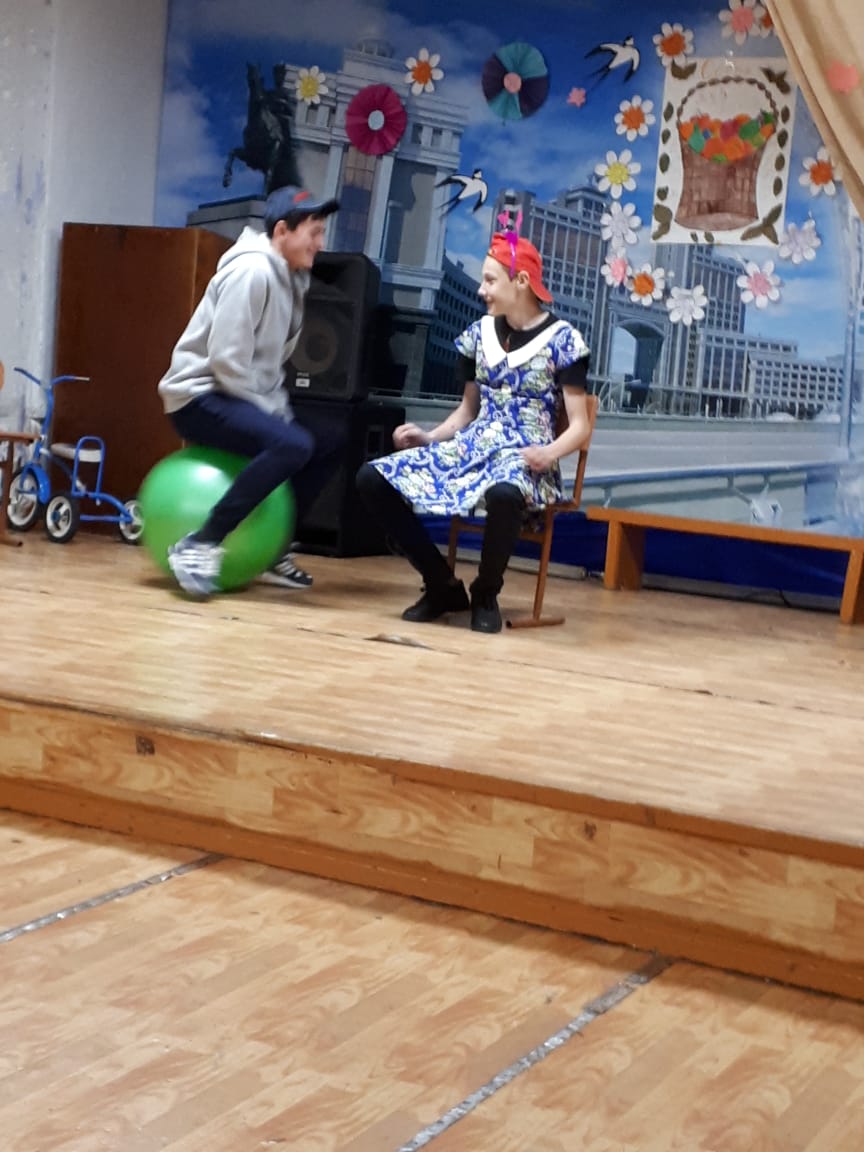 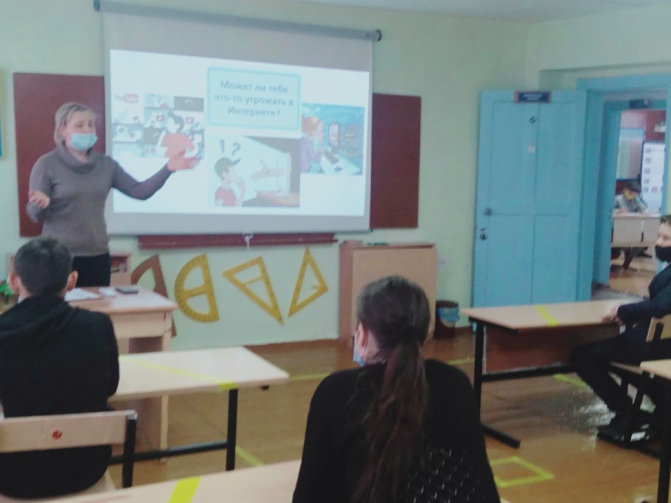 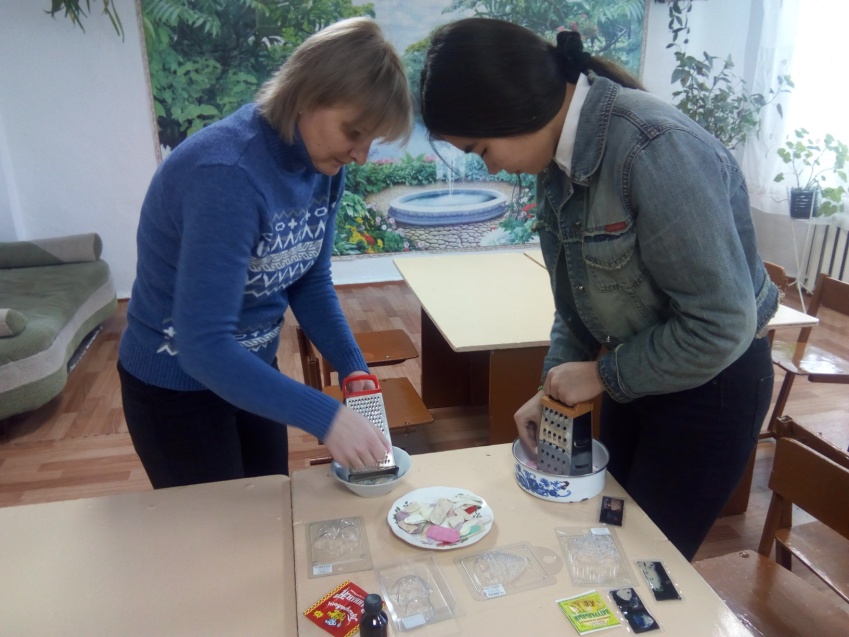 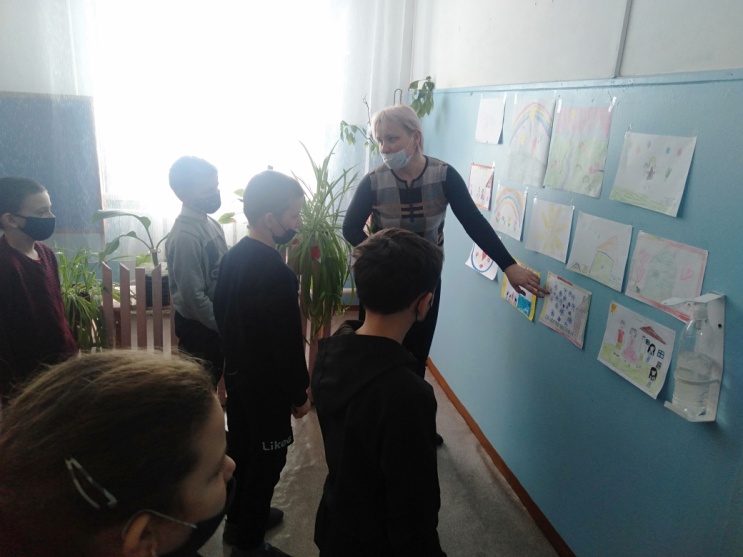 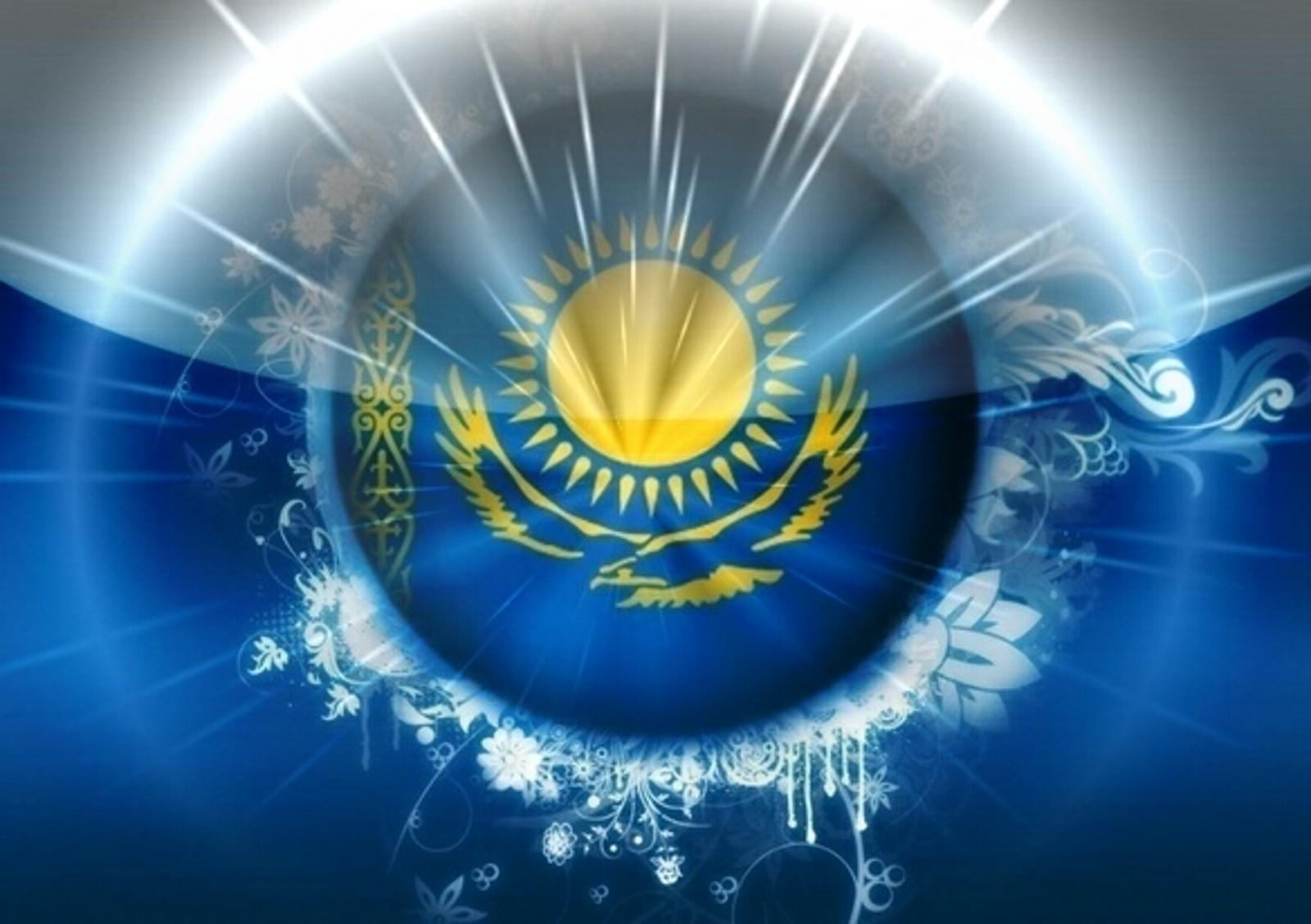